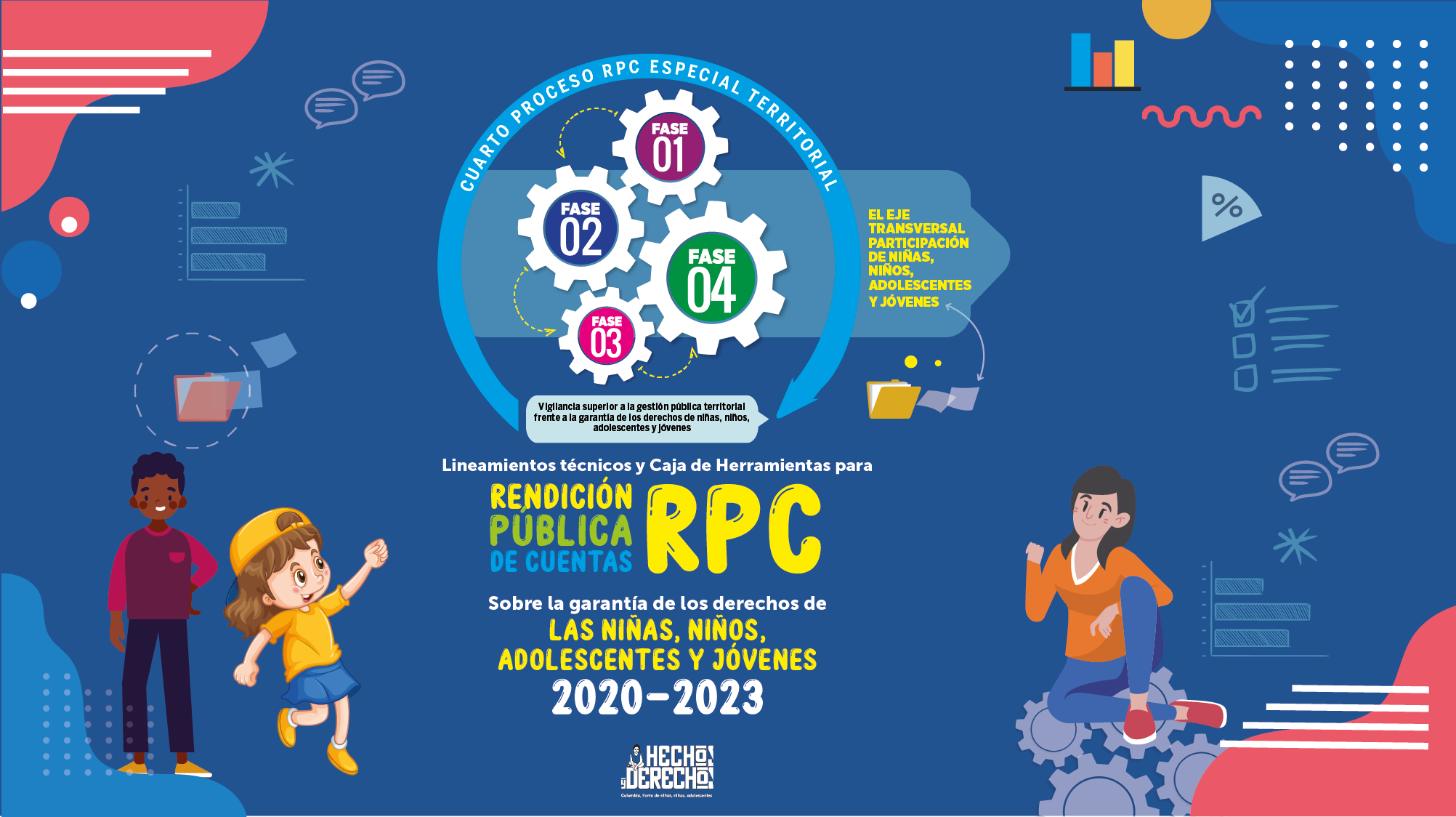 Rendición Pública de Cuentas
Objetivos del encuentro
Generar apropiación del conocimiento sobre los lineamientos y caja de herramientas para el IV Proceso RPC en los equipos técnicos municipales.
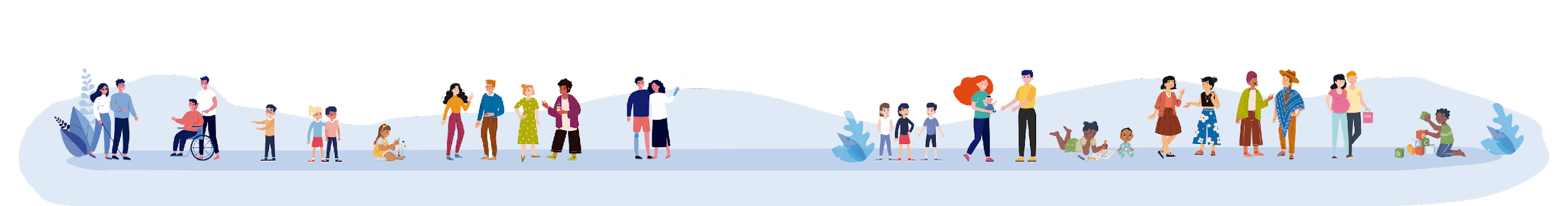 Rendición Pública de Cuentas
¿Qué es?
Deber de informar, explicar y responder públicamente a la ciudadanía, por sus acciones, recursos y decisiones .
Derecho de los ciudadanos que se ejerce en un espacio de diálogo constructivo con la administración pública.

*Contraloría General de la Nación y Departamento Administrativo de la Función Pública.
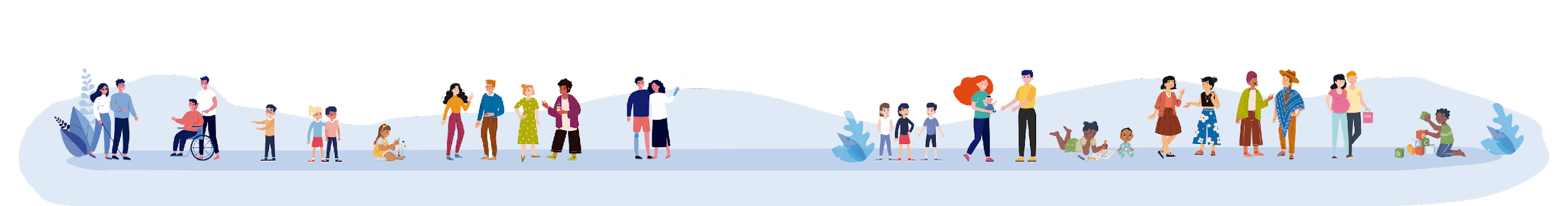 Antecedentes
Marco Normativo
Articulo 204, Ley 1098 de 2006. Responsabilidad de rendir cuentas especiales sobre los derechos de las niñas, los niños y los adolescentes
Artículo 09, Ley 1622 de 2013, Estatutaria de Juventud. Seguimiento y verificación del cumplimiento de lo contenido en esta ley ( …)
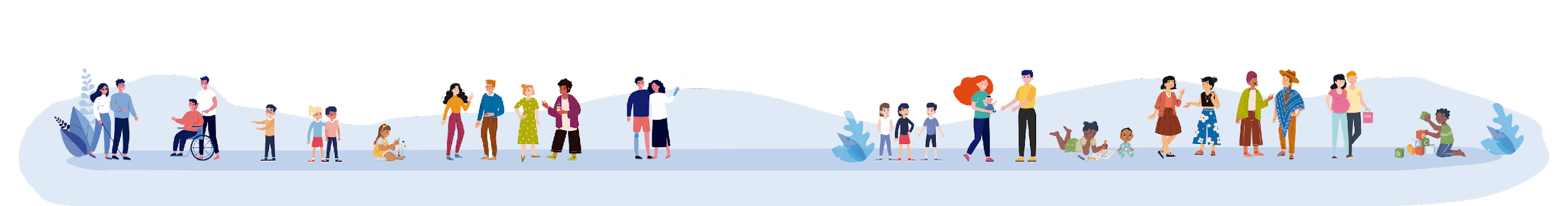 Estructura
Fases y eje
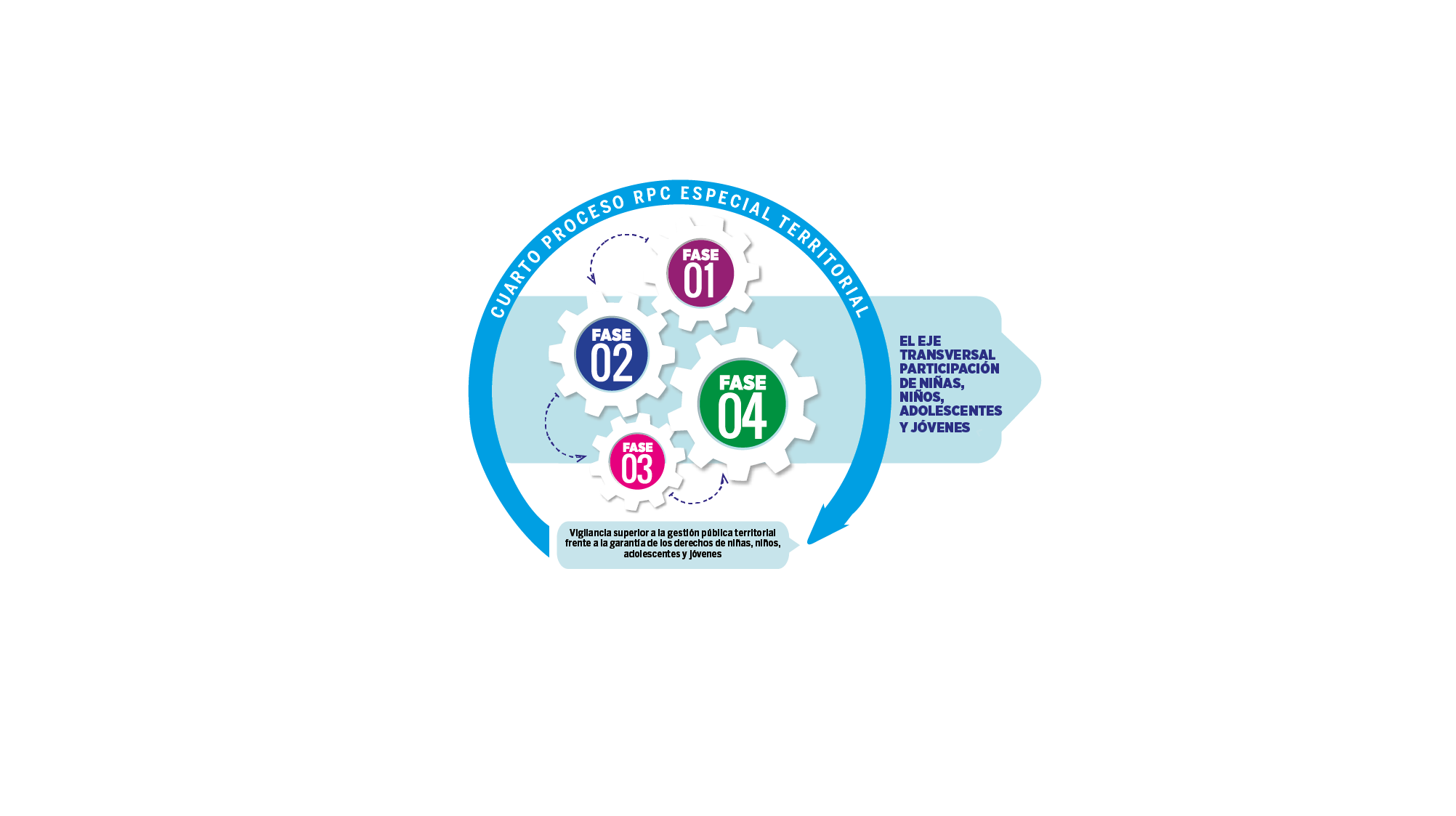 Fase 01  de sensibilización y alistamiento.

Fase 02 de generación y análisis de información.

Fase 03 de encuentros estratégicos de diálogo y audiencia pública.

Fase 04 de seguimiento y retroalimentación.
Estructura
Fases
FASE 01
Sensibilización y alistamiento
FASE 03 
Encuentros de diálogo y audiencia pública
FASE 04 
Seguimiento y retroalimentación
FASE 02 
Generación y análisis de información
Se refiere a la preparación del proceso y a la organización del equipo técnico que apoyará al mandatario territorial
Se refiere a las prácticas de interlocución y diálogo donde se responden a la ciudadanía y se presentan las   explicaciones y justificaciones sobre la gestión.
Se refiere a que cada entidad territorial muestre a la ciudadanía qué se ha hecho y cómo ha evolucionado la atención y garantía de los derechos de niñas, niños, adolescentes y jóvenes,
Se refiere a la elaboración del Plan de Mejoramiento, que permite el cierre exitoso del gobierno, facilita el empalme y orienta el nuevo plan de desarrollo.
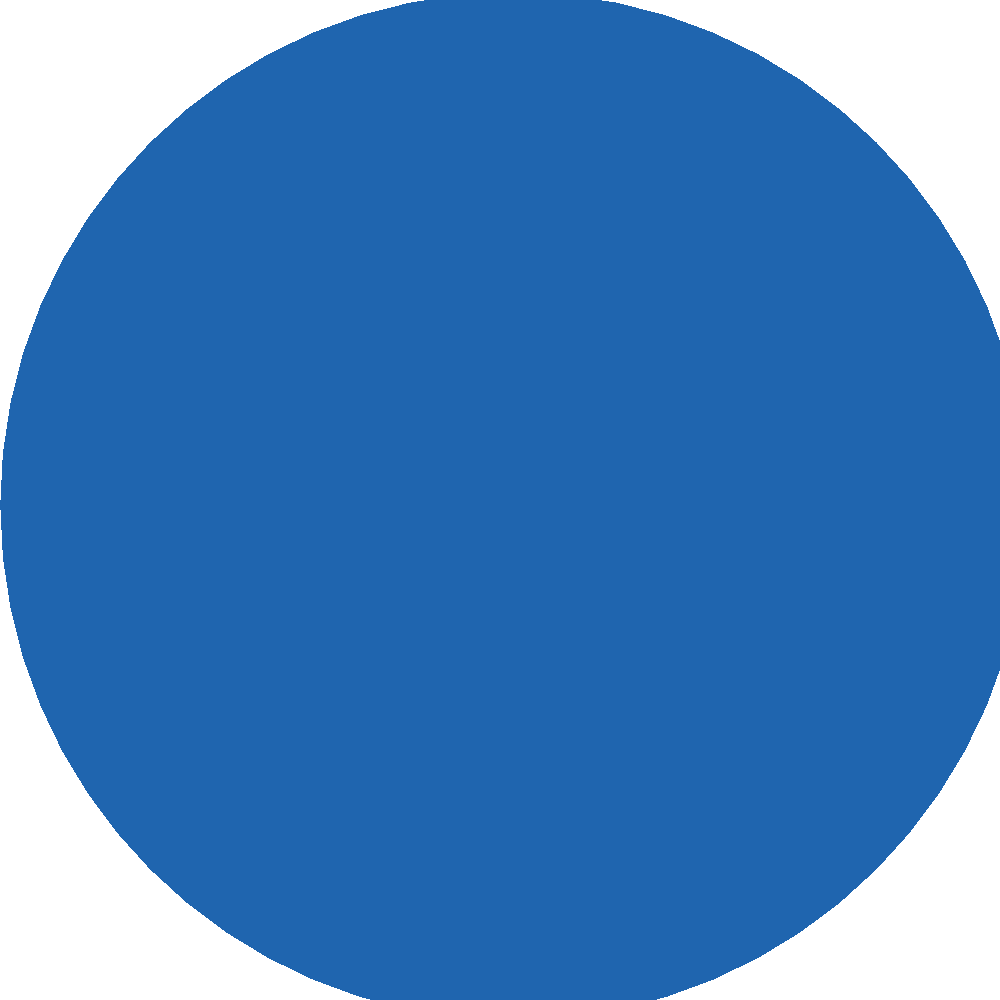 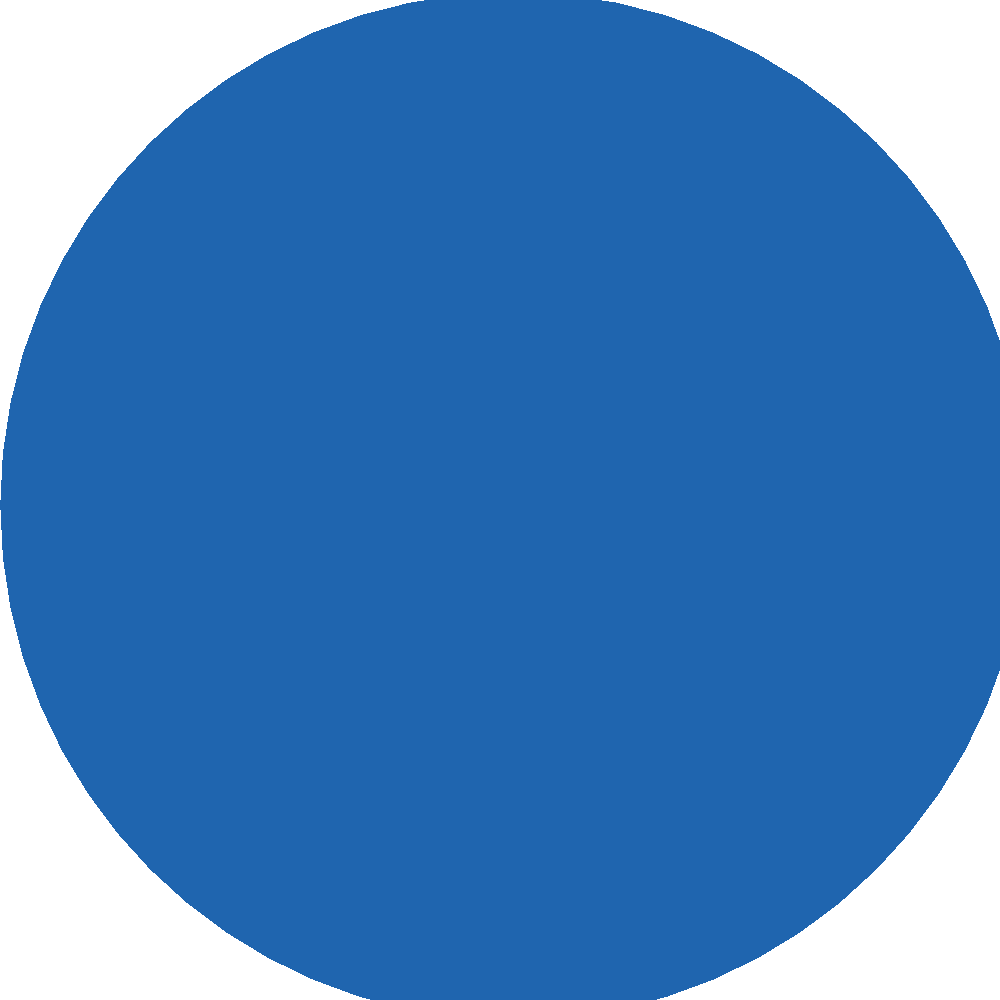 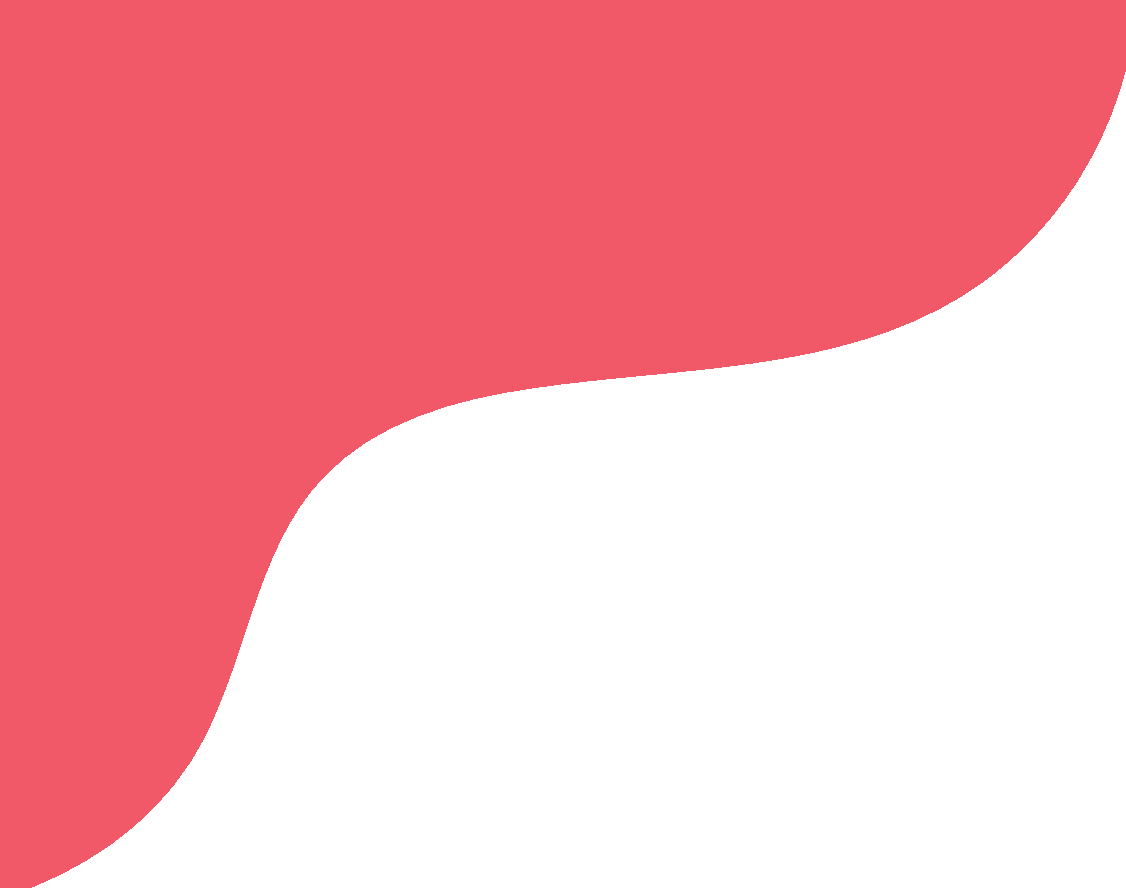 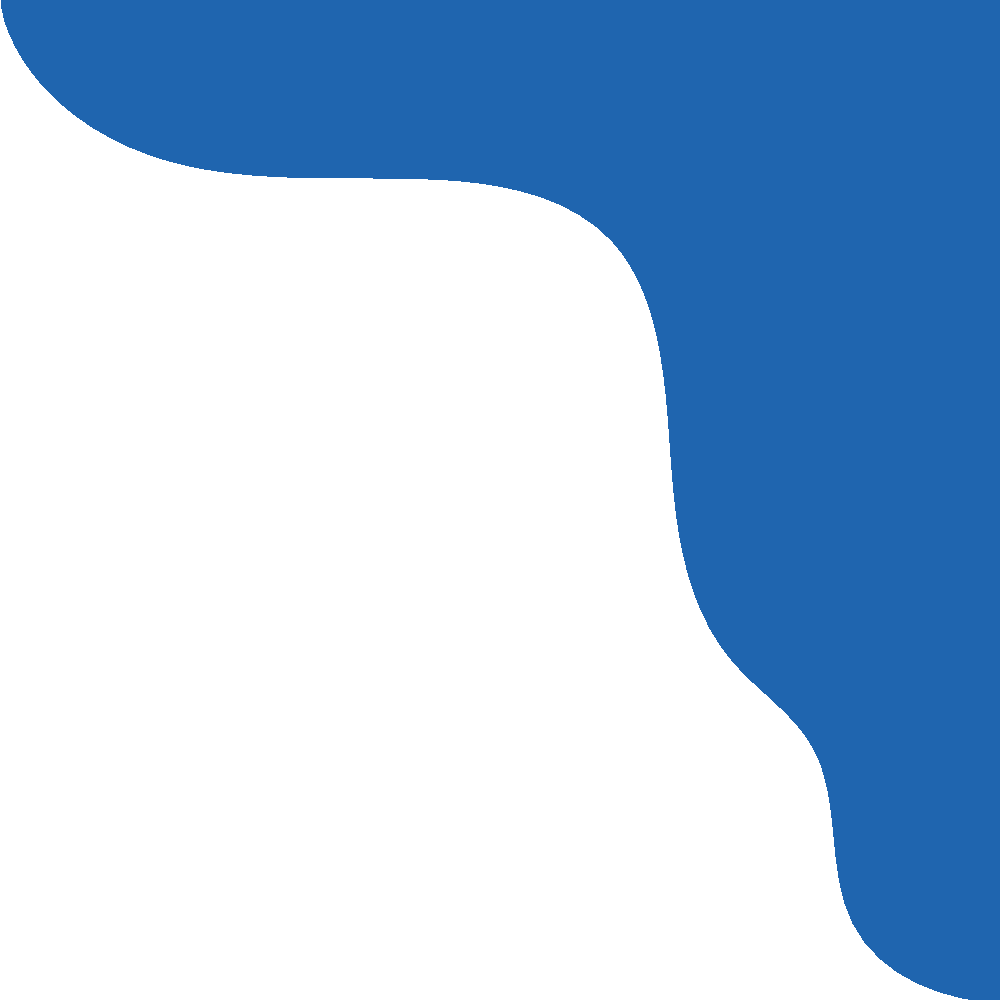 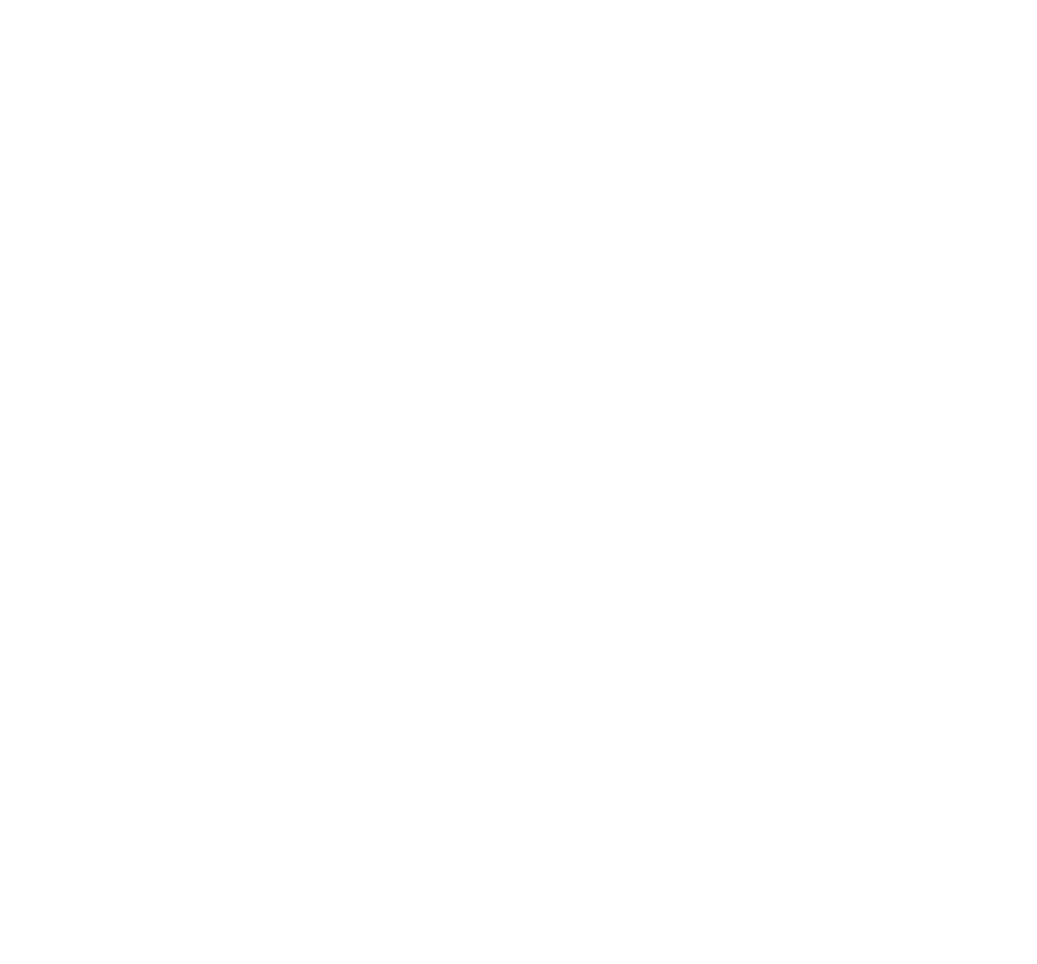 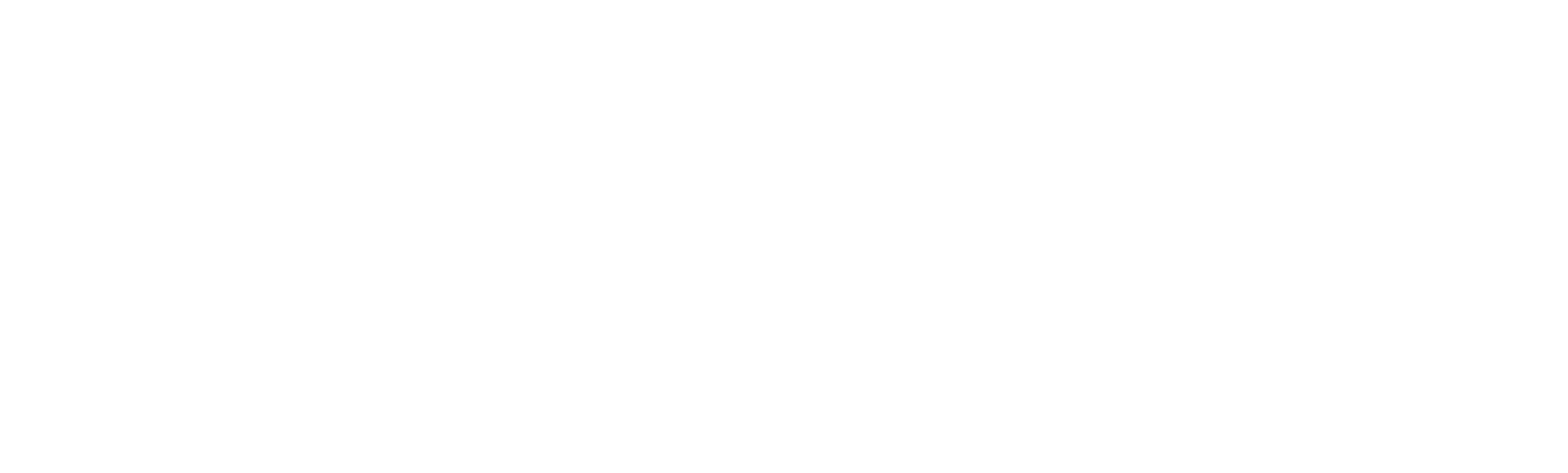 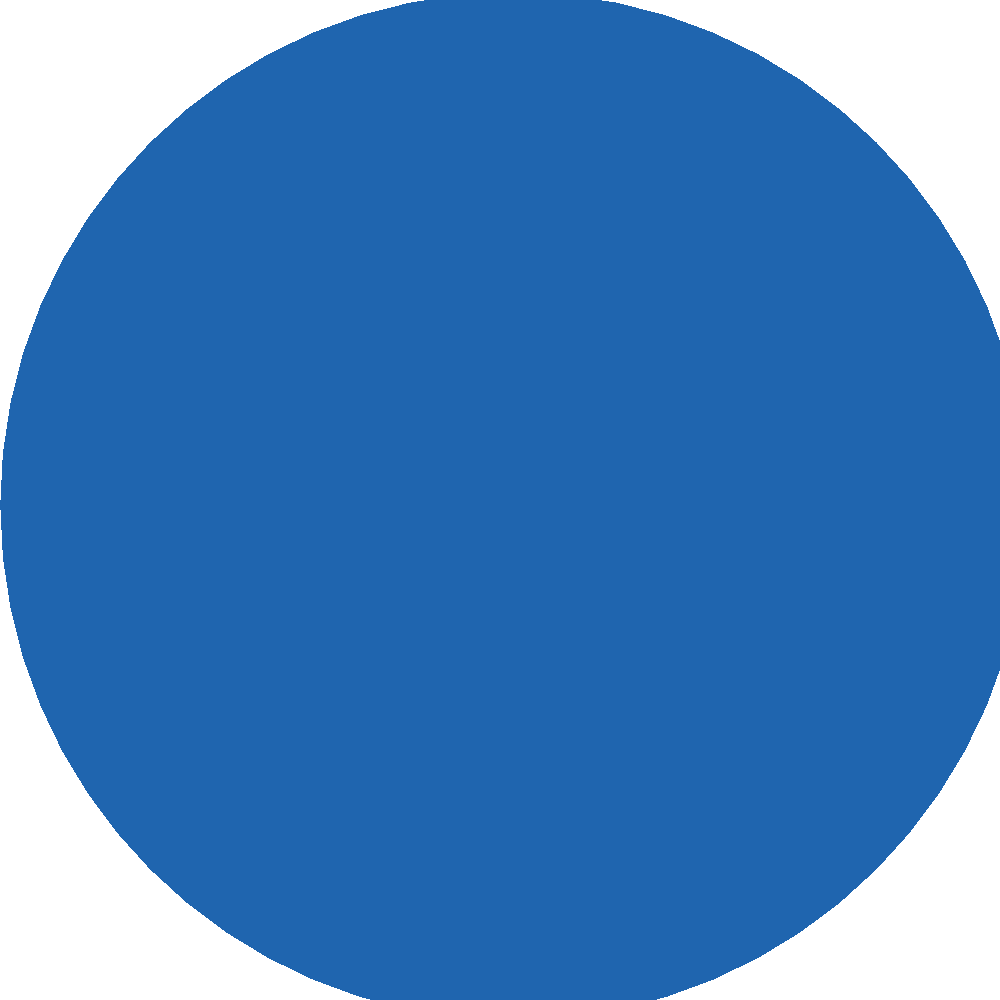 Fase 1
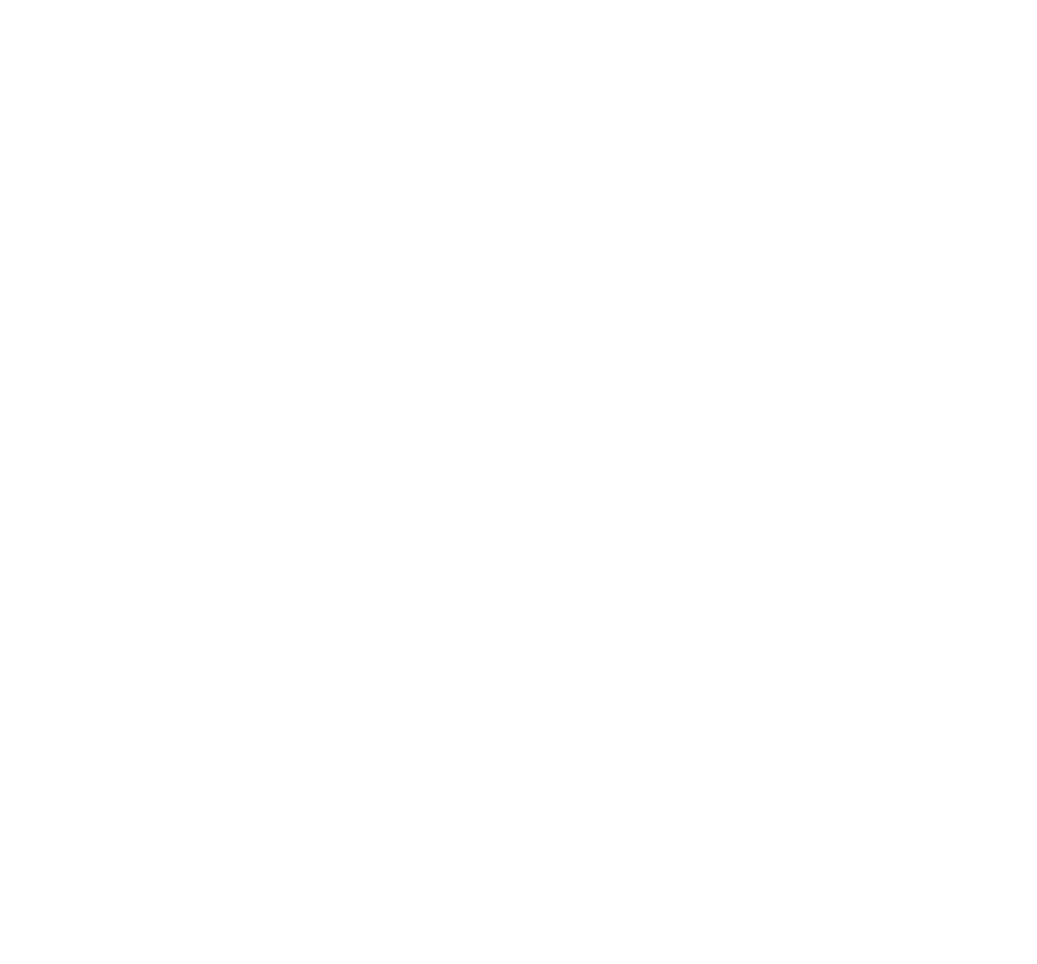 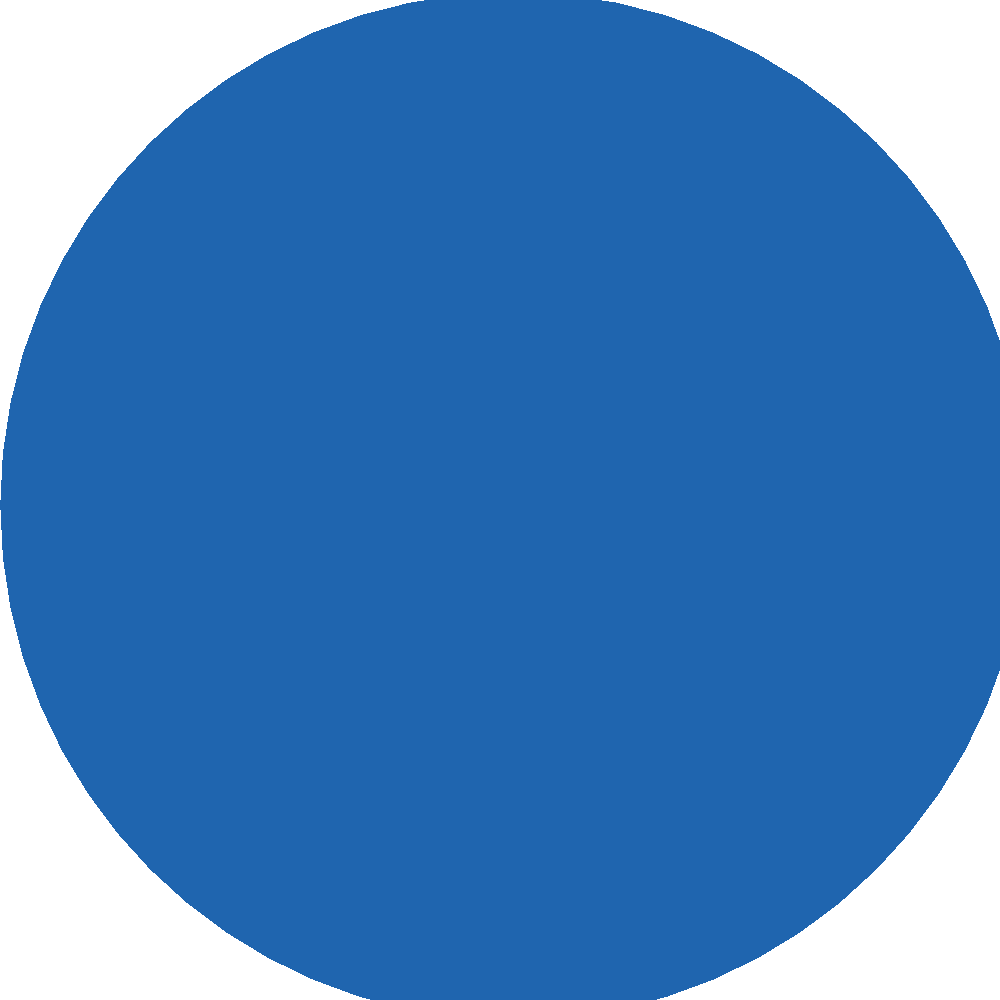 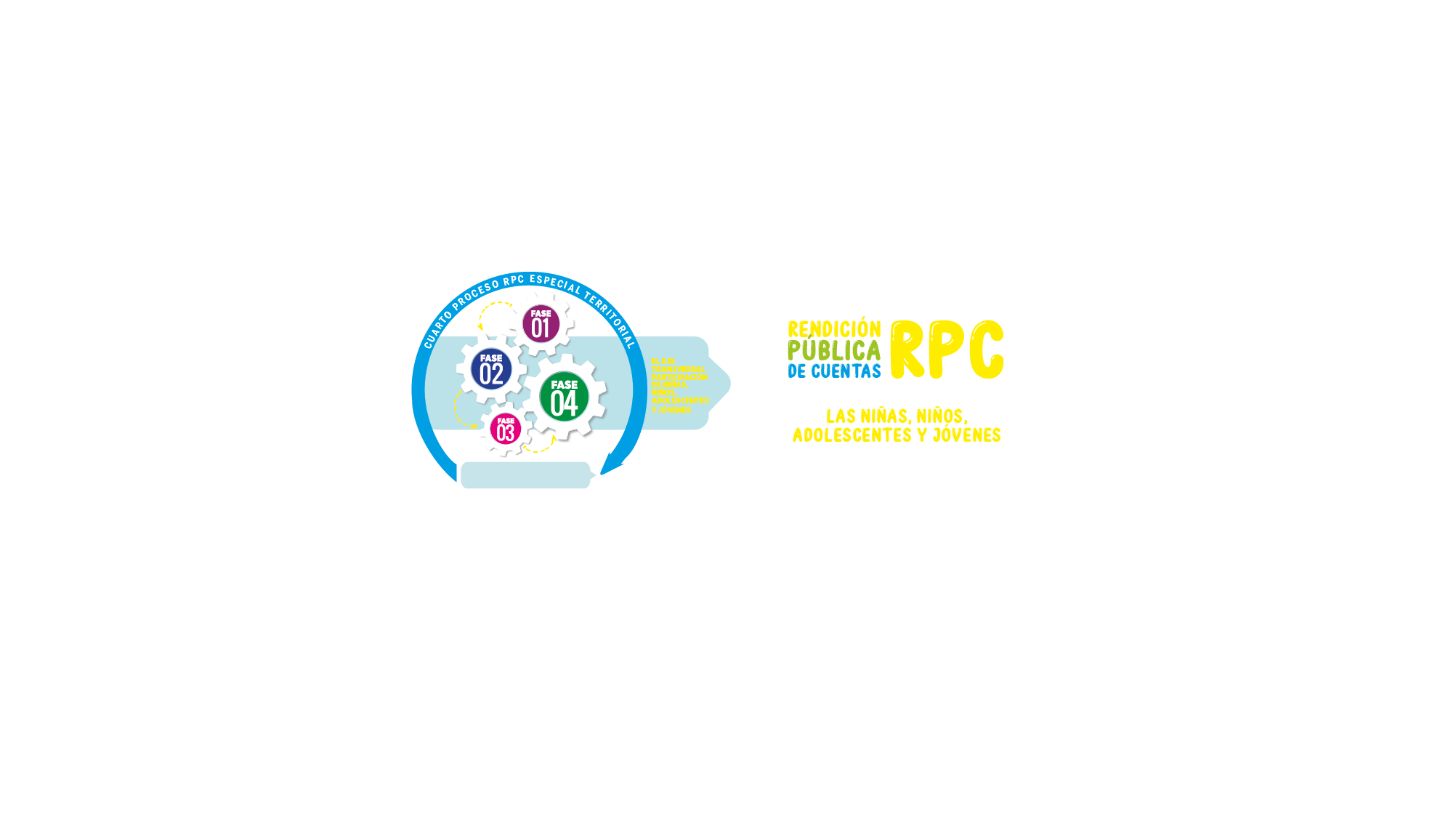 Fase 1
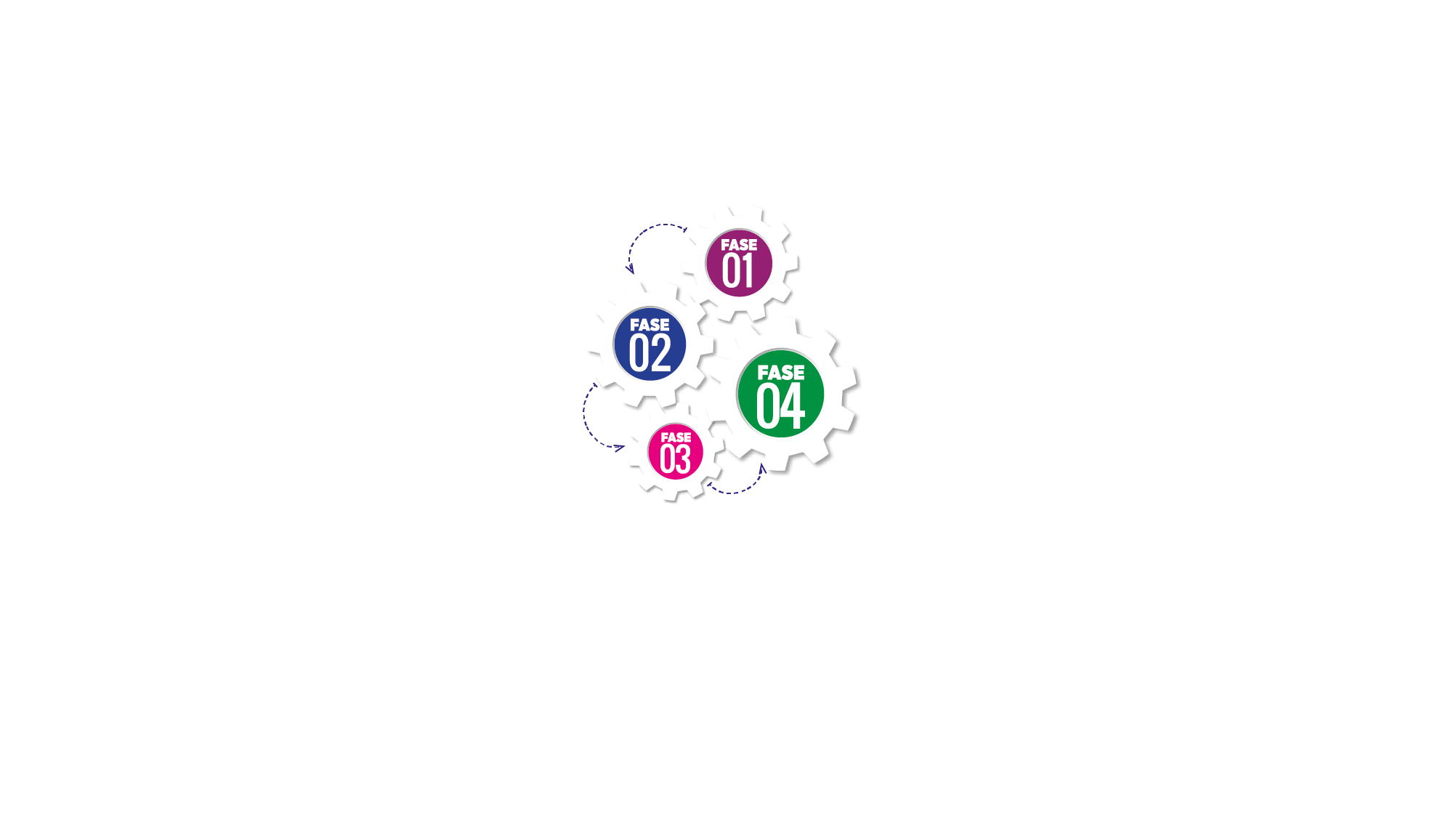 Sensibilización y alistamiento
Etapa en la que se informa, sensibiliza y motiva a los actores sociales e institucionales sobre el proceso de RPC

Momento clave para garantizar la participación de la ciudadanía en general, las veedurías sociales, y en particular las niñas, niños, adolescentes y jóvenes durante todo el proceso.

Espacio para involucrar a las entidades de control como la Defensoría del Pueblo y los medios de comunicación.
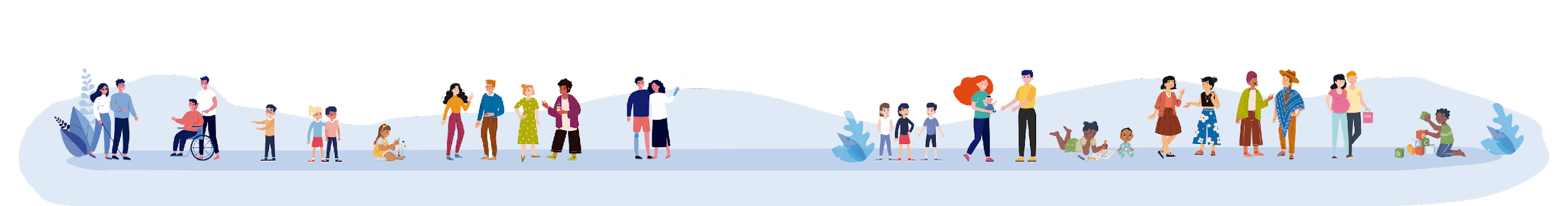 Fase 1
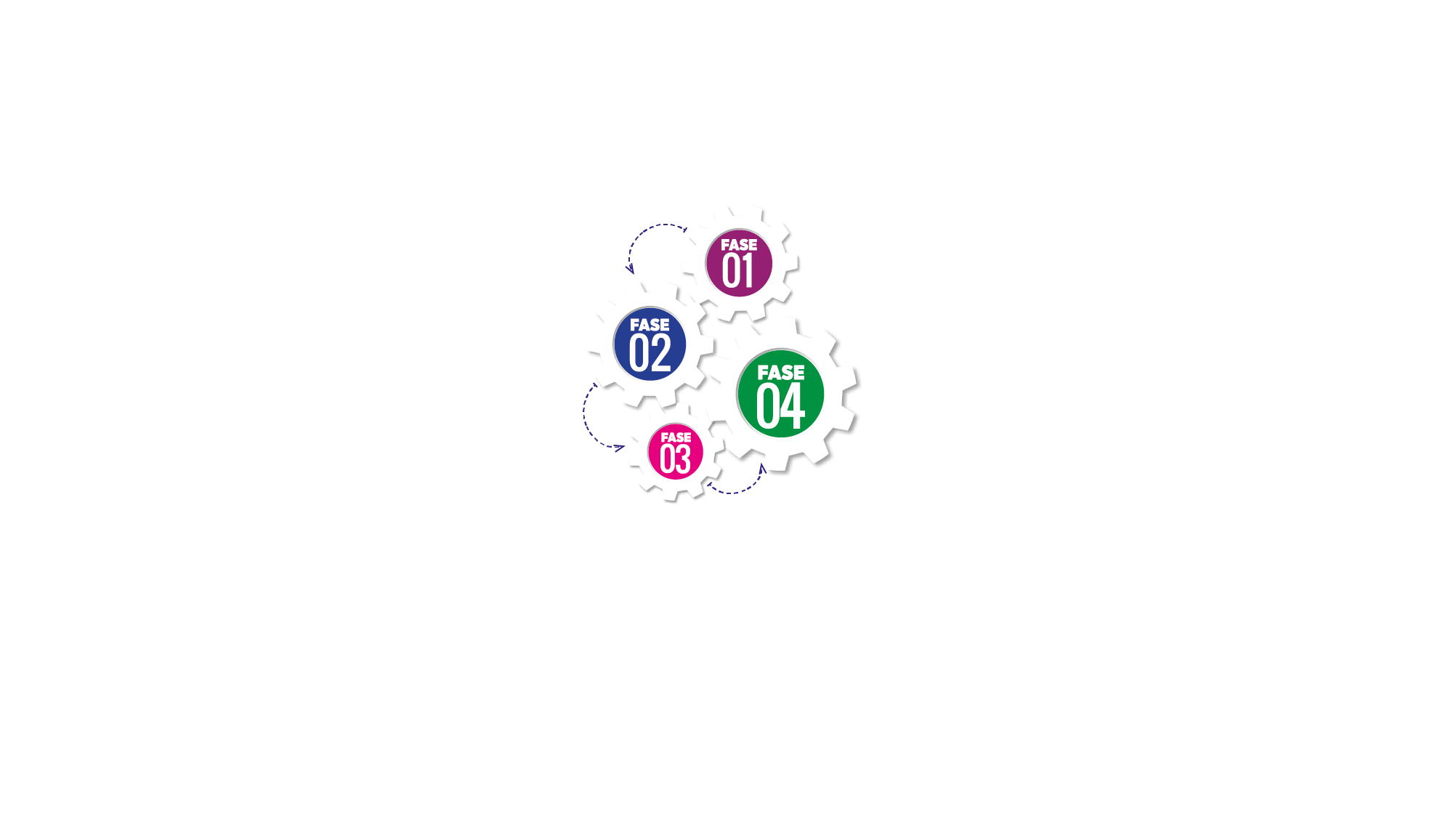 Conformación equipo técnico territorial
Un grupo de técnicos dirigidos por la Secretaría de Planeación, que será presentando ante el Consejo de Gobierno o Consejo de Política Social, sin perjuicio en la responsabilidad del mandatario territorial de liderar la rendición pública de cuentas.
Quiénes son
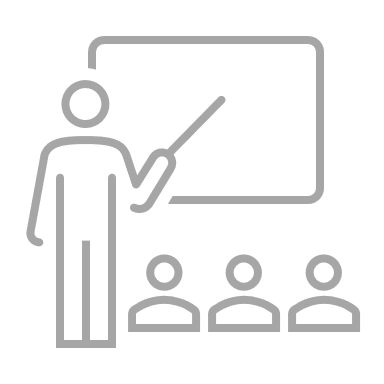 Socializar los lineamientos técnicos de RPC.
Diseñar y hacer seguimiento al plan de trabajo.
Implementar el plan de asistencia técnica definido (Gobernaciones)
Determinar requerimientos y apoyos de asistencia técnica.
Informar a la ciudadanía sobre el proceso de RPC y acompañar la estrategia comunicacional. 
Identificar y convocar a las organizaciones de la sociedad civil y veedurías ciudadanas, mesas de participación de niños, niñas y adolescentes, y plataformas de juventudes.
Presentar avances en los Consejos de Política Social y las Comisiones de Concertación y Decisión del Sistema Nacional de Juventud.
Convocar a entidades o funcionarios según se requiera
Funciones
+
GUÍA 1.1. Conformación del equipo técnico territorial
Fase 1
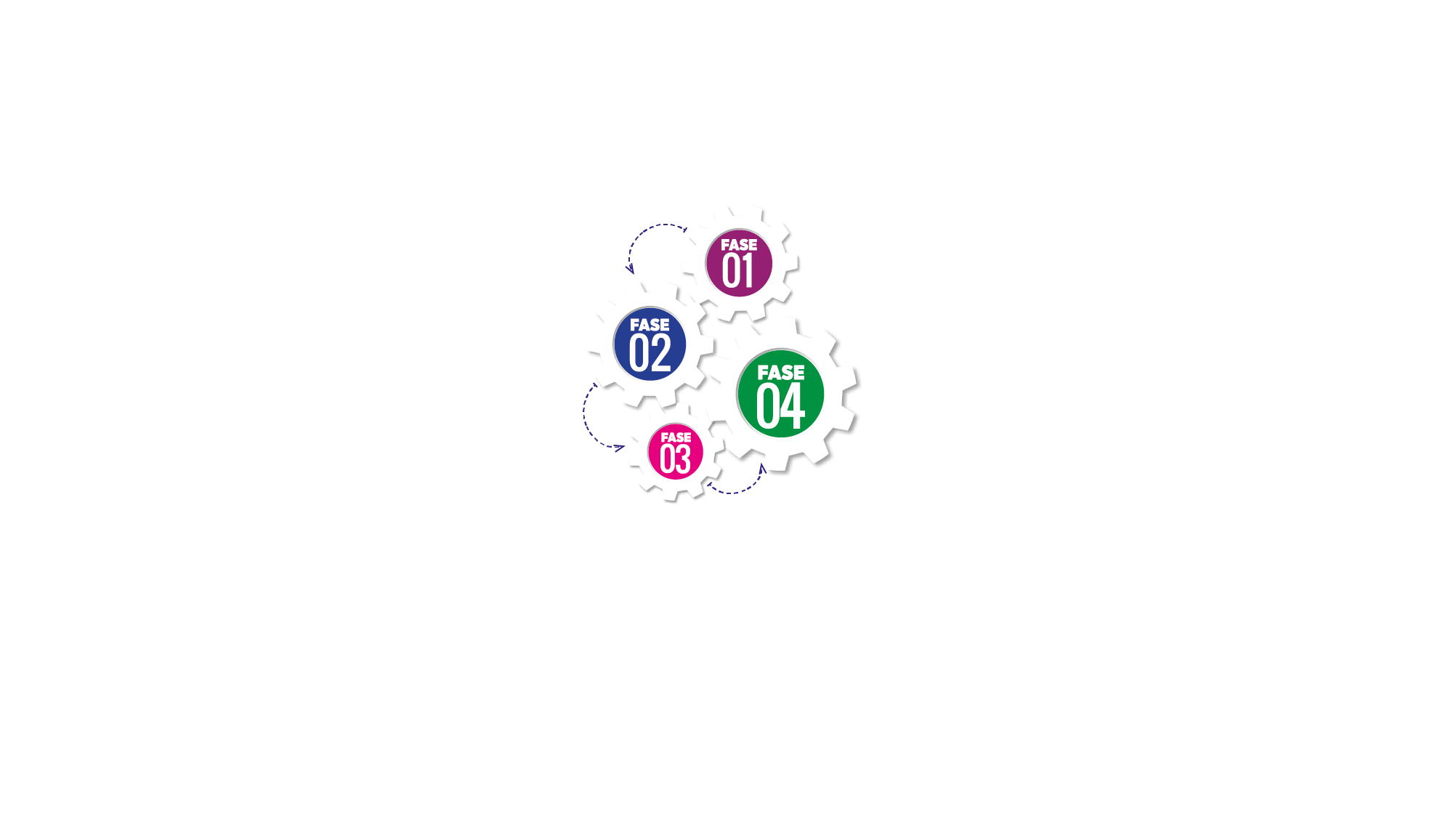 Plan de trabajo y cronograma territorial
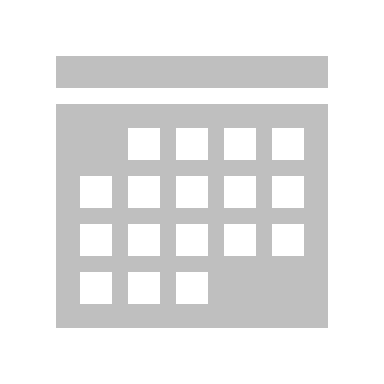 El plan de trabajo es un herramienta que funciona como hoja de ruta y que desagrega cada fase de la Rendición Pública de cuentas en:
Actividades y productos
Responsables
Recursos 
Tiempo estimado o cronograma
+
GUÍA 1.2. Plan de trabajo y cronograma territorial
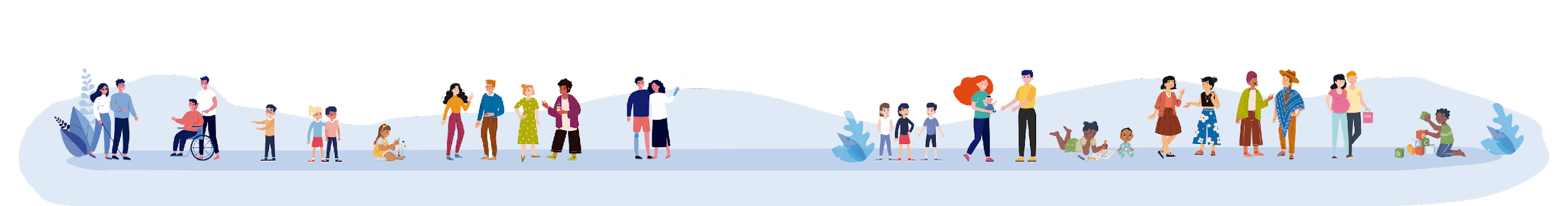 Fase 1
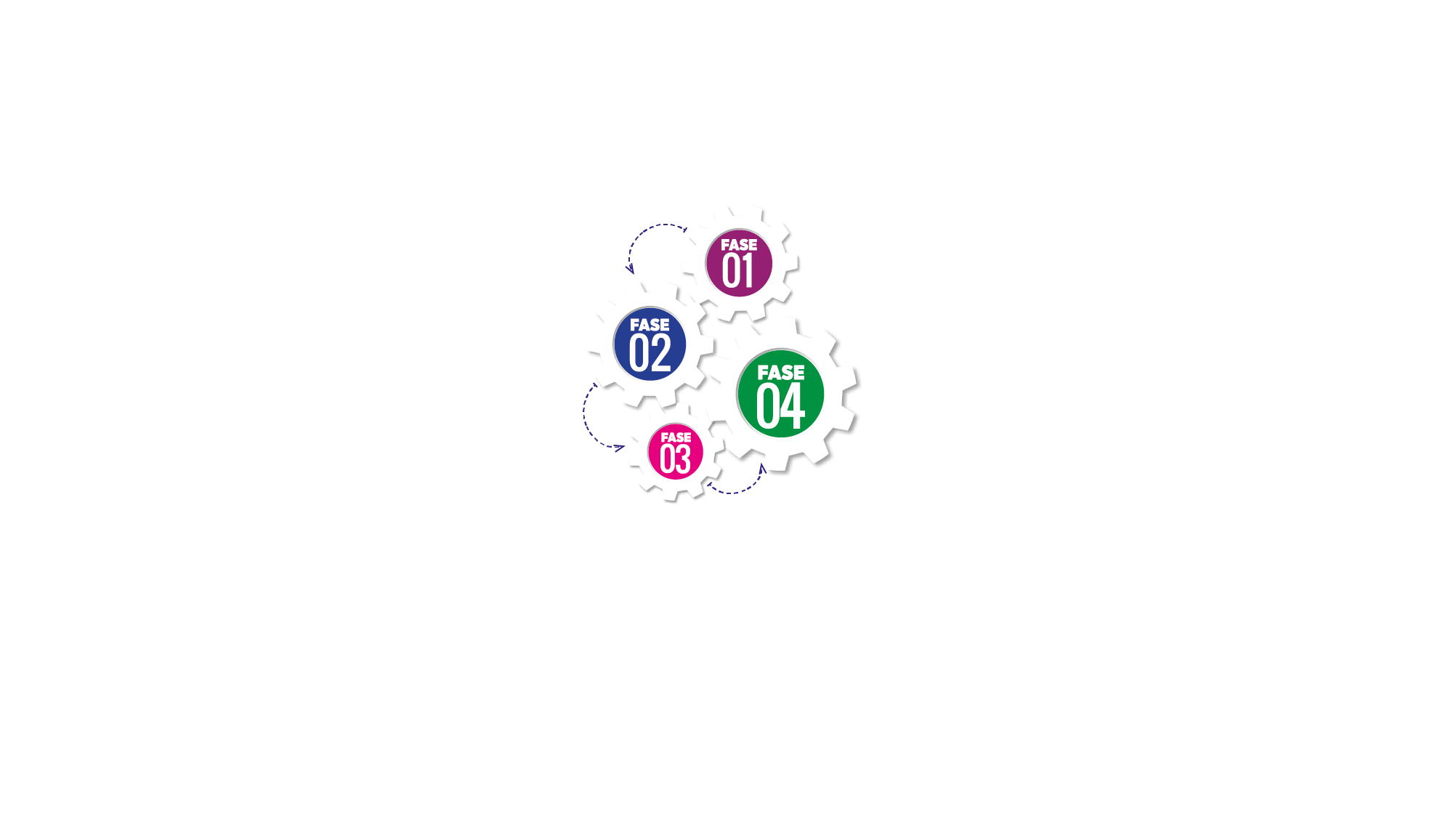 Estrategia de comunicaciones
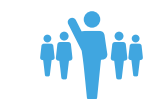 Es la definición de técnicas a utilizar para sensibilizar y motivar a los diversos actores sociales a participar activamente, con un enfoque diferencial e incorporando medios locales y alternativos para masificar la información.
Disponibilidad de recursos y alianzas
Uso lenguaje incluyente y ciudadano
Objetivos del plan
Identificación del público
+
GUÍA 1.3. Orientaciones para la estrategia de comunicaciones
Fase 1
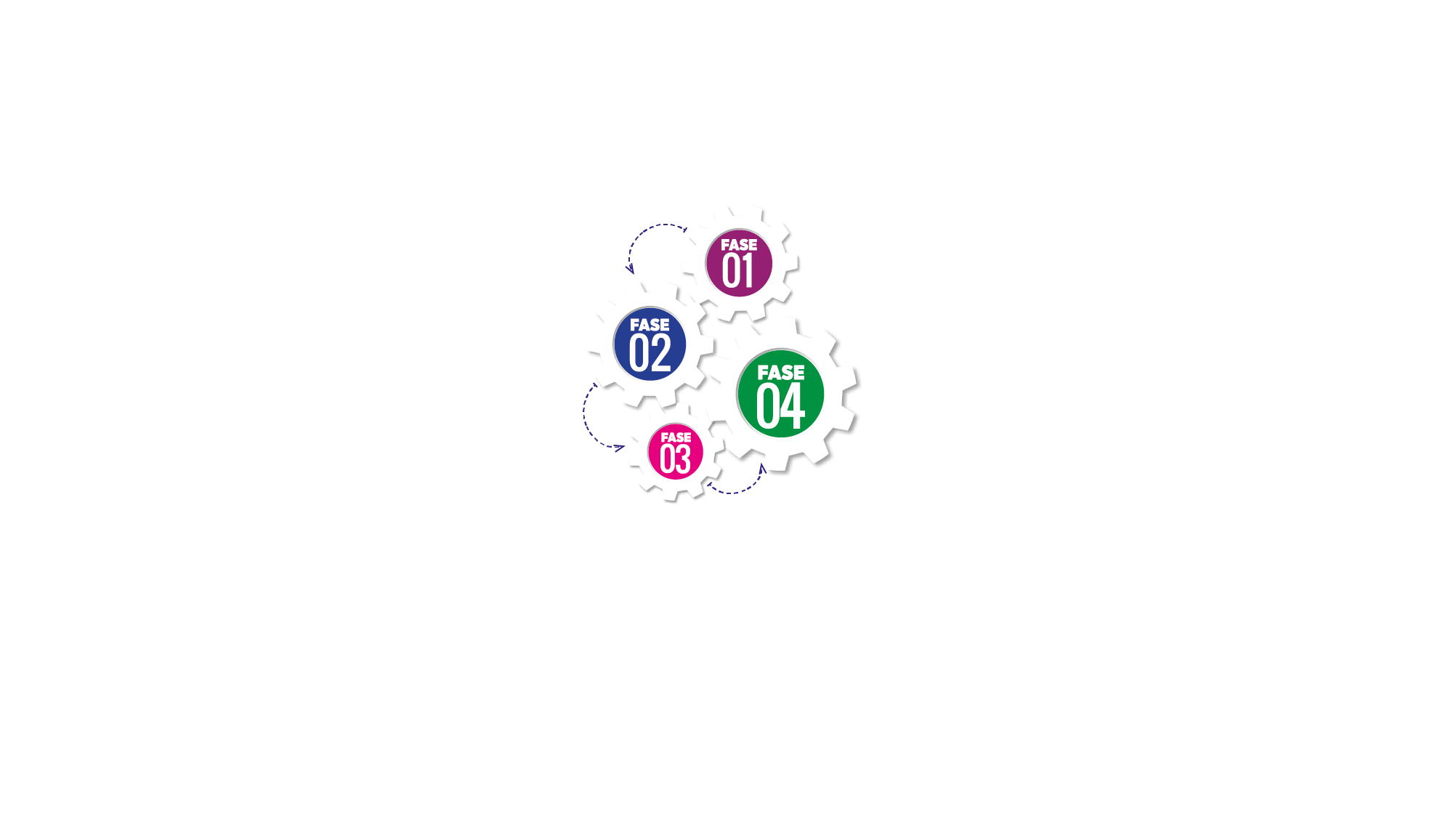 Estrategia de comunicaciones
A las niñas, niños, adolescentes y jóvenes se les debe convocar para:
Medios para viralizar la información:
Explicarles qué es, cómo y para qué se realiza la rendición pública de cuentas. 

Comunicarles el cronograma planteado y los comentos donde su participación es fundamental.

Incentivarlos a retroalimentar y contrastar  de acuerdo a su experiencia, la información de la entidad territorial.
Utilizar cuentas oficiales de la entidad territorial o del mandatario de Twitter, Facebook, Instagram y Tik Tok.

Realizar ruedas de prensa.

Utilizar perifoneo, emisoras comunitarias, televisión local o departamental.

Diseñar afiches, volantes, plegables, boletines virtuales o publicados, murales, carteleras, cartillas, entre otros.
+
GUÍA 1.3. Orientaciones para la estrategia de comunicaciones
Fase 1
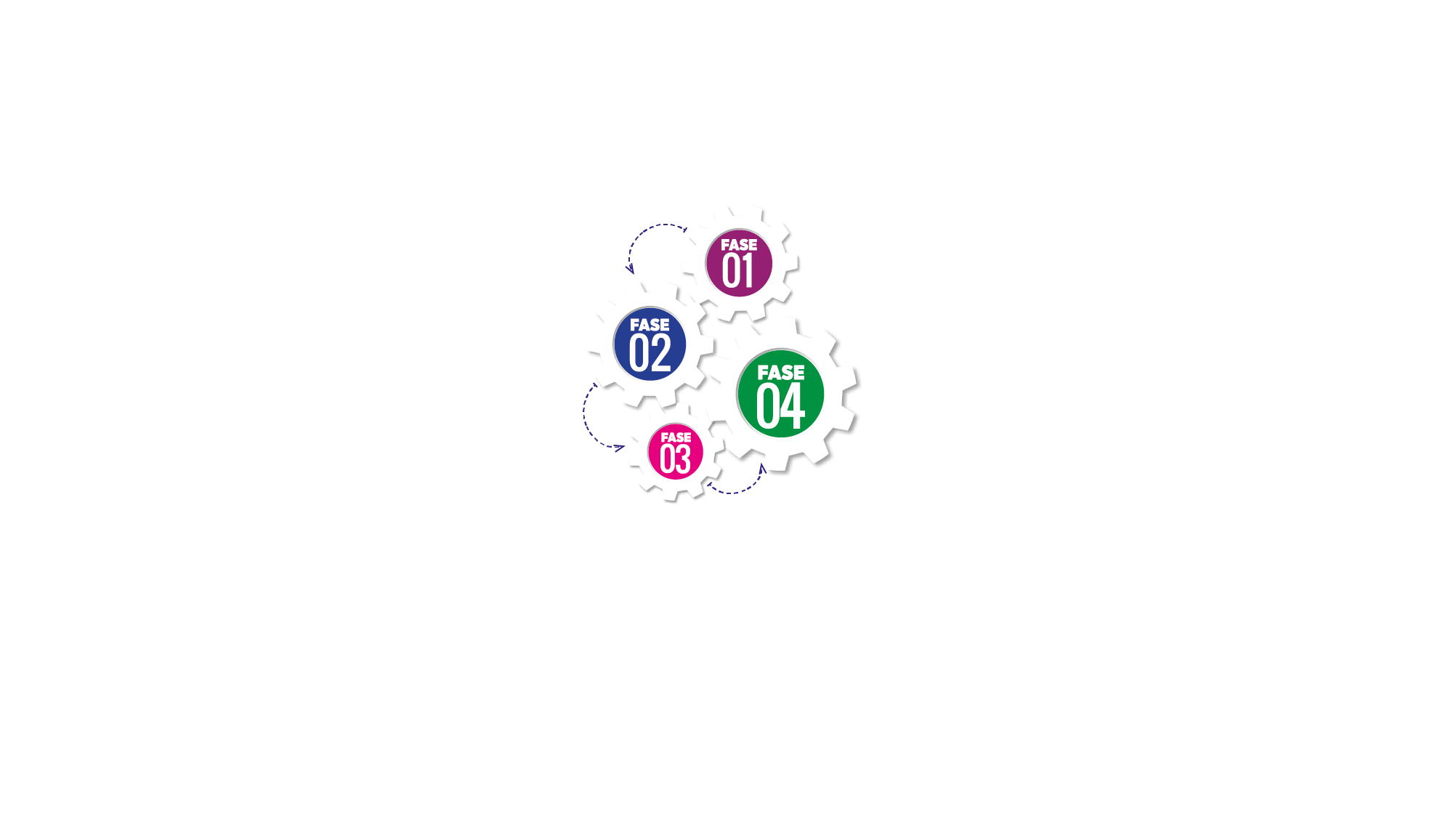 Datos de organizaciones y carta de invitación
Es indispensable que la entidad territorial identifique todas las organizaciones de sociedad civil y de cooperación que trabajen asuntos de niñez y juventud en el territorio.

Se debe elaborar una base de datos, que facilite su convocatoria en las fases en las que son requeridas. 

Para mantener una comunicación formal y fluida, se sugiere enviarle a cada organización una carta que explique brevemente el proceso de RPC, y cuándo podrá ser requerida su participación.
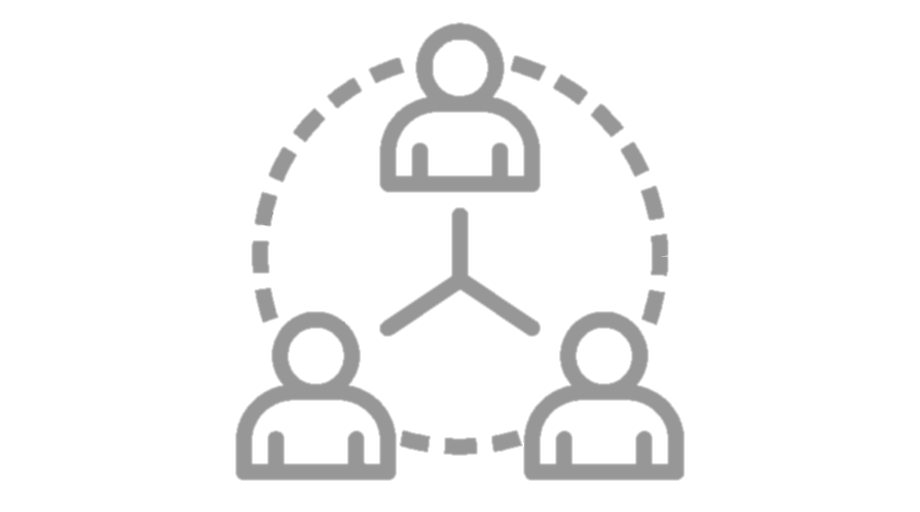 +
GUÍA 1.4  Base datos de organizaciones de la sociedad civil
GUÍA 1.5  Modelo de carta para convocar a las organizaciones sociales
Fase 1
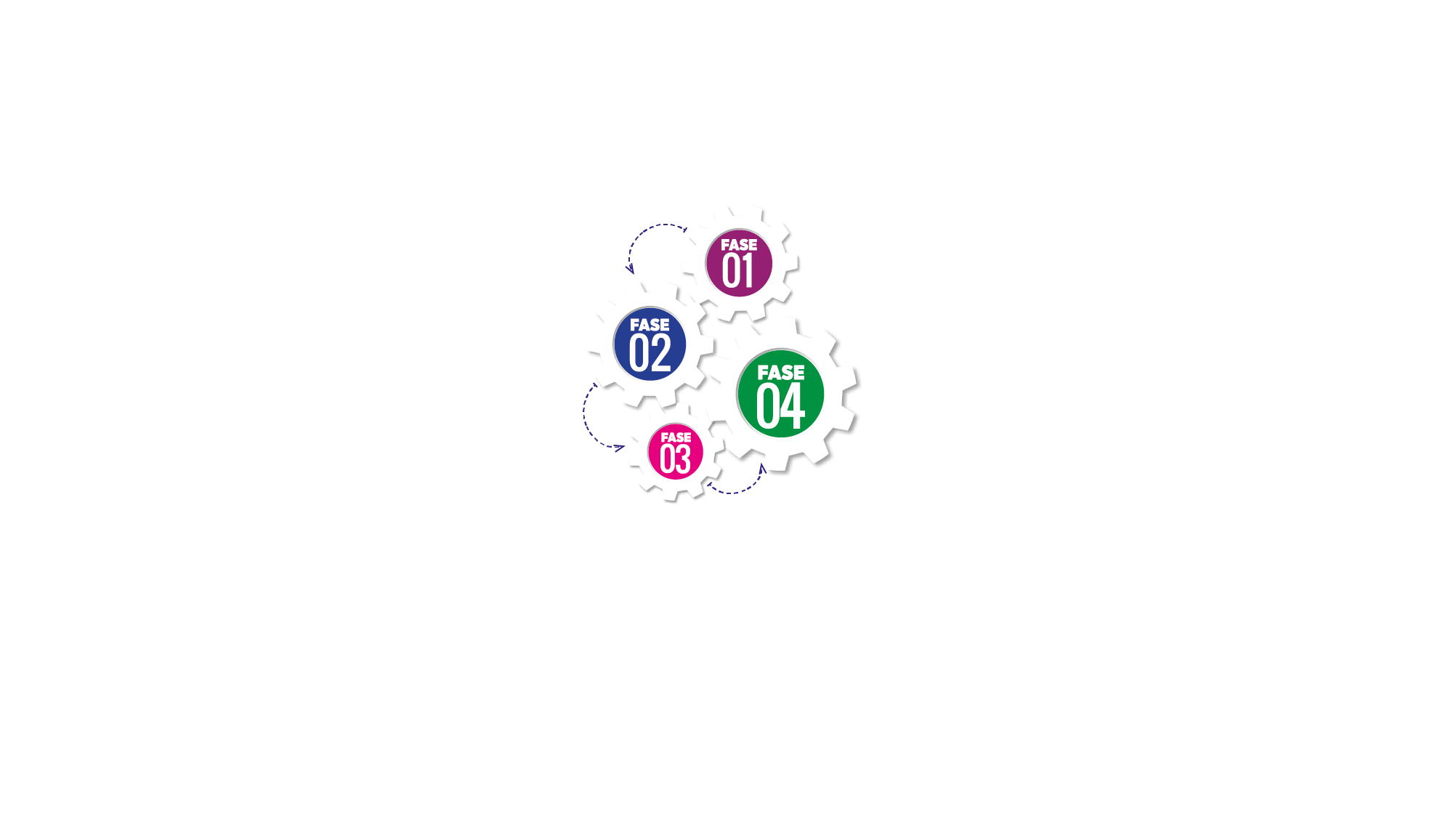 Productos esperados
1
Equipo técnico territorial designado para el proceso de RPC
2
Plan de trabajo y cronograma para cada fase del proceso
3
Socialización del proceso de RPC en el Consejo de Política Social
4
Estrategia de comunicación, convocatoria y participación ciudadana definida.
5
Estrategia de asistencia técnica de los departamentos hacia sus municipios
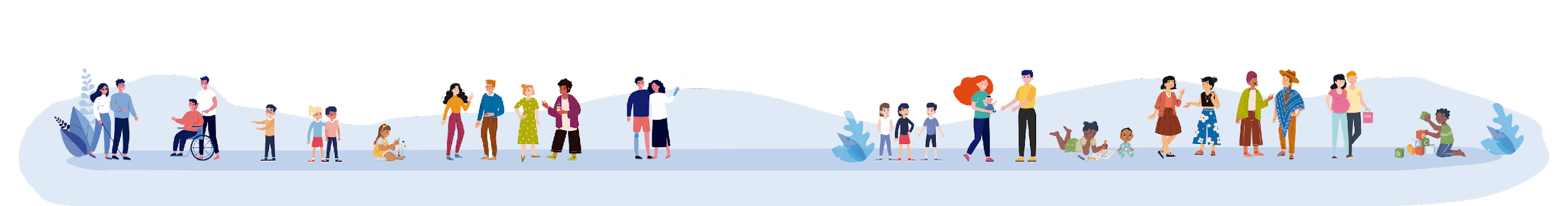 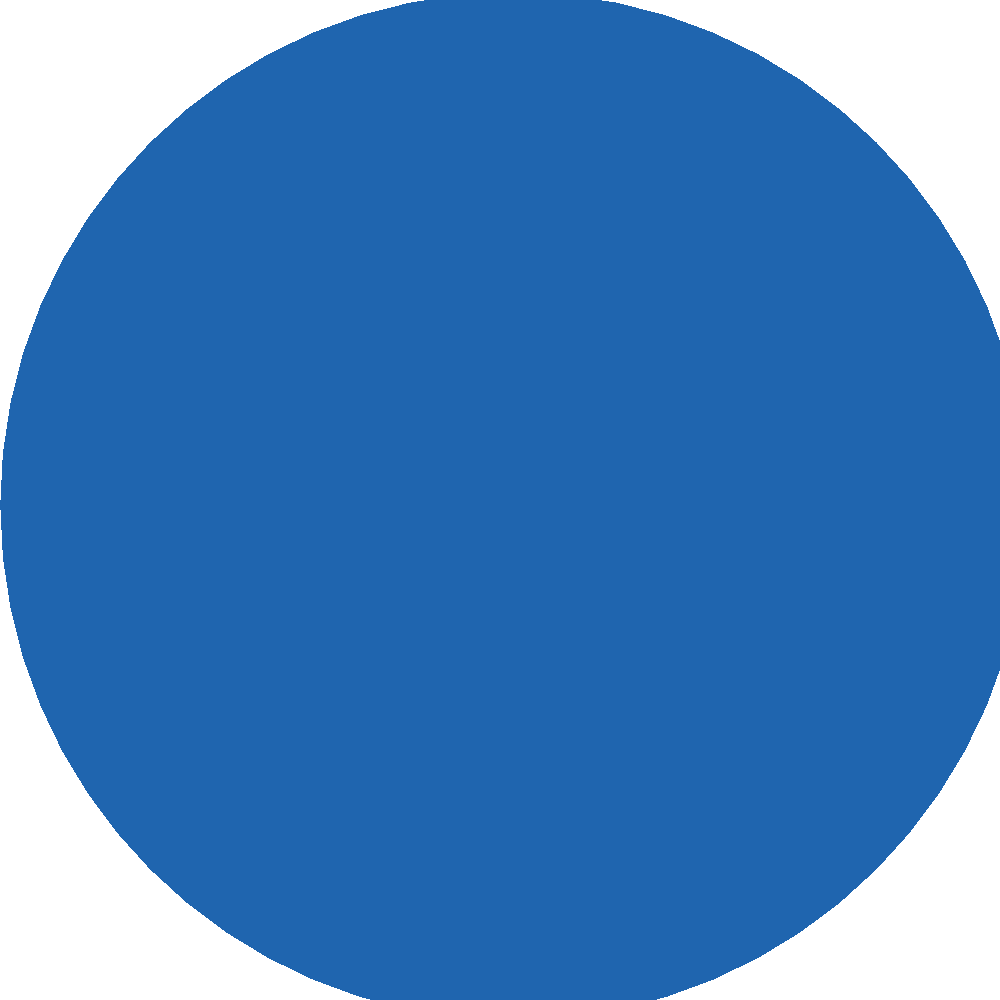 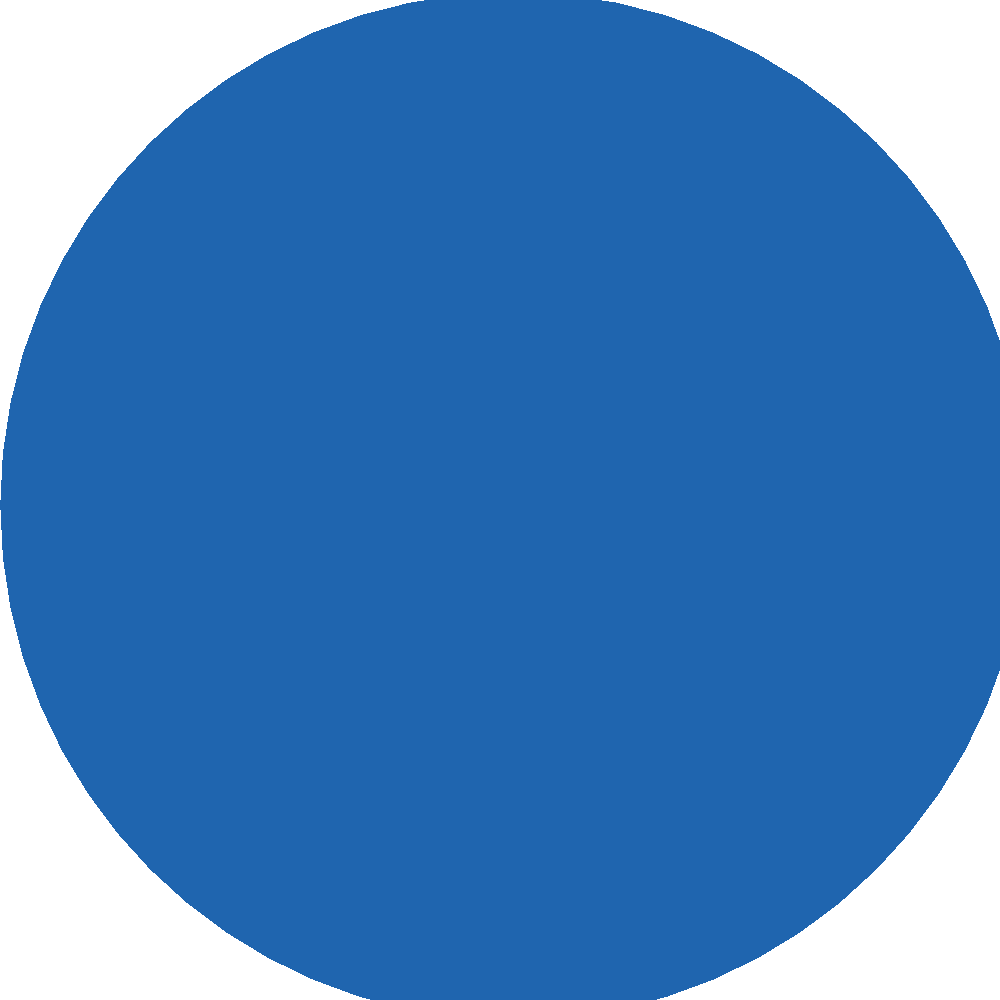 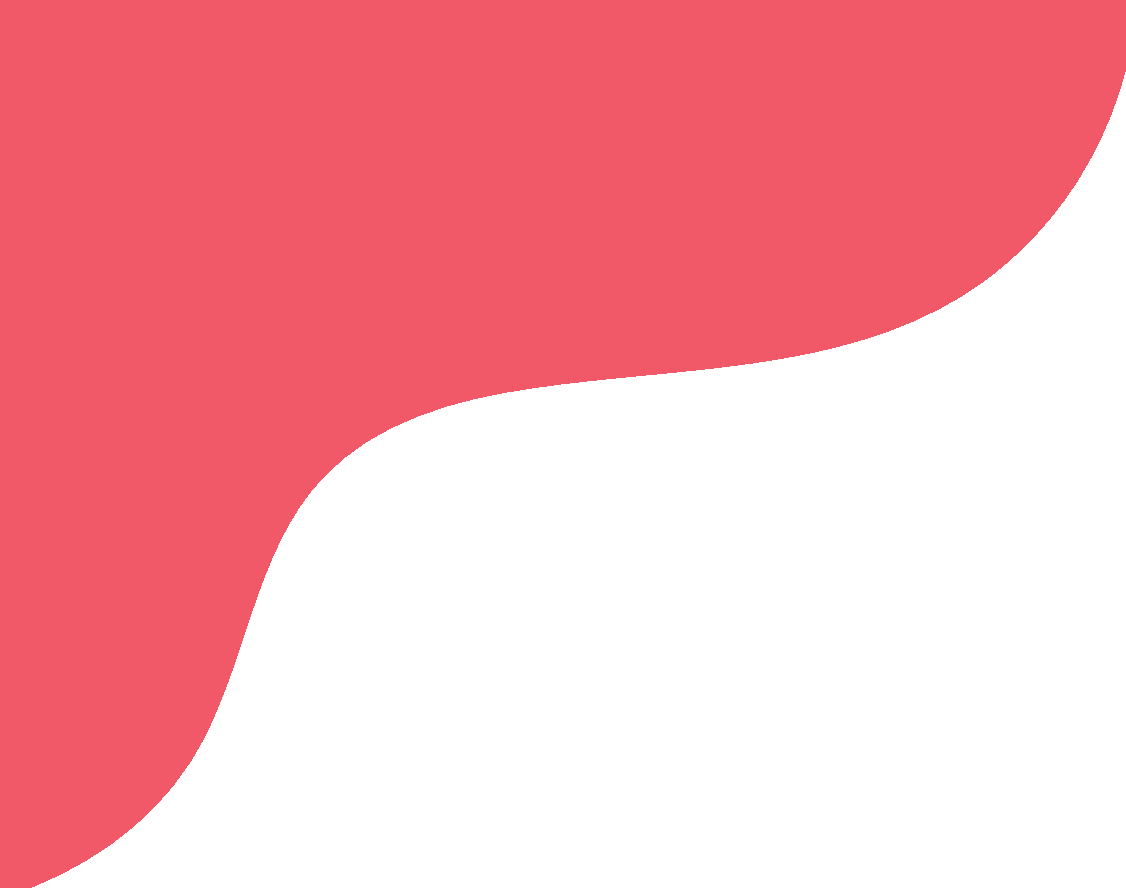 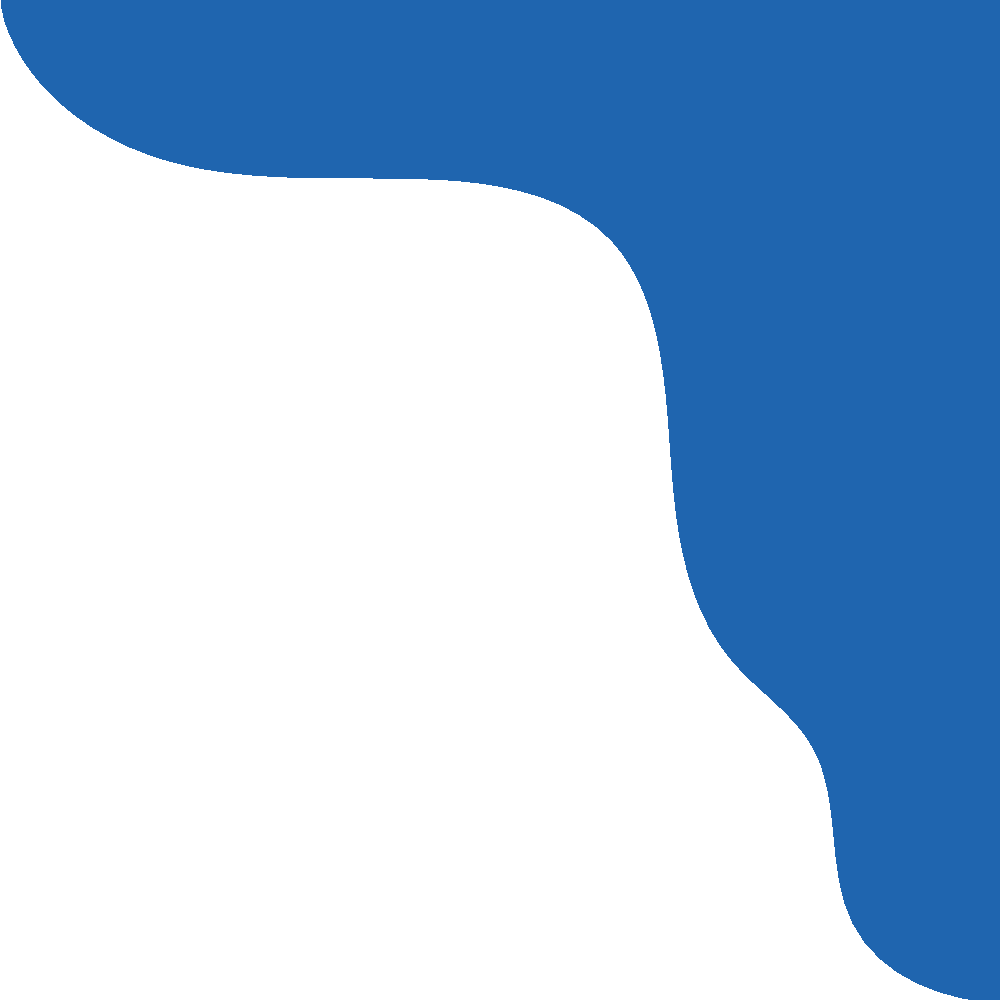 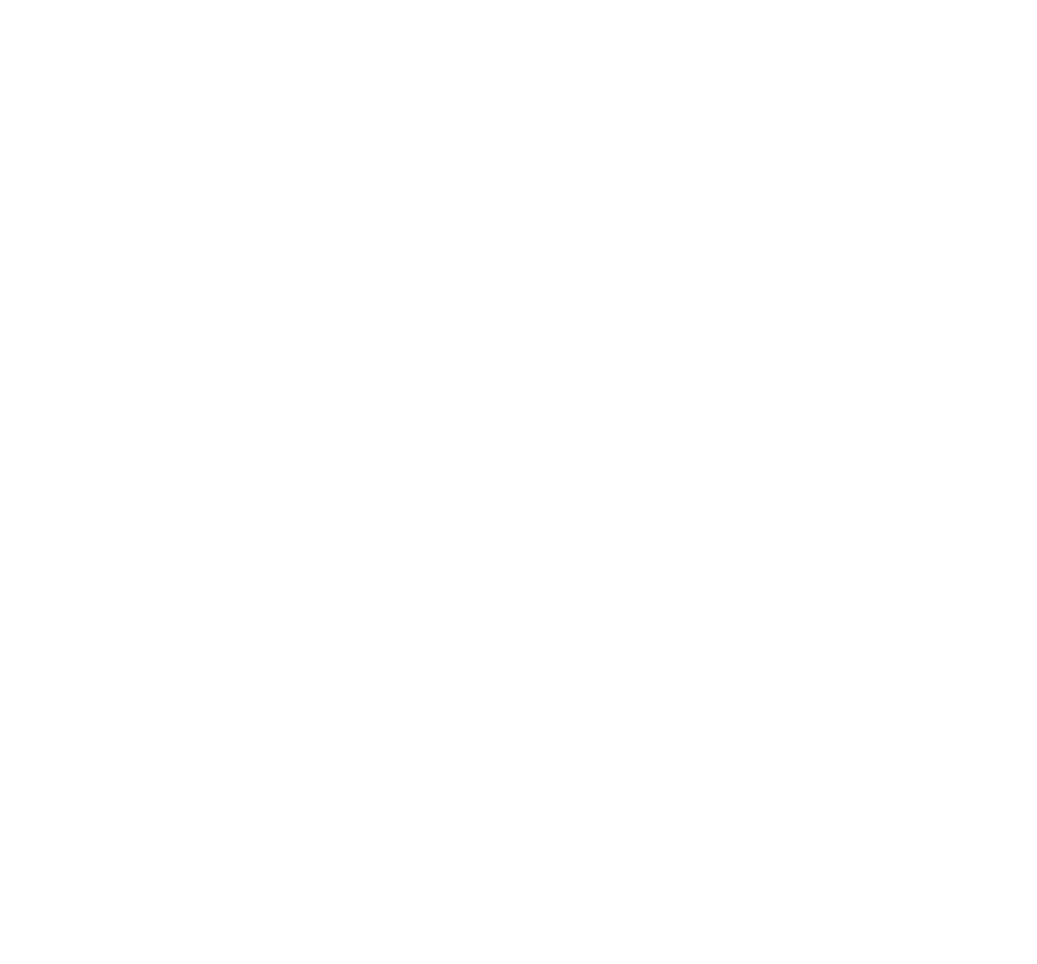 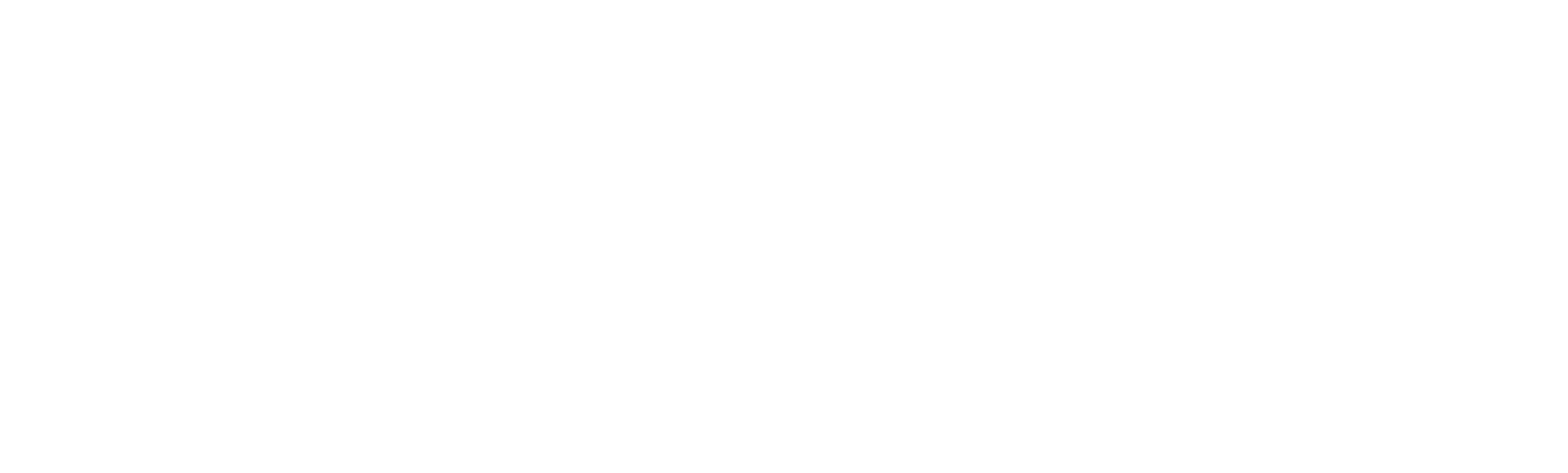 Ejercicio práctico básico
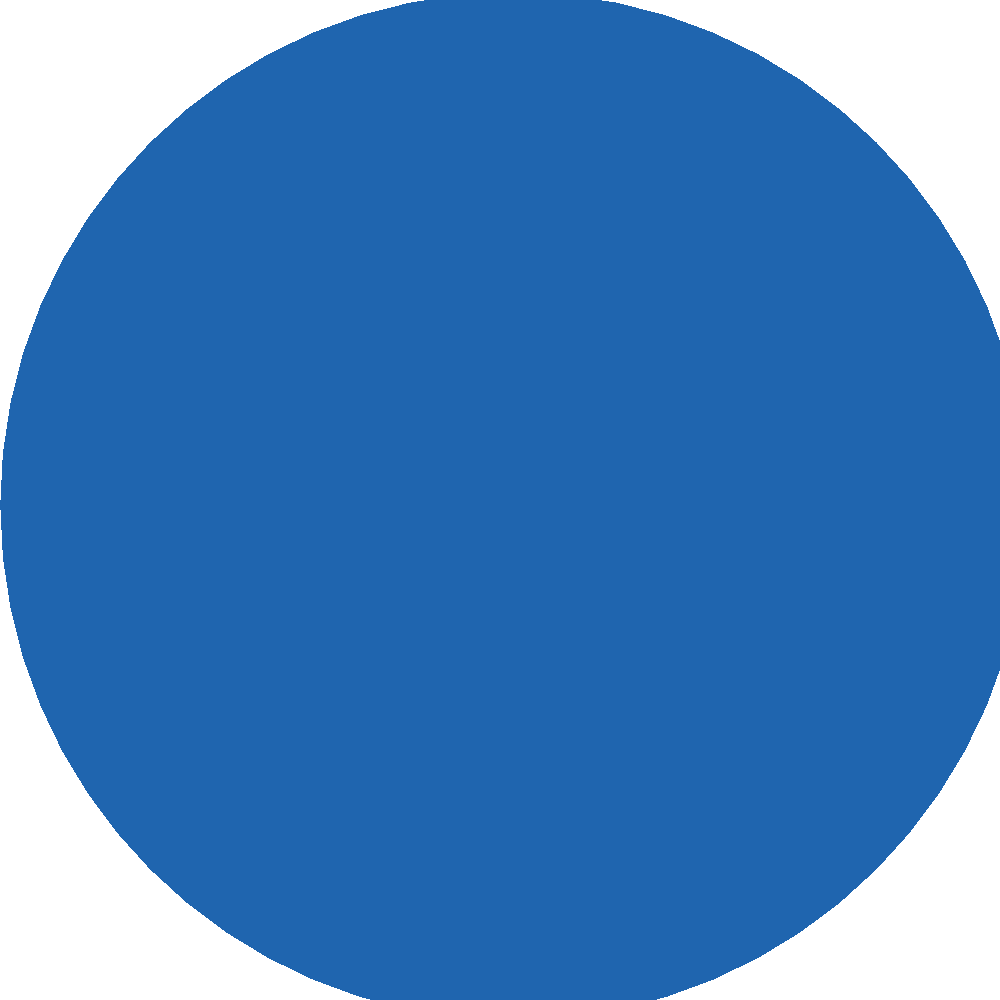 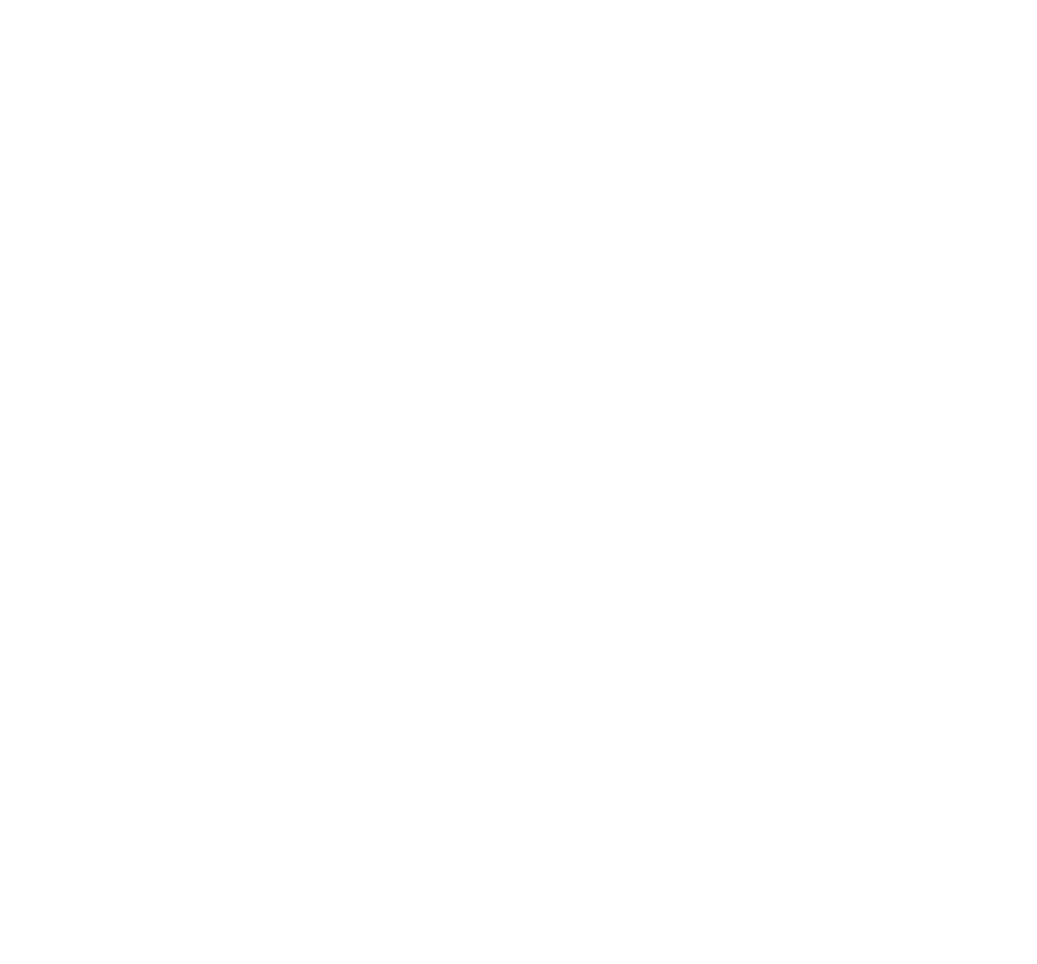 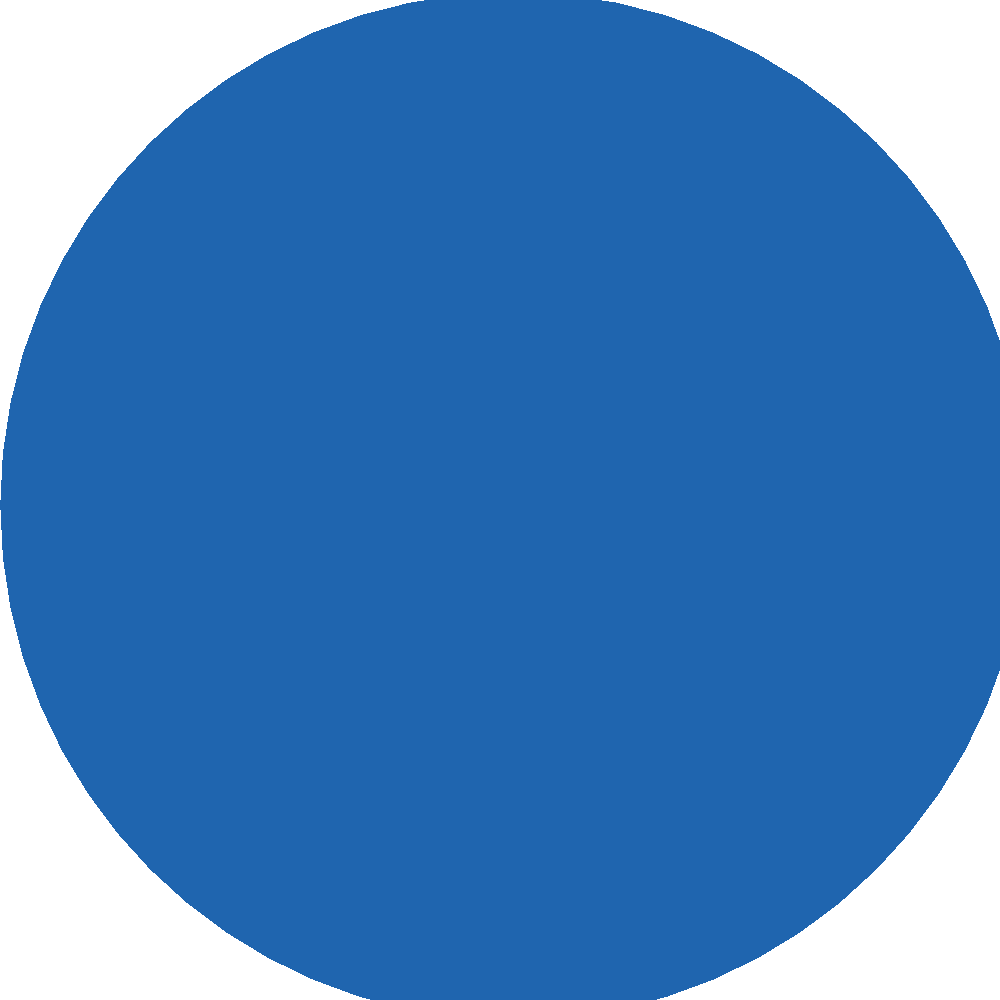 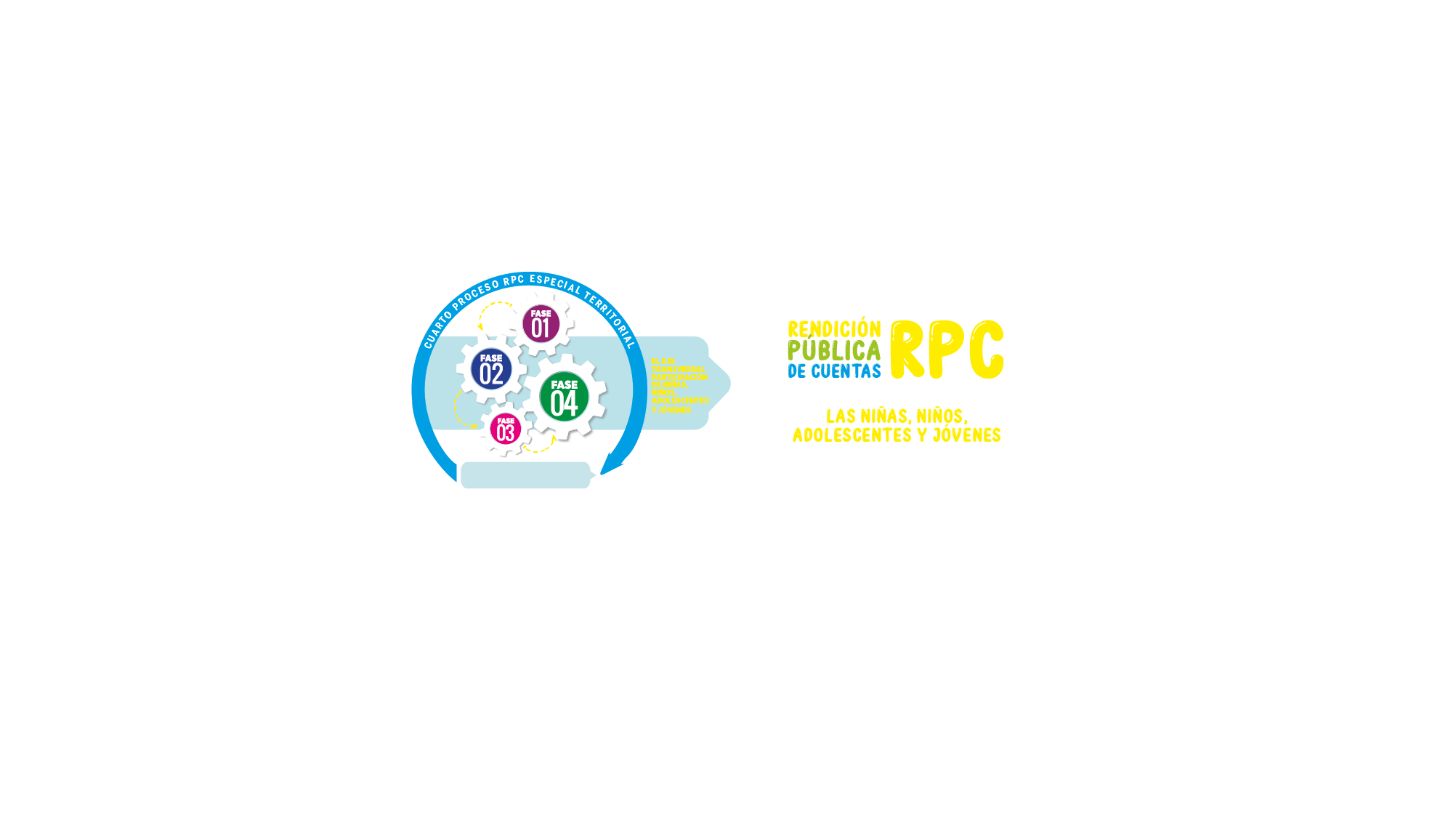 Ejercicio Práctico
Estrategia Comunicacional
Convoque a los representantes de las mesas de partición o de las plataformas y/o Consejo de Juventud para que se vinculen al proceso y puedan apoyar la difusión.

También incluya al funcionario de la entidad  territorial que tiene relación con estas poblaciones.
Paso 1:

Identifique:

Su territorio cuenta con Mesa de Participación de nna conformada

SI ____ No _____

Su territorio cuenta miembros de plataformas de juventud, y del Consejo de Juventud.

SI____  No____
SI
Coordine con el funcionario que de la entidad  territorial que tiene relación con estas poblaciones, para establecer una base de datos de niños, niñas, adolescentes y jóvenes o grupos que puedan hacer parte de la RPC.
NO
[Speaker Notes: 1. Introducción: Este ejercicio muy básico que nos gusta usarlo para 1) identificar carencias de información fundamental, 2) Lo importante que es transmitir un mensaje en lenguaje ciudadano e incluyente teniendo cuenta que la población objetivo son niños, niñas, adolescentes y jóvenes, y debe ser claro para ellos el propósito

2. Paso 1: El moderador le pide a los asistentes responder dos preguntas sobre los grupos de participación de niños, niñas, adolescentes y jóvenes.  (2 minutos)]
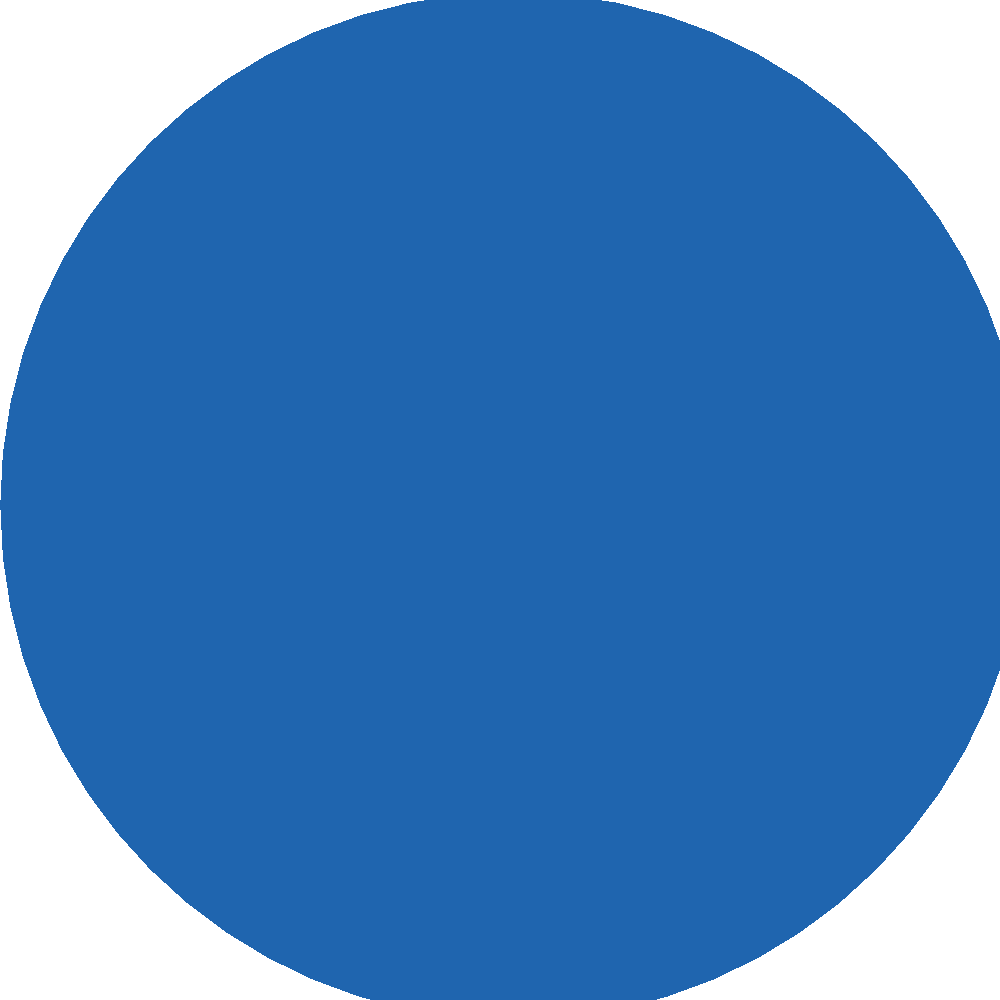 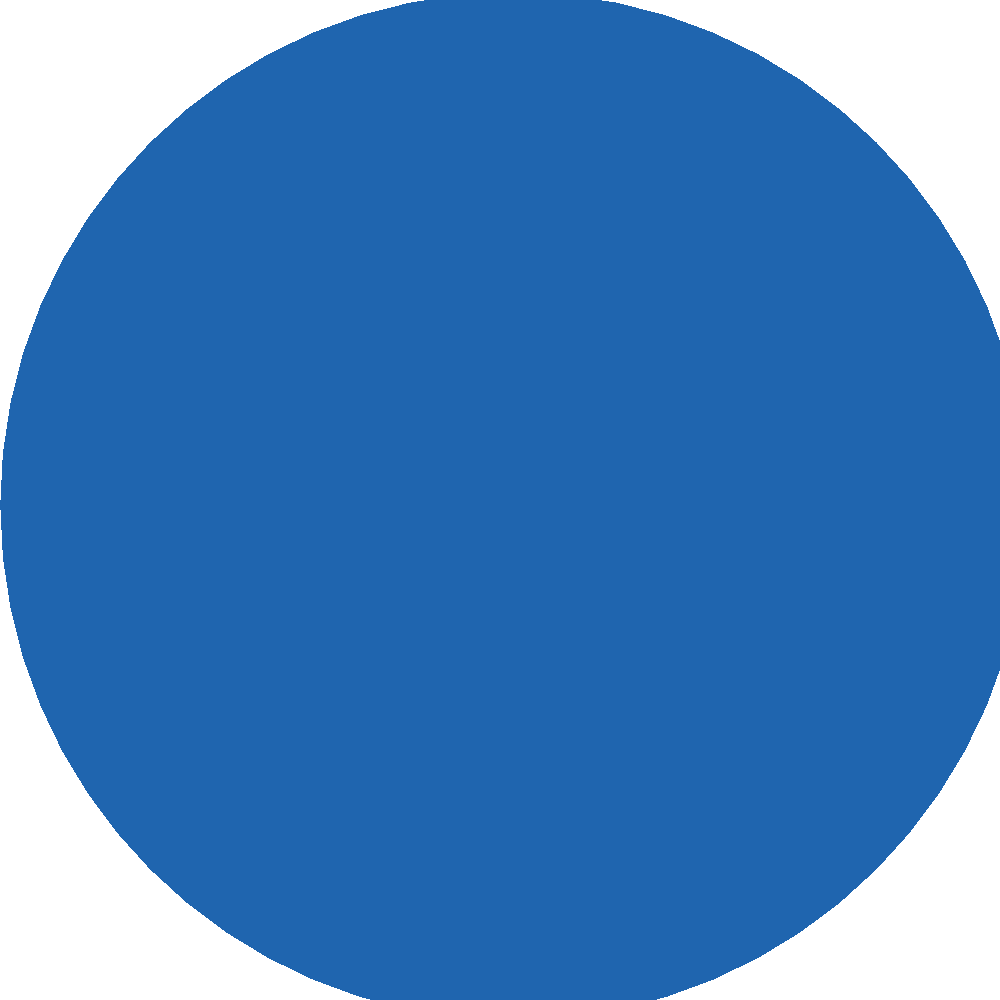 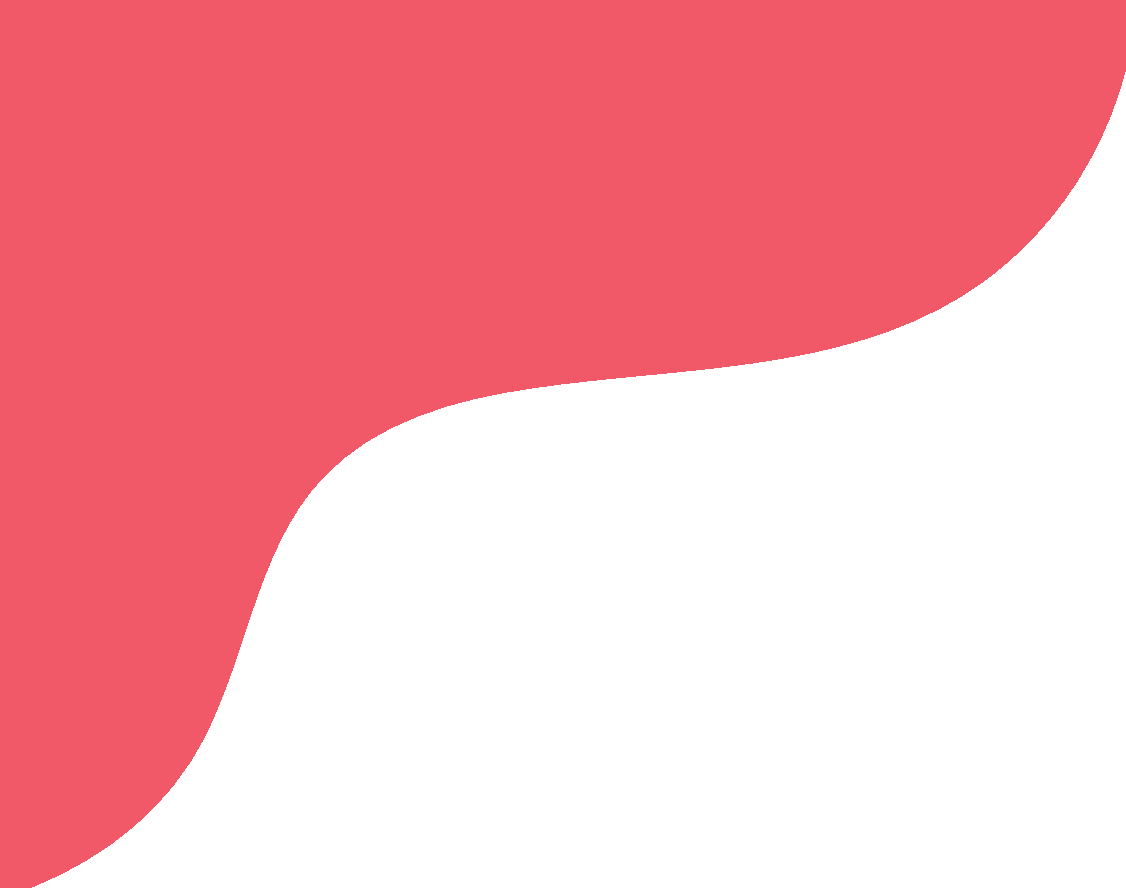 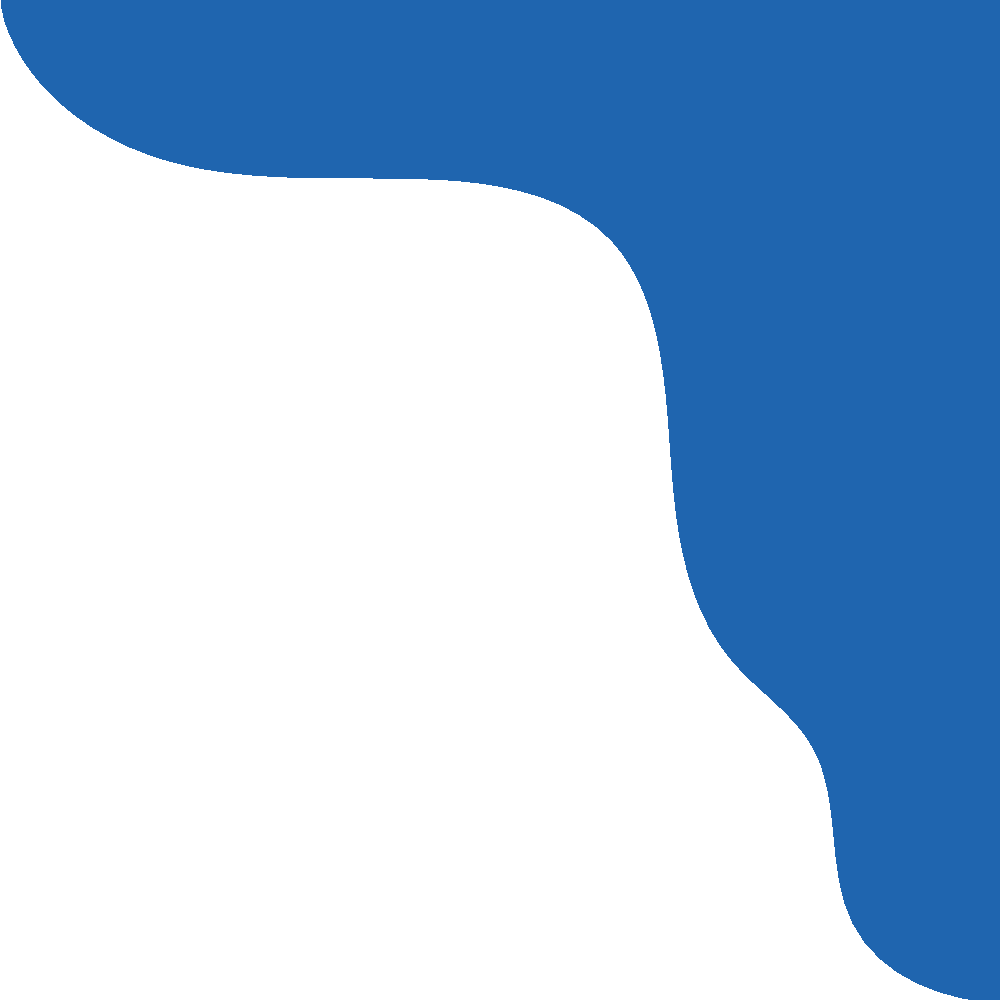 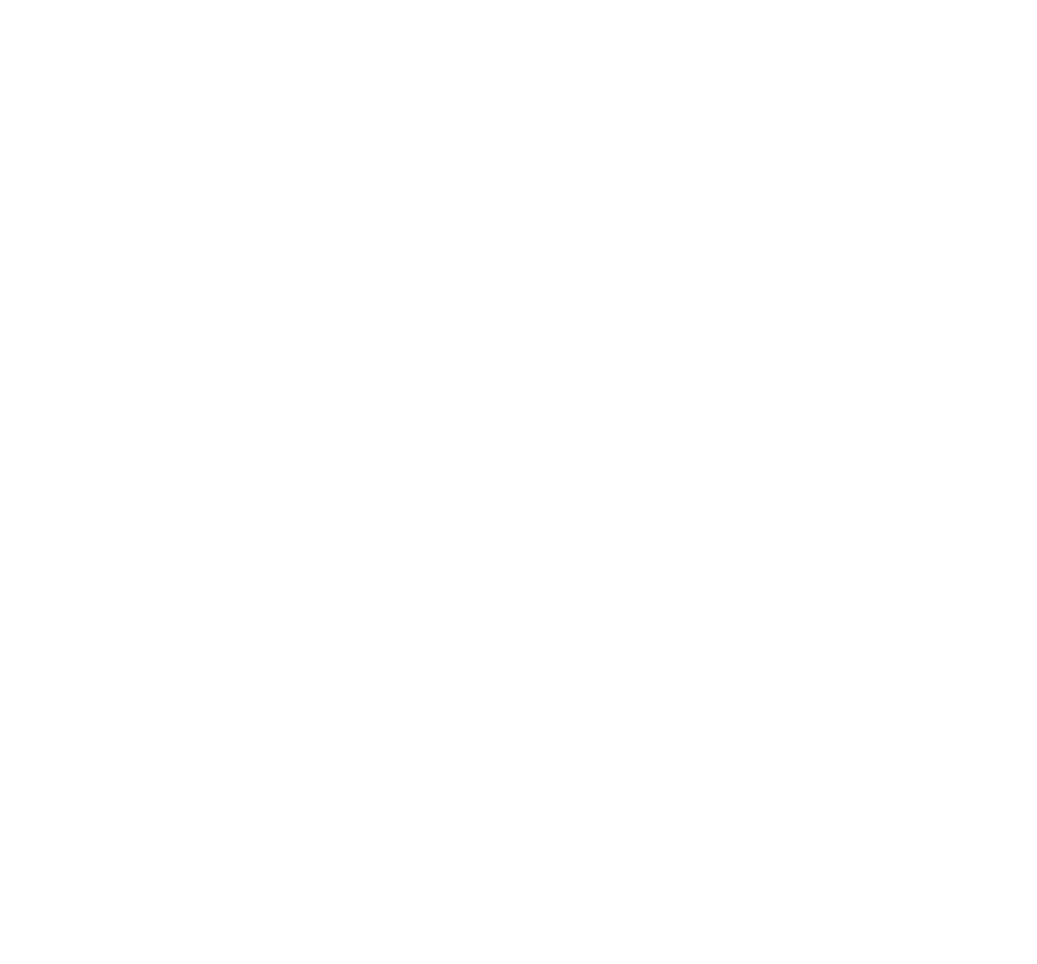 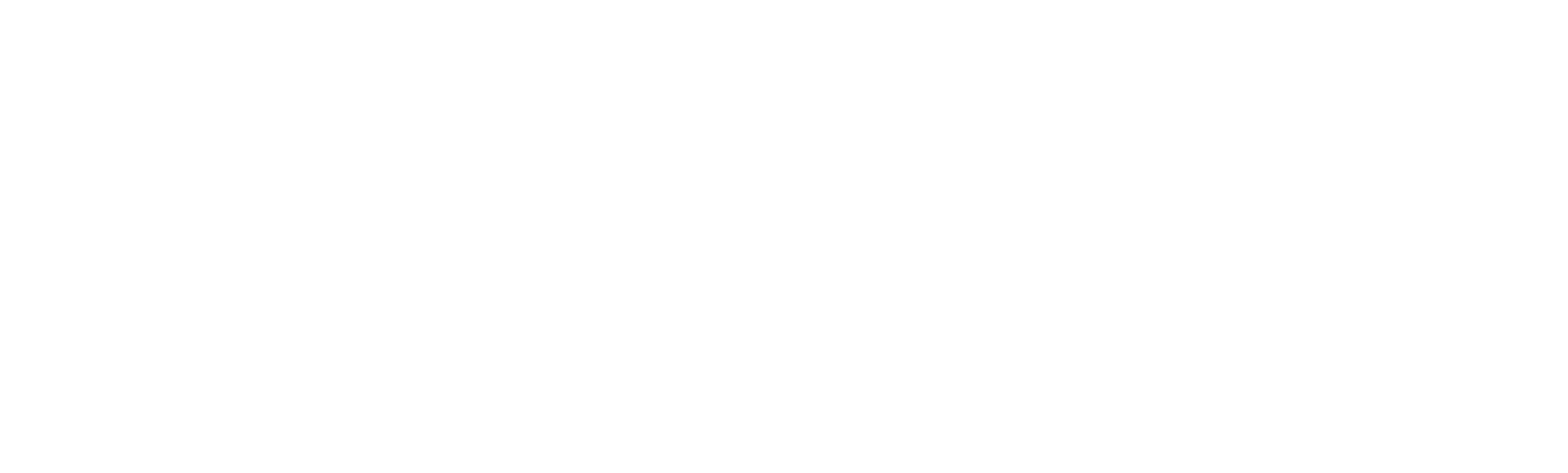 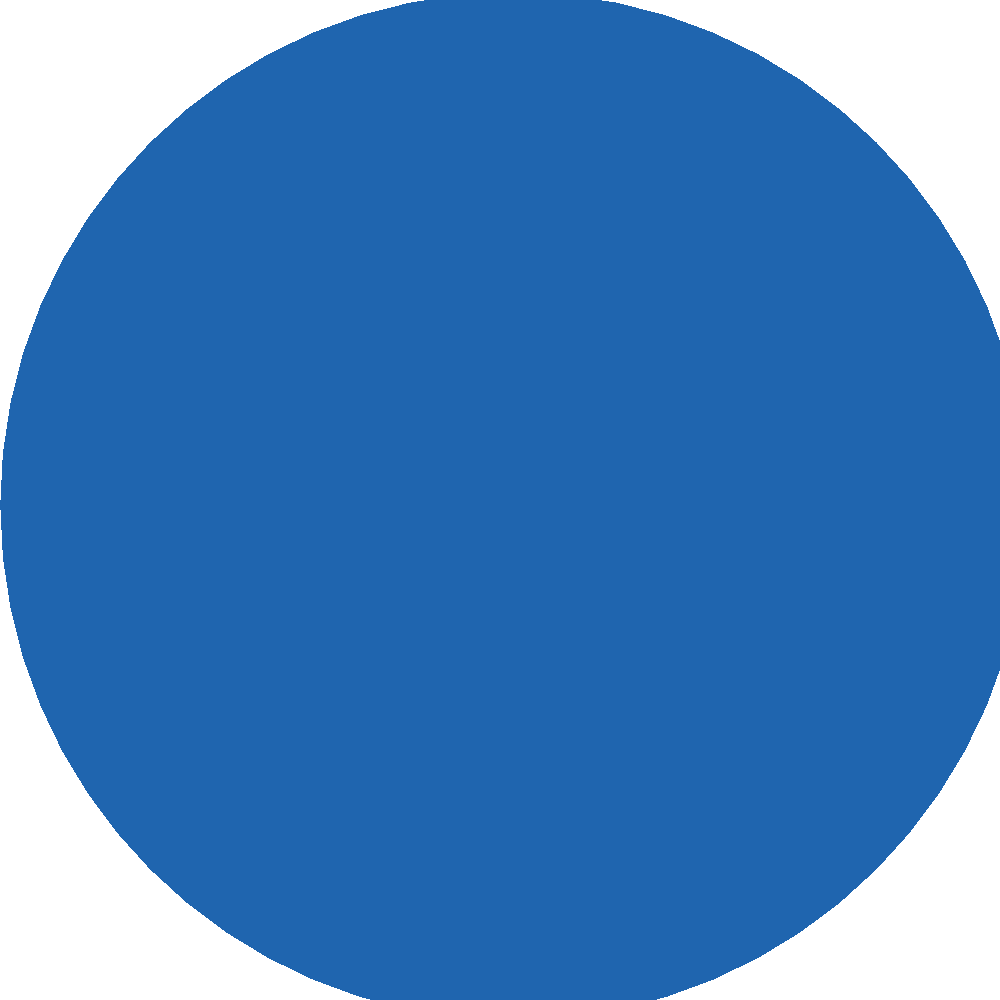 Fase 2
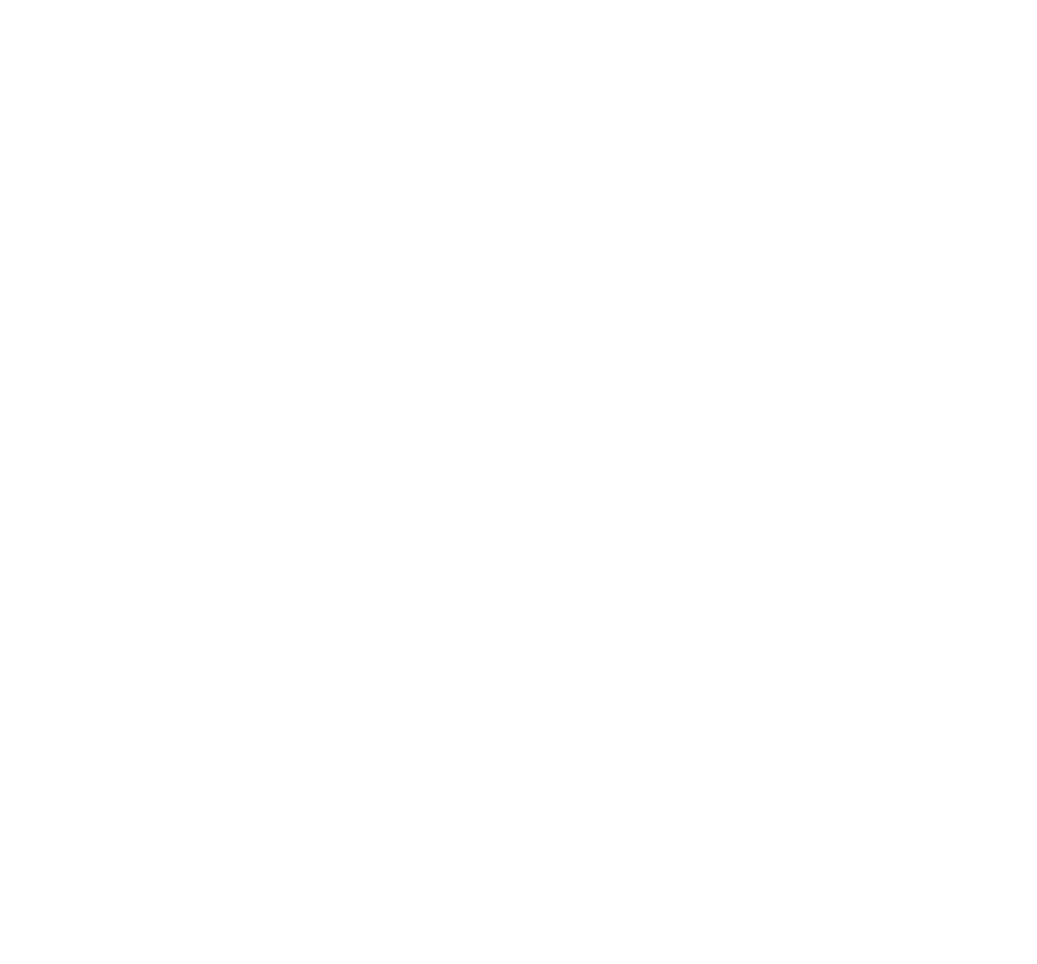 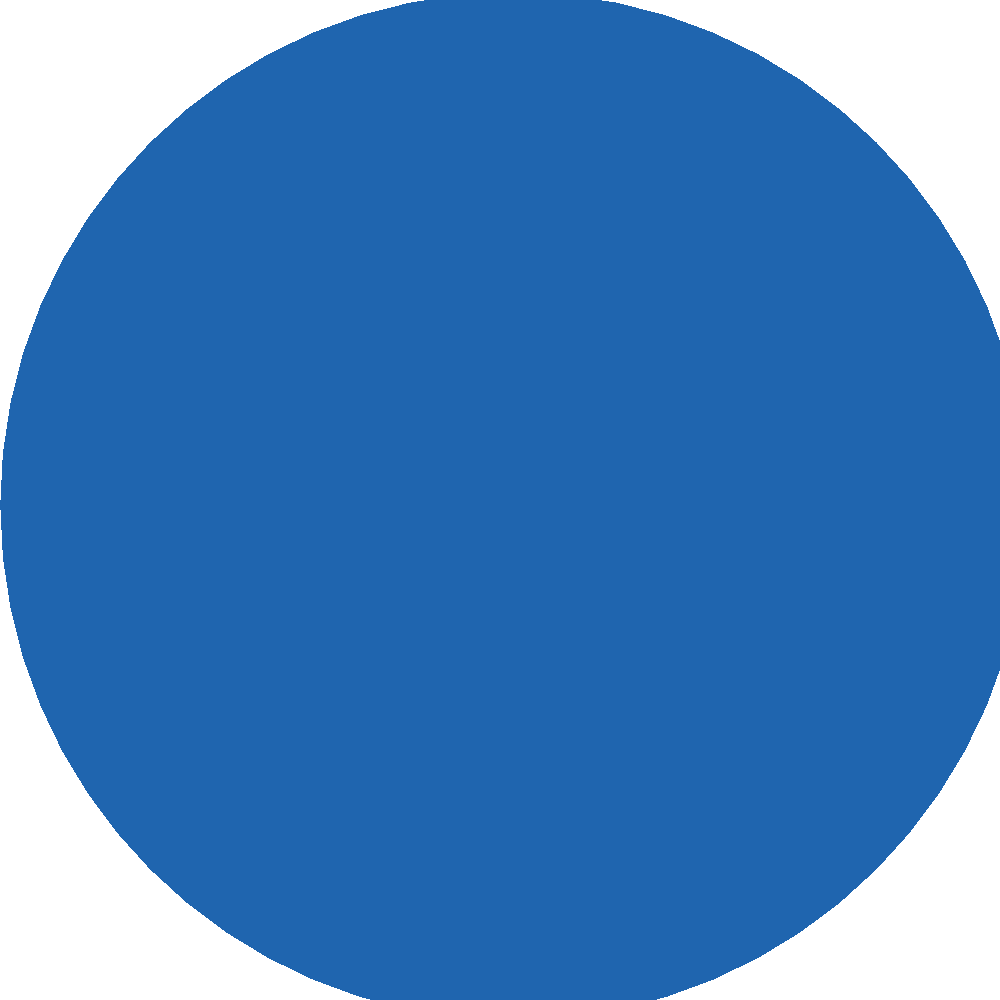 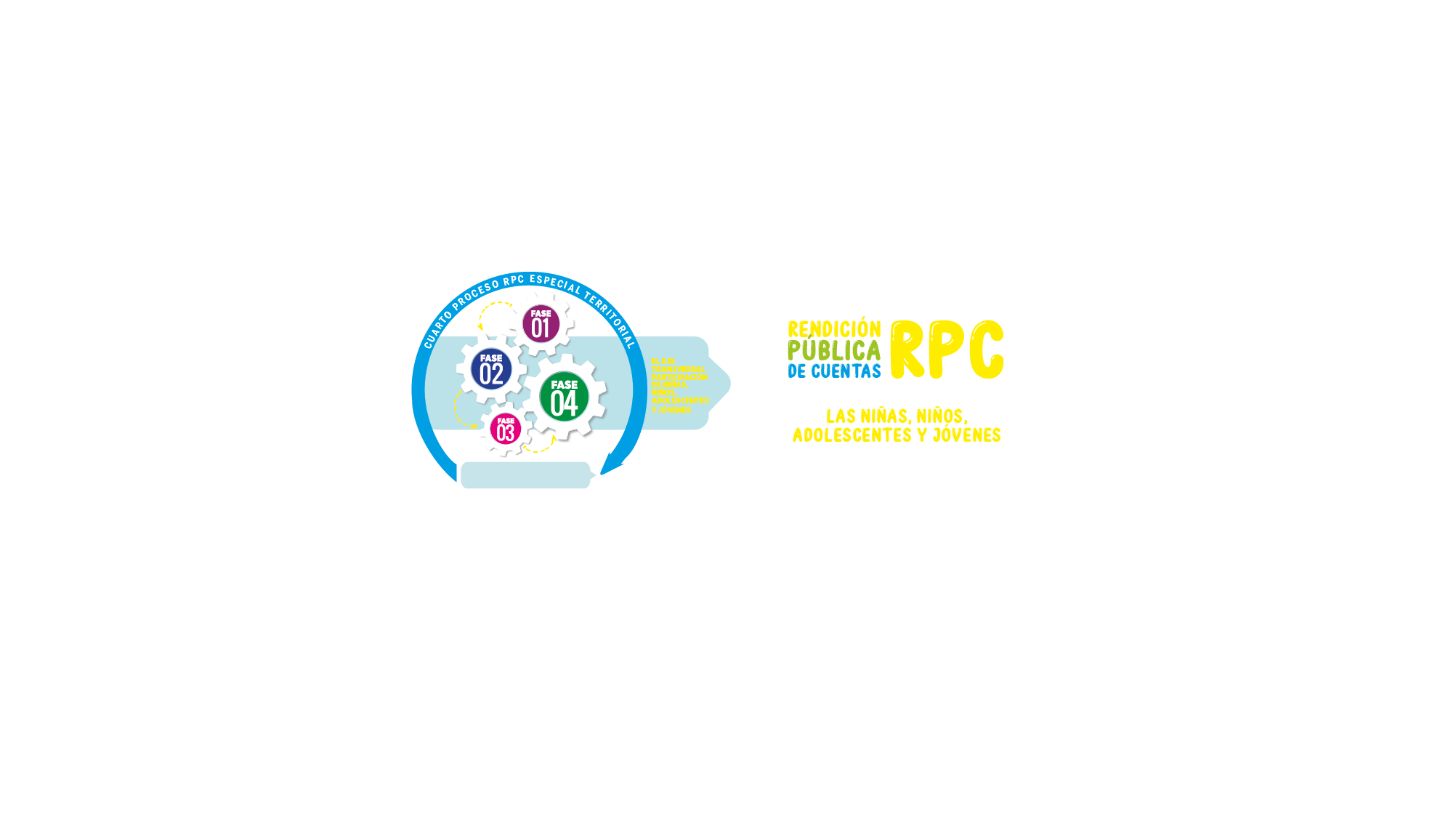 Fase 2
Generación y análisis de la información
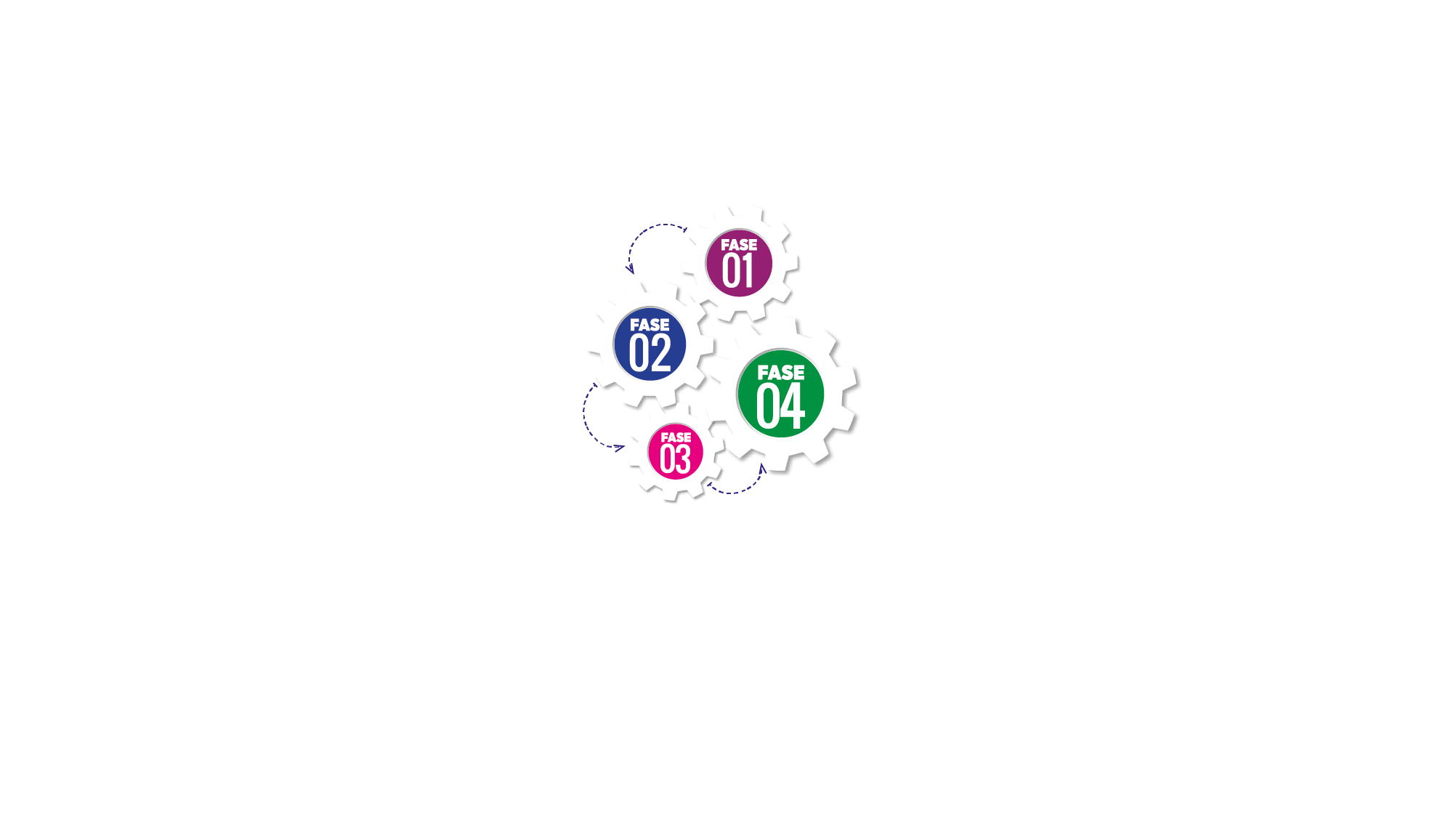 El objetivo de esta fase es que cada mandatario y su equipo de gobierno analice el estado de garantía de los derechos de las niñas, niños, adolescentes y jóvenes de su territorio, y lo contraste con las acciones, intervenciones e inversiones realizadas en su gestión y los resultados de su Plan de Desarrollo Territorial 2020-2023.
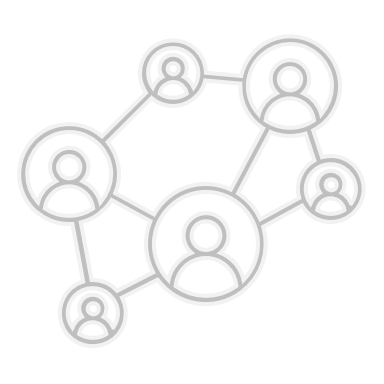 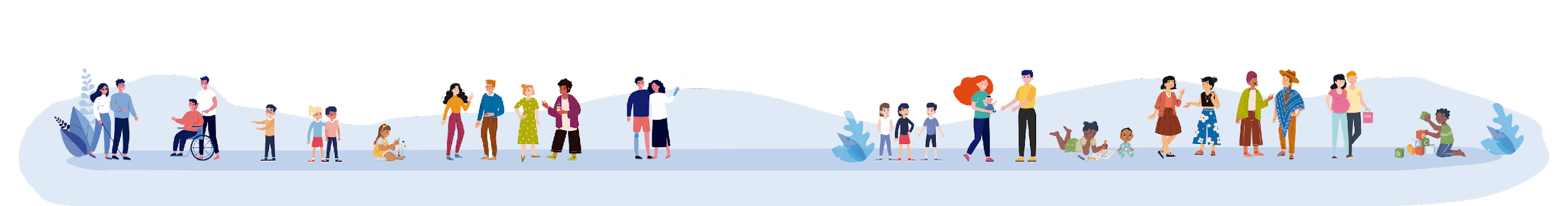 Fase 2
Dónde están los datos
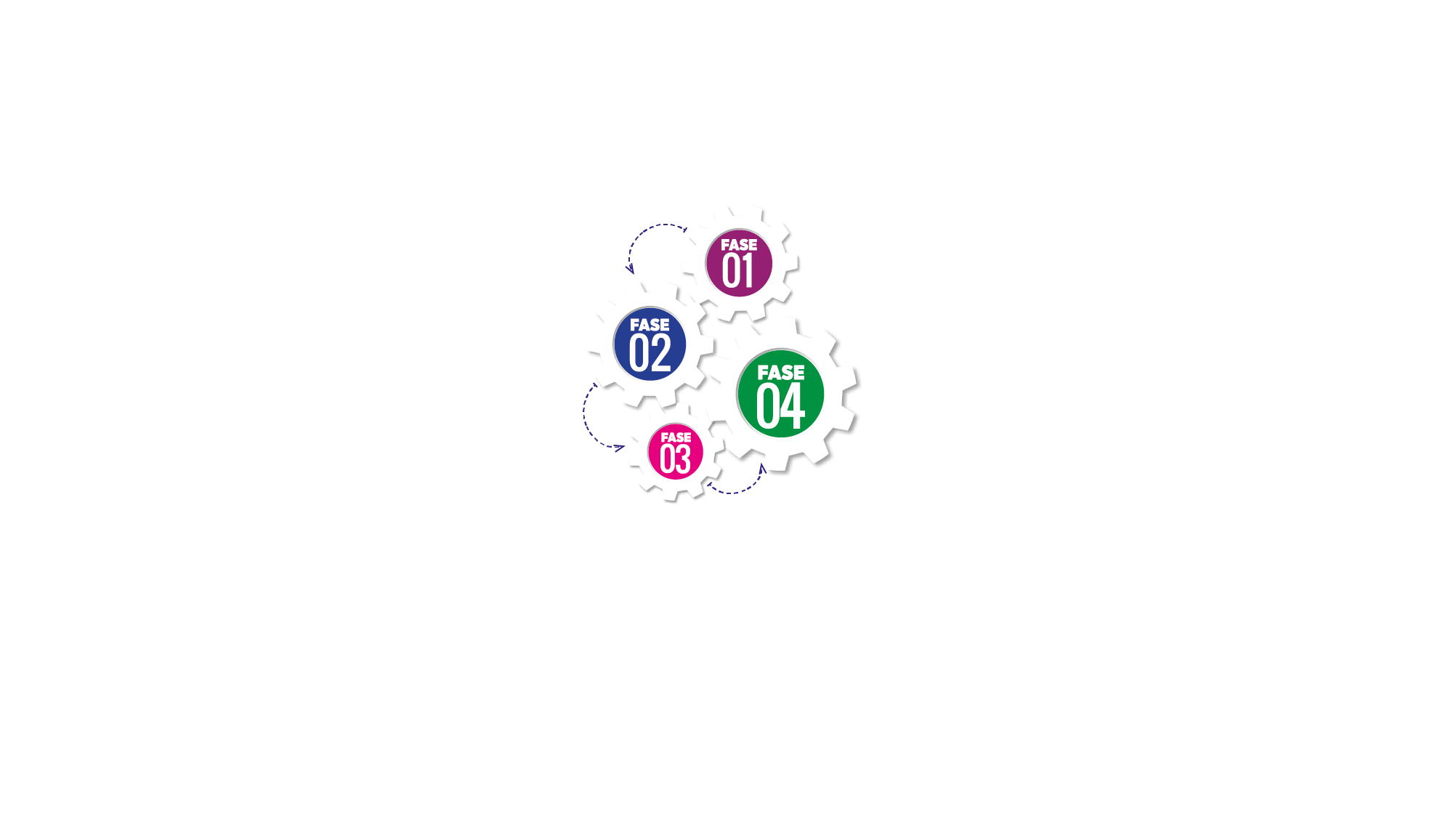 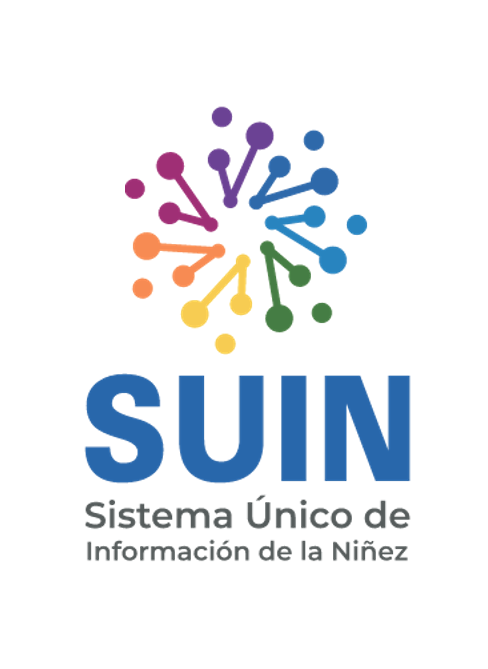 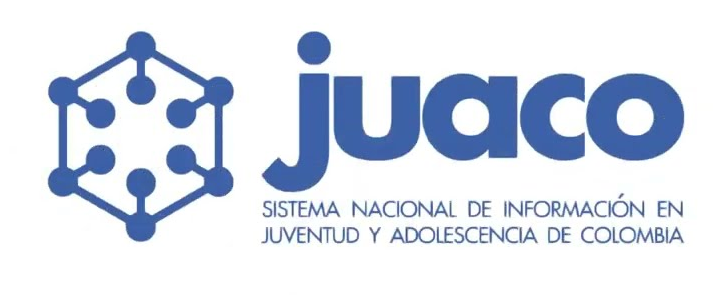 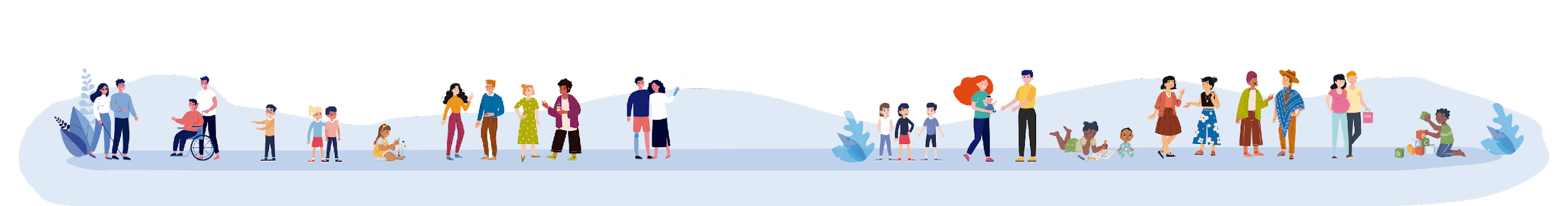 Fase 2
Cuántos y quién reporta los indicadores
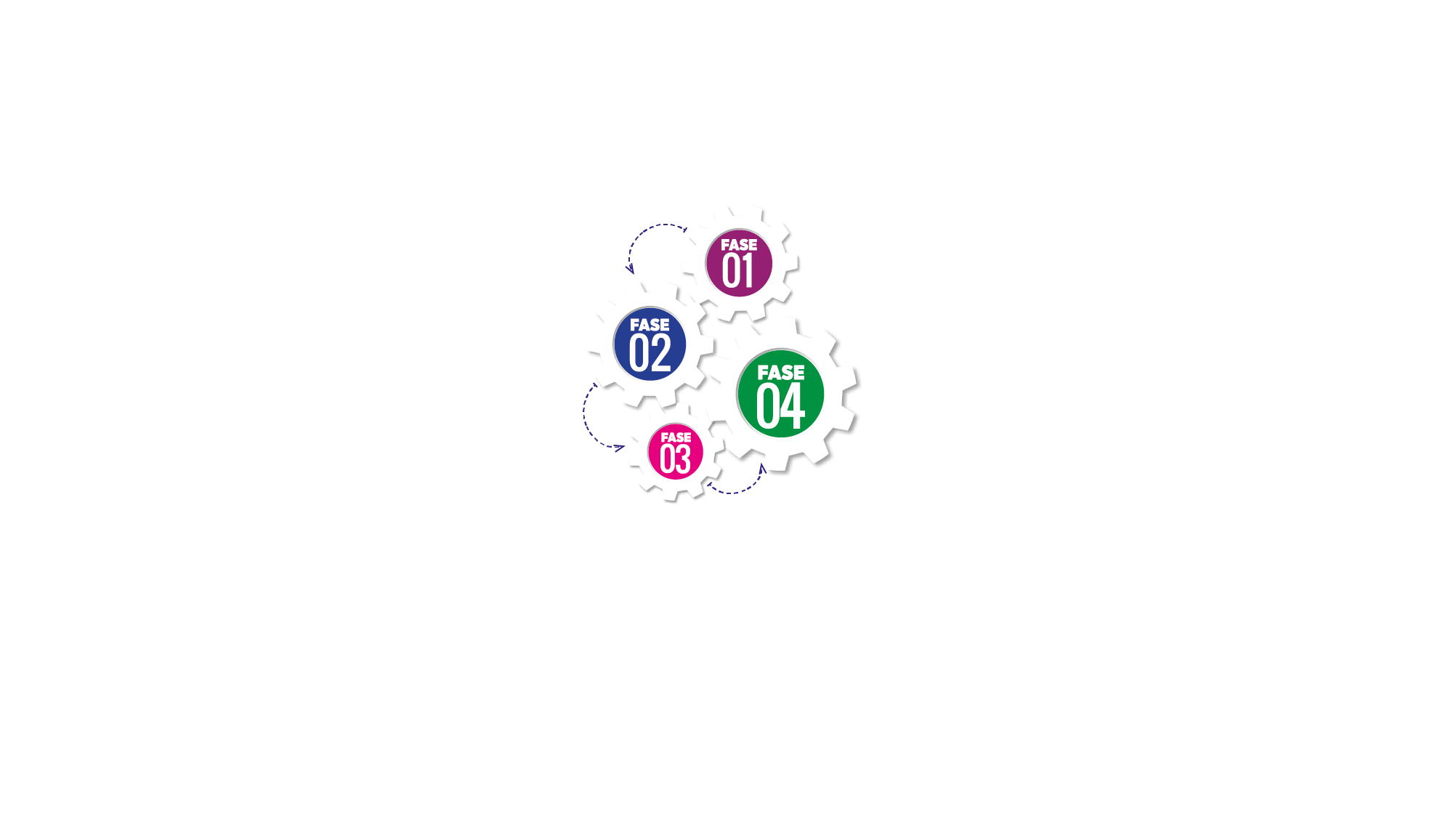 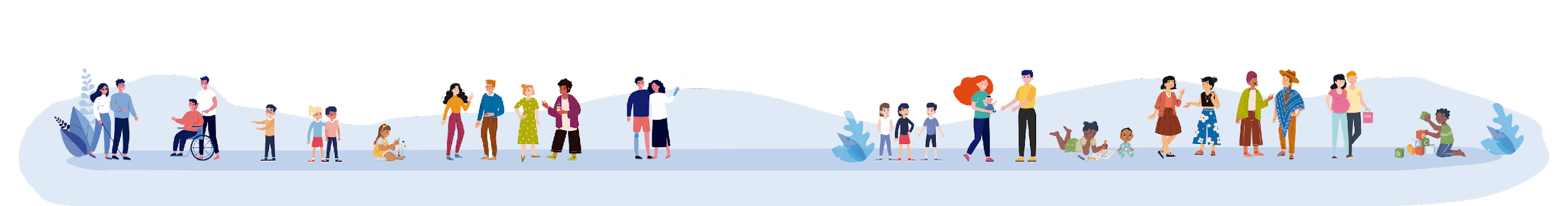 Fase 2
Sistema Único de Información de la Niñez - SUIN
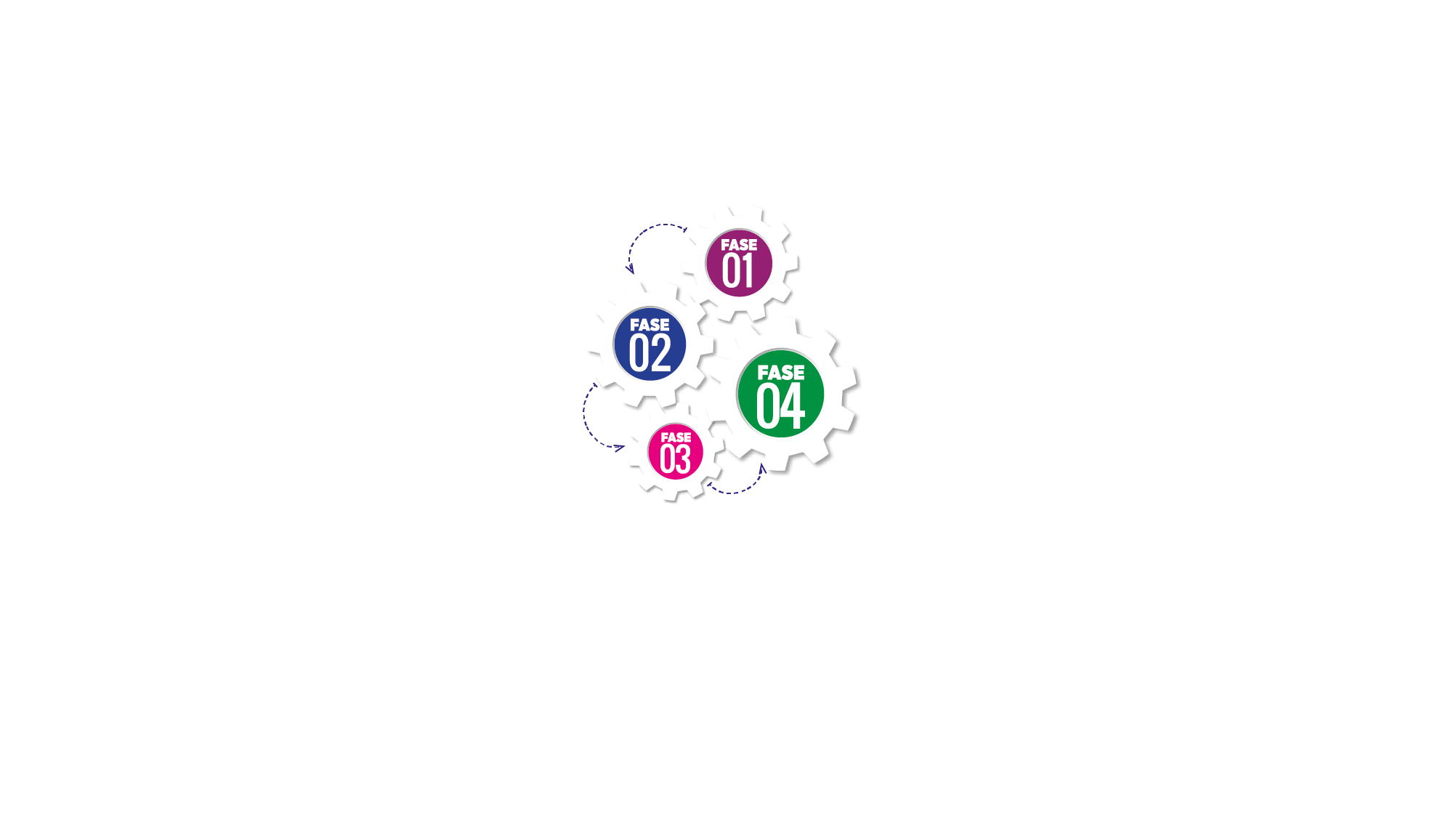 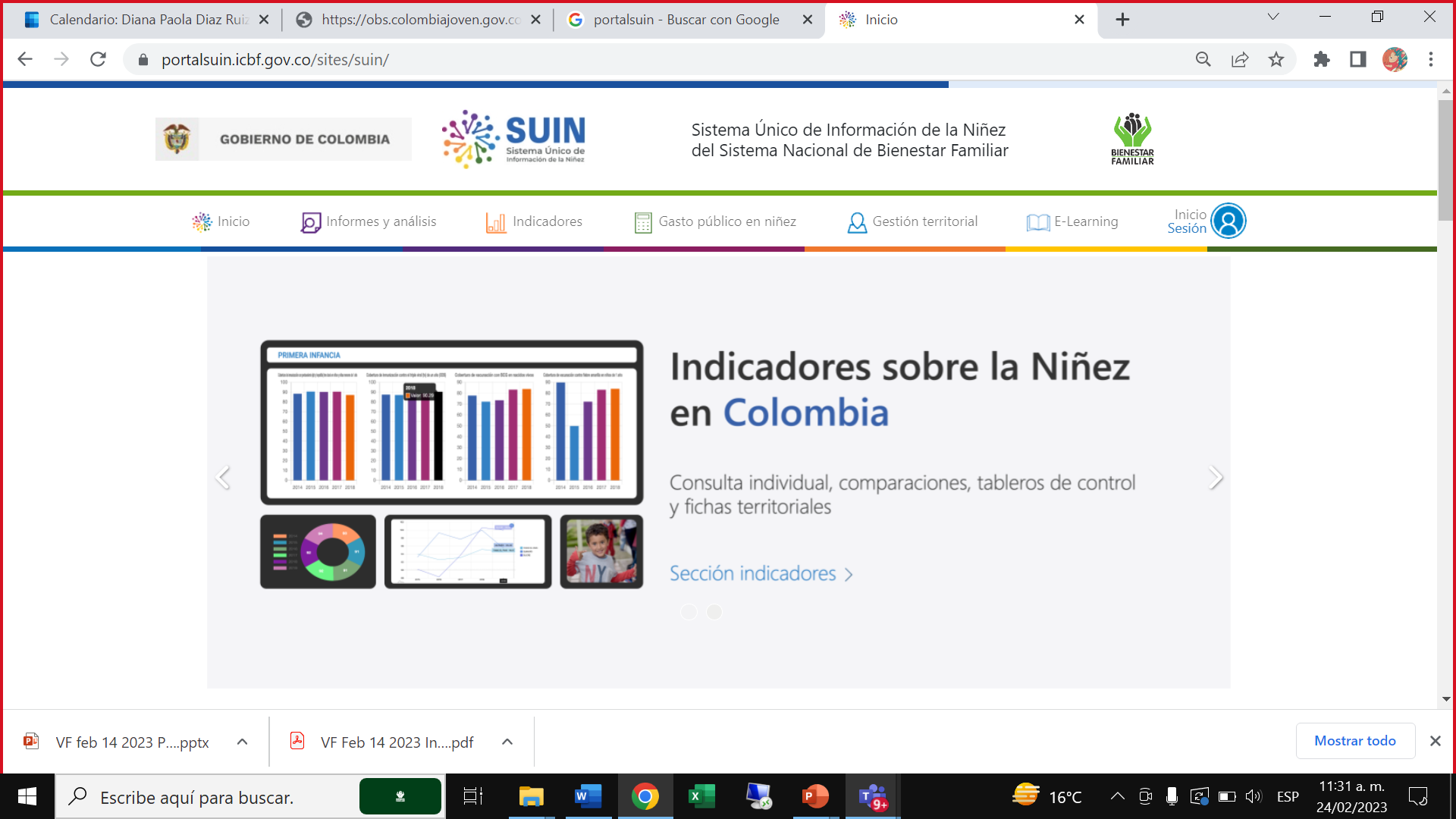 https://portalsuin.icbf.gov.co/sites/suin/
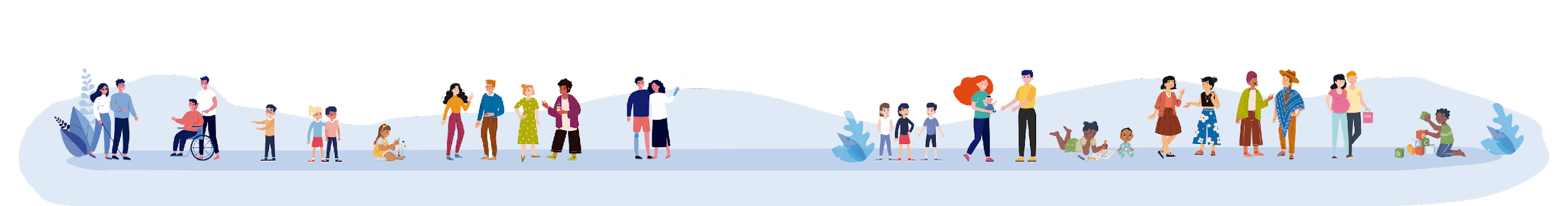 Fase 2
Sistema Único de Información de la Niñez - SUIN
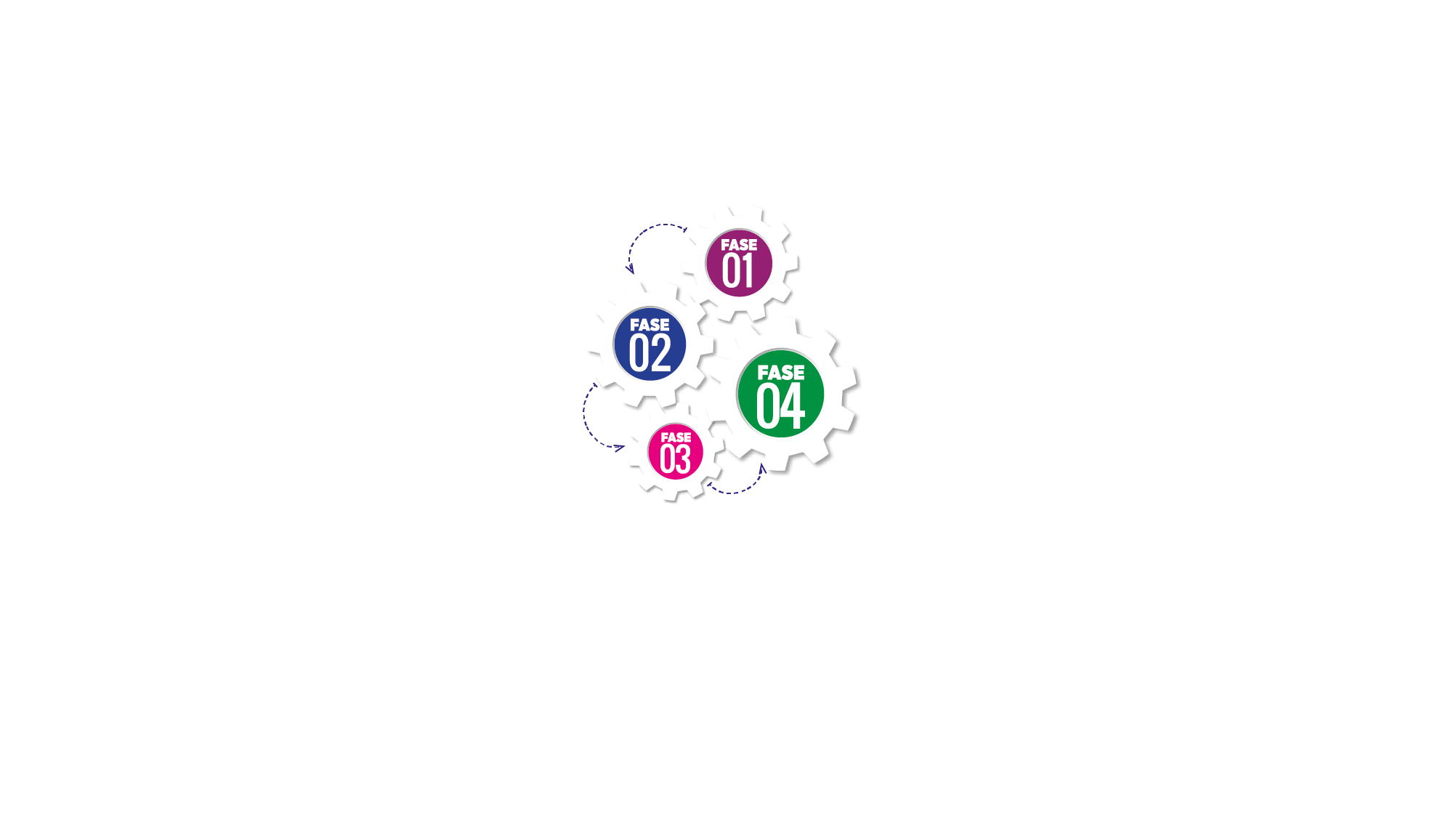 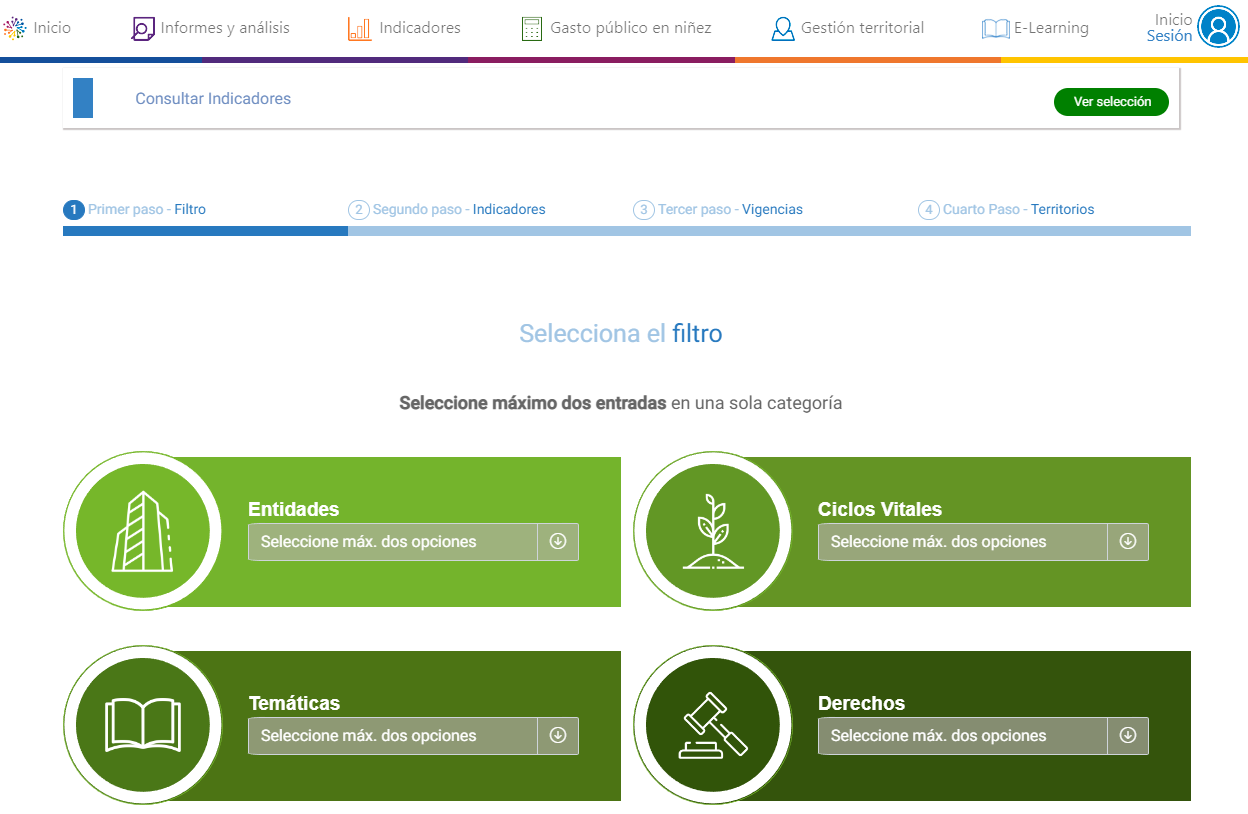 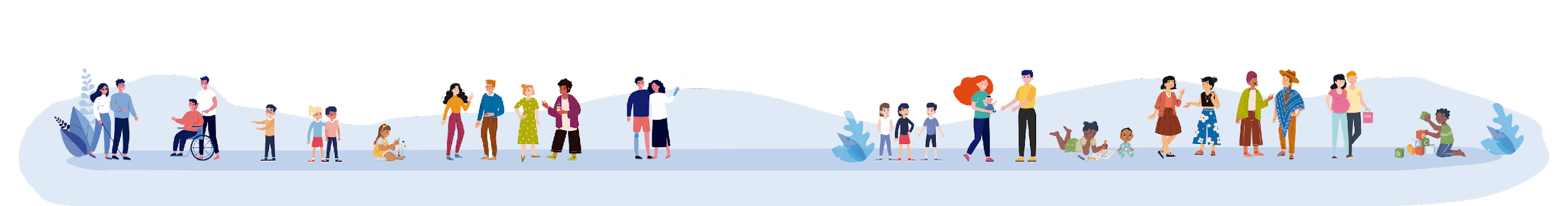 https://portalsuin.icbf.gov.co/sites/suin/
Fase 2
Sistema Único de Información de la Niñez - SUIN
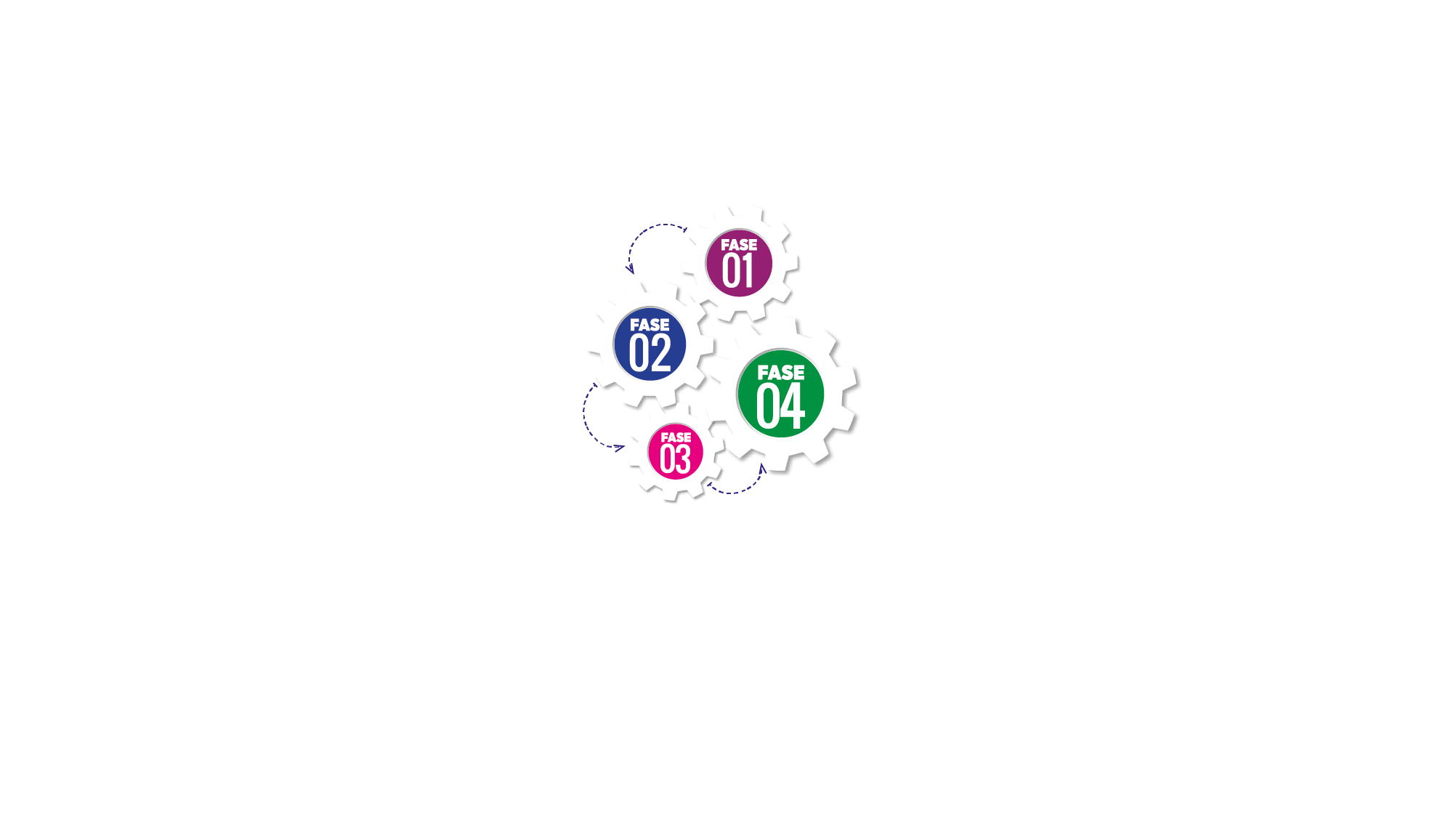 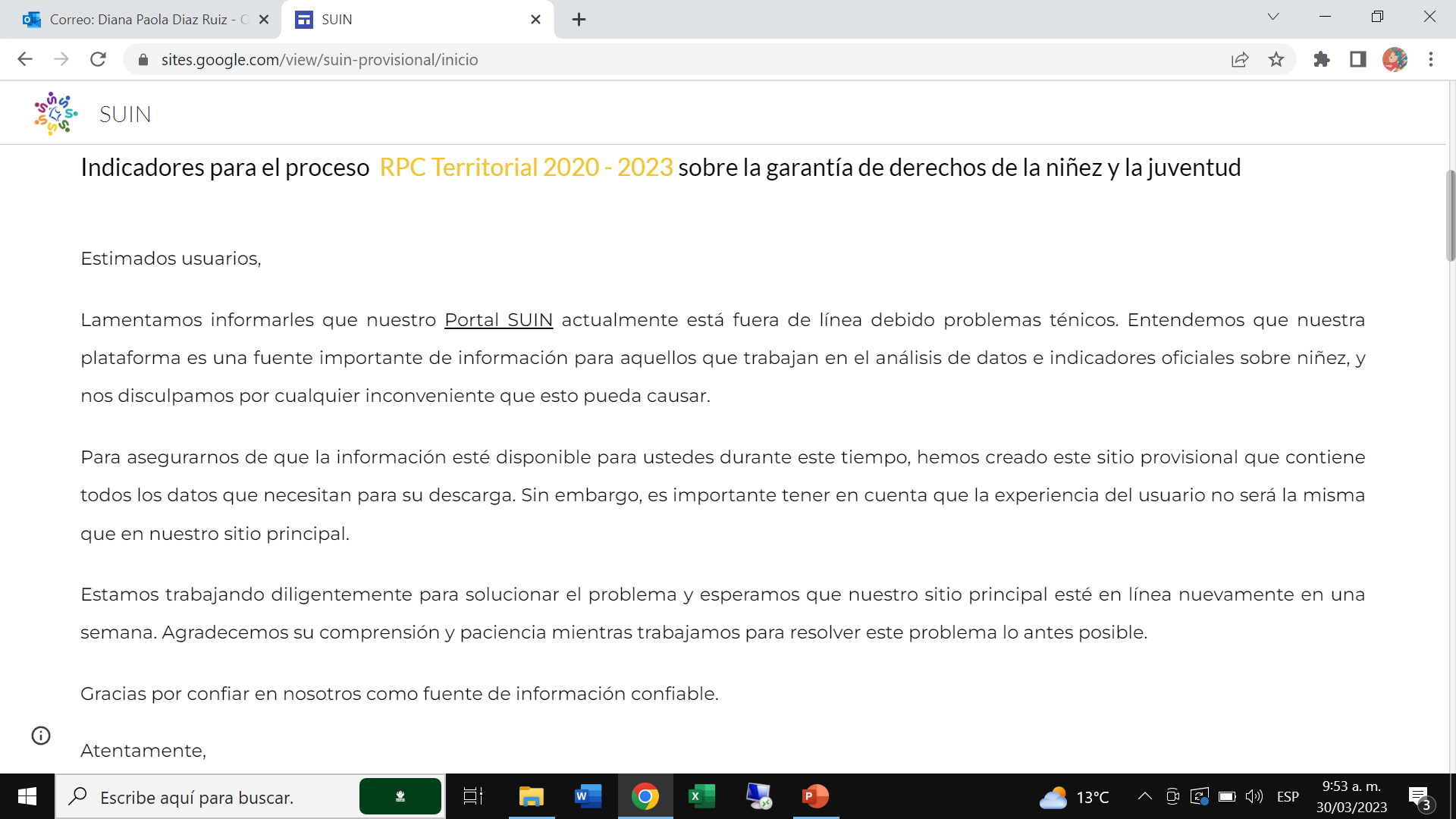 https://sites.google.com/view/suin-provisional/inicio
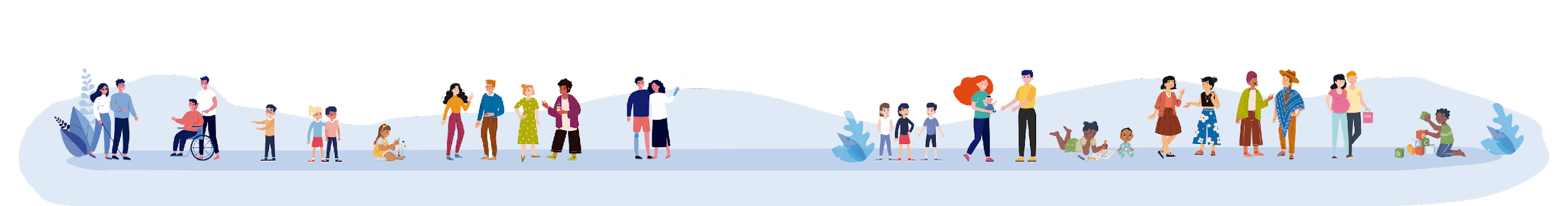 Fase 2
Sistema Nacional de Información de Juventud y Adolescencia en Colombia -  JUACO
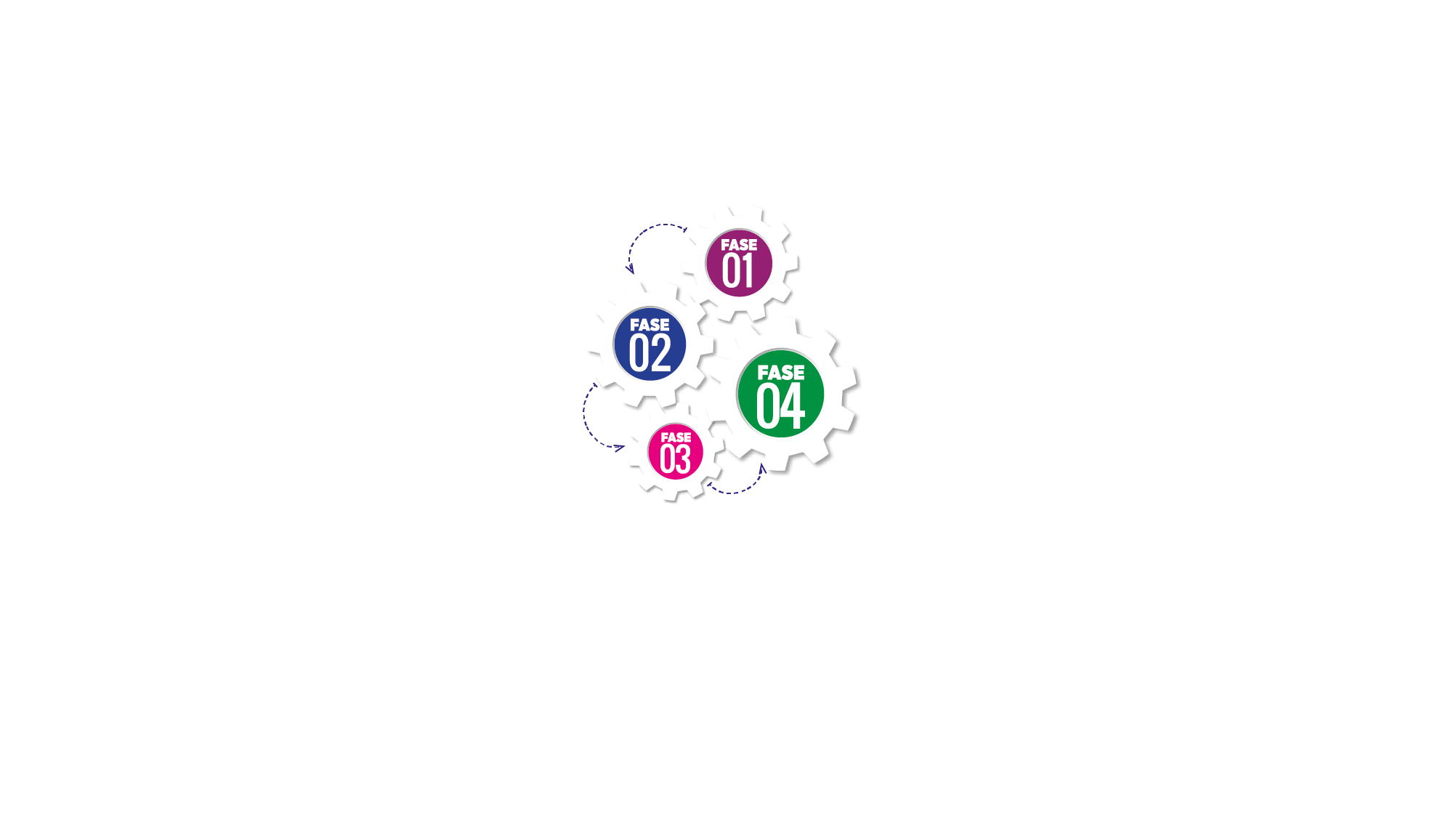 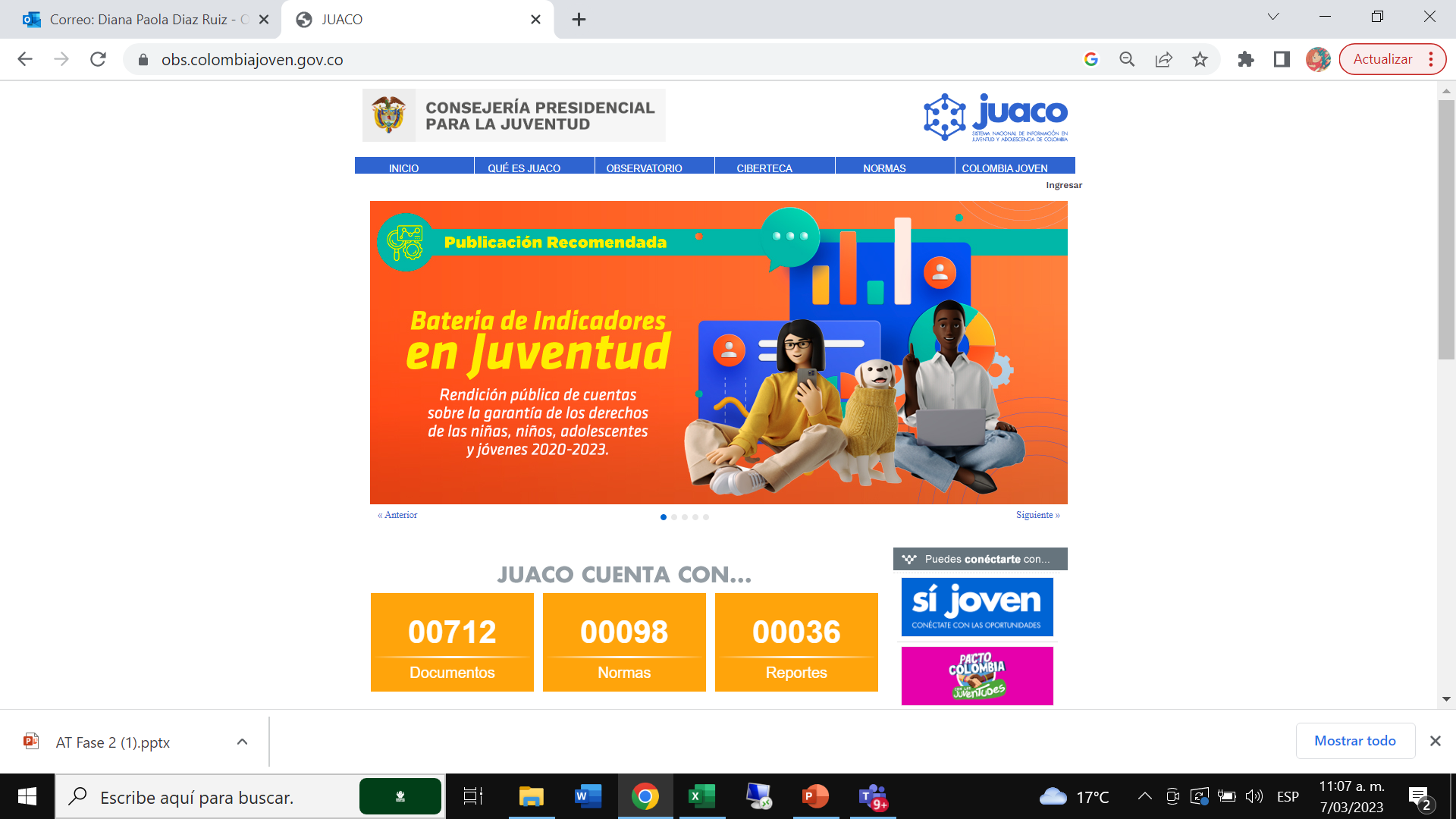 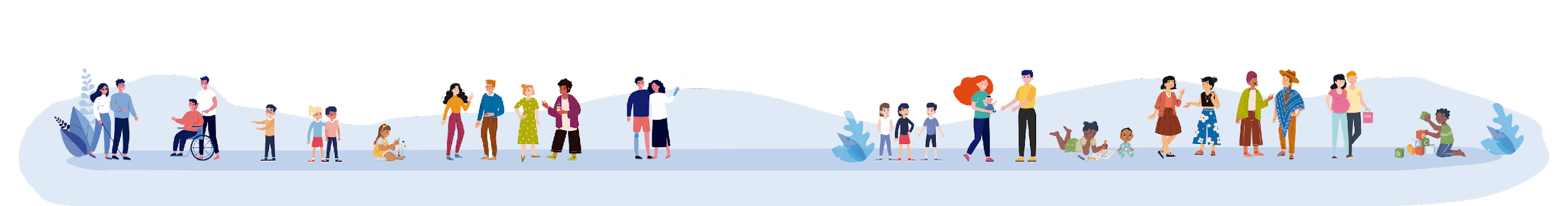 https://obs.colombiajoven.gov.co/
Fase 2
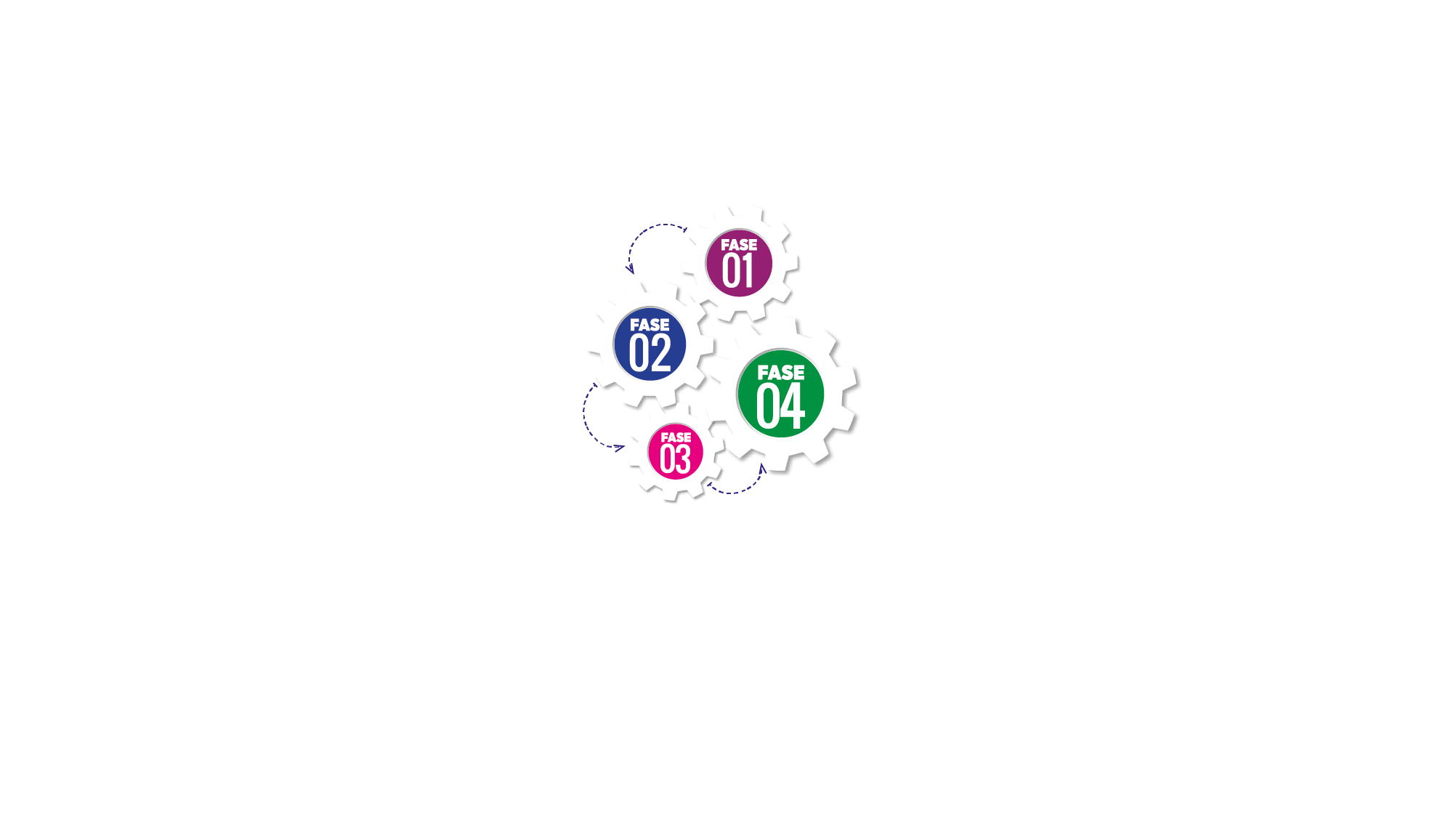 Tipos de análisis
GASTO PÚBLICO EN NIÑEZ
GOBERNANZA
DERECHOS Y REALIZACIONES
DESARROLLOS TRANSVERSALES
Análisis de indicadores de niñez y juventud
Análisis de situaciones  asociadas a derechos
Principales logros presupuestales en niñez
Principales dificultades en materia presupuestal
Identificación de brechas y necesidades
Resultados del PDT 2020-2023
Avances en marco normativo, arquitectura institucional y gestión de información.
Inclusión social
Migración y gestión del riesgo
Fortalecimiento familiar
Gestión del Covid-19
Iniciativas PDET
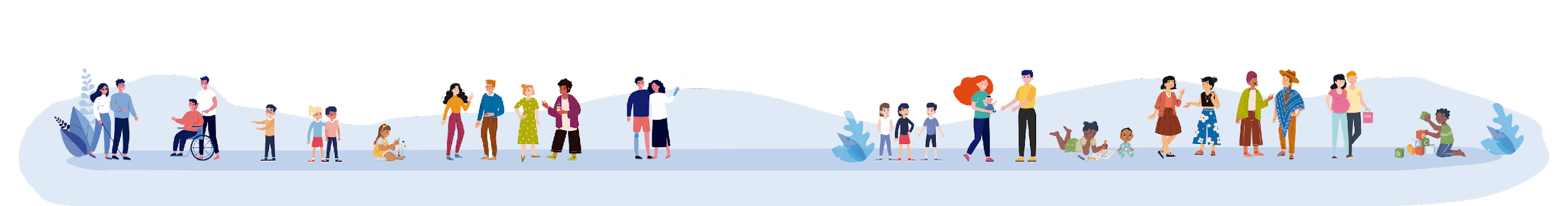 Fase 2
Análisis de derechos y realizaciones
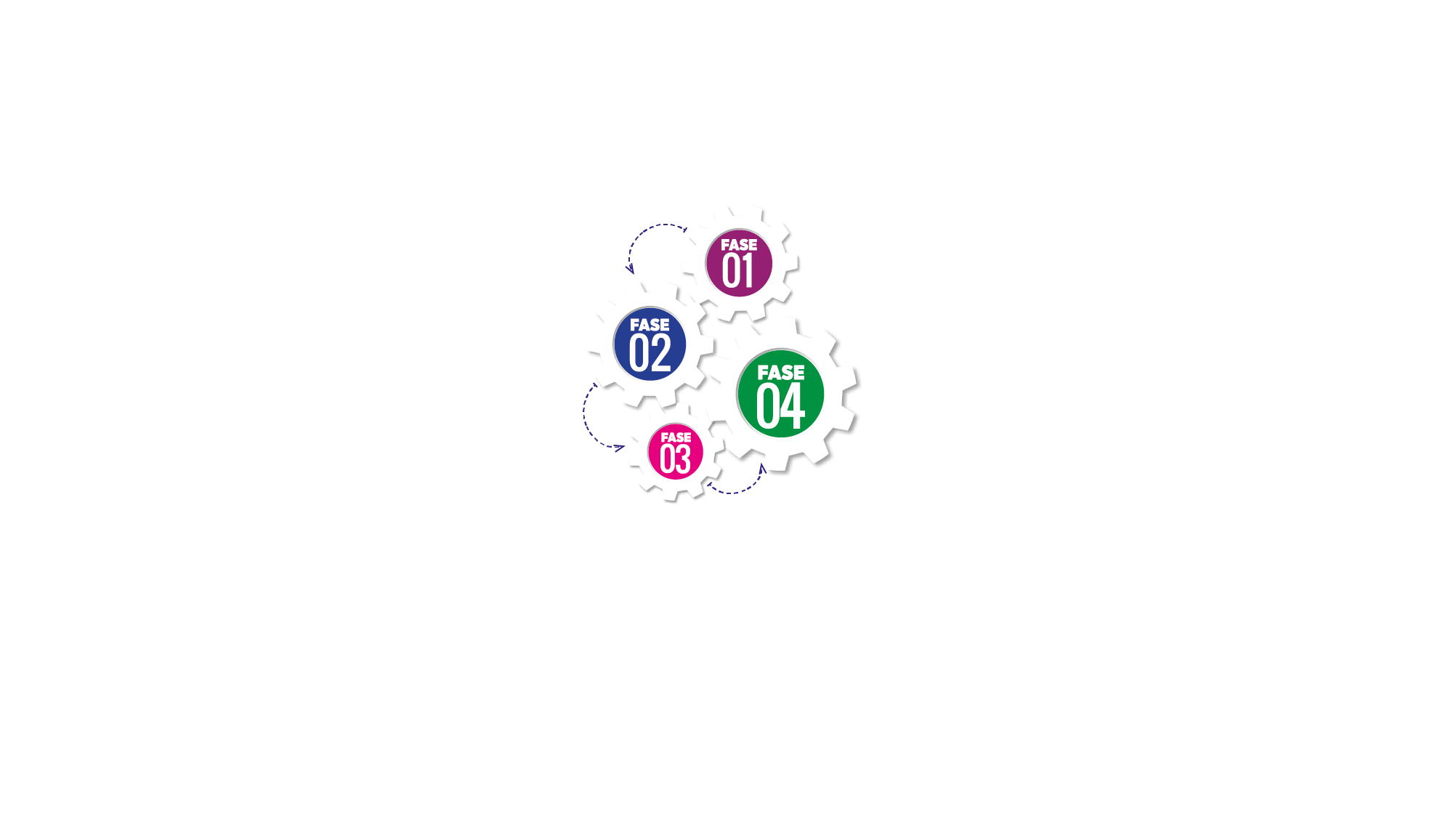 Análisis de indicadores de niñez y juventud
Ubique el momento del curso de vida, la realización, el  derecho y el indicador
Establezca el comportamiento del indicador
Reconozca la serie de datos que son importantes
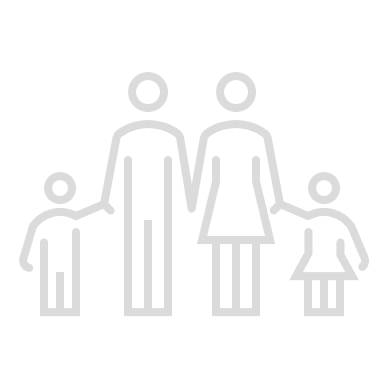 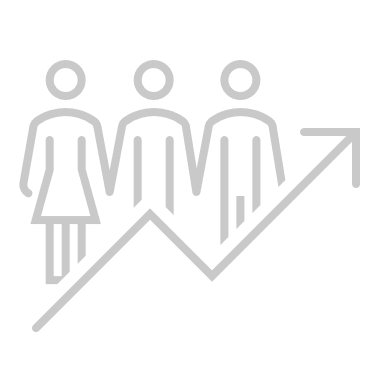 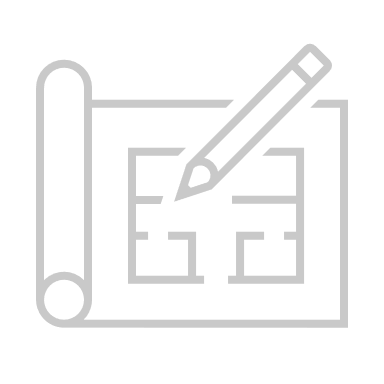 Rememore que se planteó en su Plan de Desarrollo Territorial
Reporte que acciones y/o programas efectivamente implementó
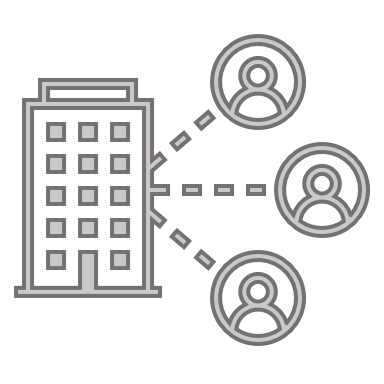 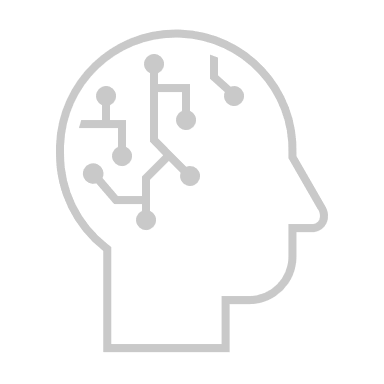 +
GUÍA 2.1. Batería de indicadores RPC 2020-2023
Fase 2
Análisis de indicadores de niñez y juventud
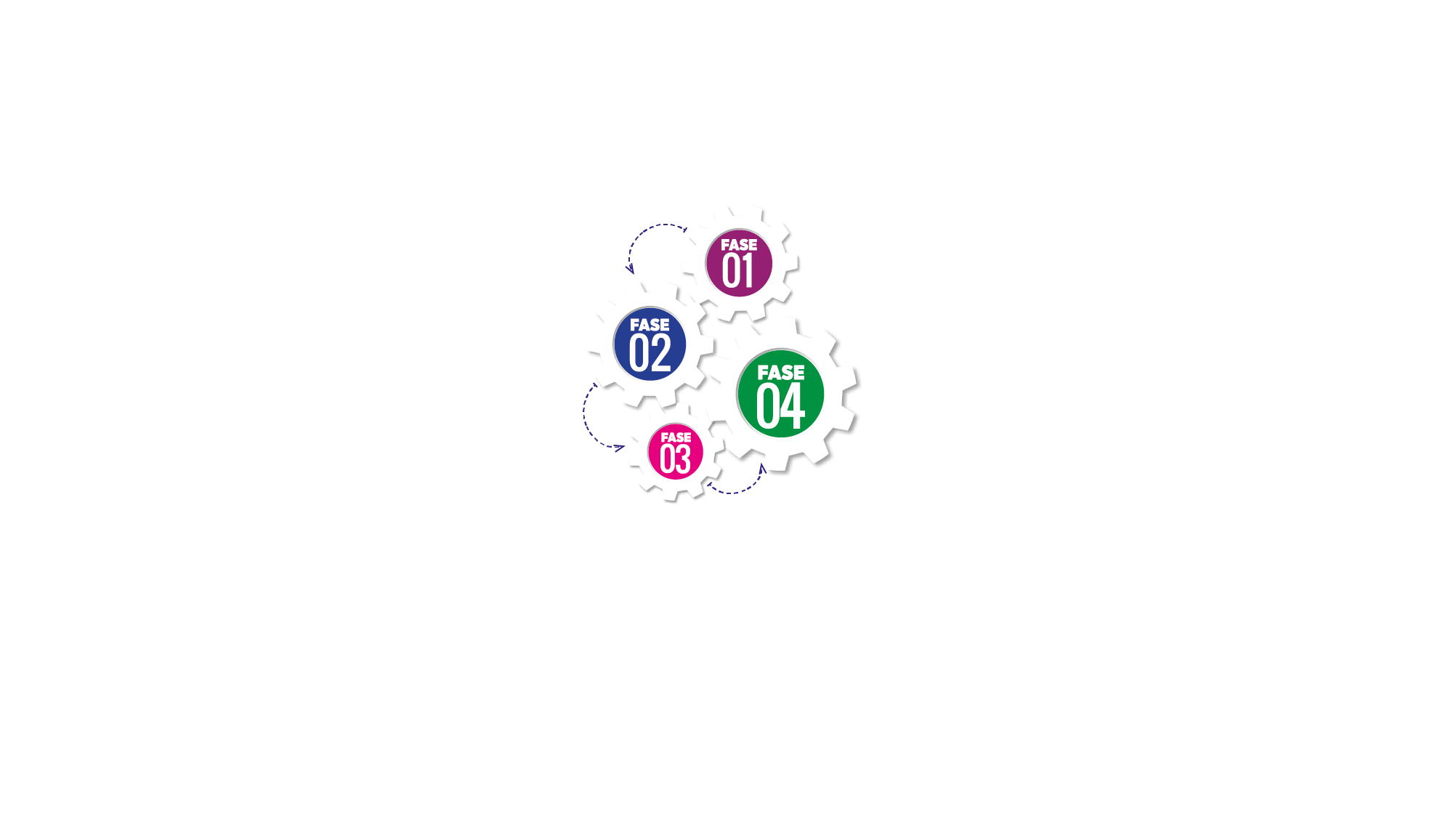 Ejemplo de narrativa
Razón de mortalidad materna 2019, 2020, y 2021.
Primera infancia

Realización 2. Cada niño y niña vive y disfruta del nivel más alto de salud
Esta realización hace referencia a que cada niño y niña en la gestación, el nacimiento y hasta cumplir los 6 años, goza de un ambiente limpio, cuenta con las vacunas necesarias de manera oportuna según la edad, accede a servicios de salud adecuados y de calidad, así como a servicios de agua potable y recolección de basuras en sus entornos. Además, cuenta con familias, comunidades e instituciones que velan por prevenir las enfermedades y todo suceso que pueda afectar su salud física, psicológica o emocional. 

La reducción de la razón mortalidad materna es una prioridad tanto para el nivel nacional, como para el nivel territorial (trazador para medición de desarrollo),  con intervenciones encaminadas a mejorar la calidad de la atención antes, durante y después del evento obstétrico. Sin embargo en el territorio en el 2020 y 2021 aumentó esta problemática considerablemente a 77 y 72 respectivamente. 

Esto se debió principalmente a las dificultades de la atención a las mujeres gestantes durante la pandemia, donde la emergencia sanitaria incidió en que las madres no acudieran a los controles prenatales establecidos con la misma regularidad.
Identificación
Fuente: SUIN 2023. Datos del Ministerio de Salud y Protección Social - MSPS
Desde el Plan de Desarrollo Territorial, y en la ejecución del mismo, se establecieron servicios de promoción de contenidos que incluyeron los derechos sexuales y reproductivos, la salud de la familia gestante, la atención del parto, y la prevención y detección temprana de las alteraciones del embarazo. Estas acciones dieron mayor fruto en el periodo 2021 con una reducción de la razón frente al 2020. Se apoyó la construcción de rutas de atención integral en salud con enfoque diferencial en la emergencia.
Plan de desarrollo y ejecución
Comportamiento
+
GUÍA 2.5 ABC de indicadores
Fase 2
Análisis de derechos y realizaciones
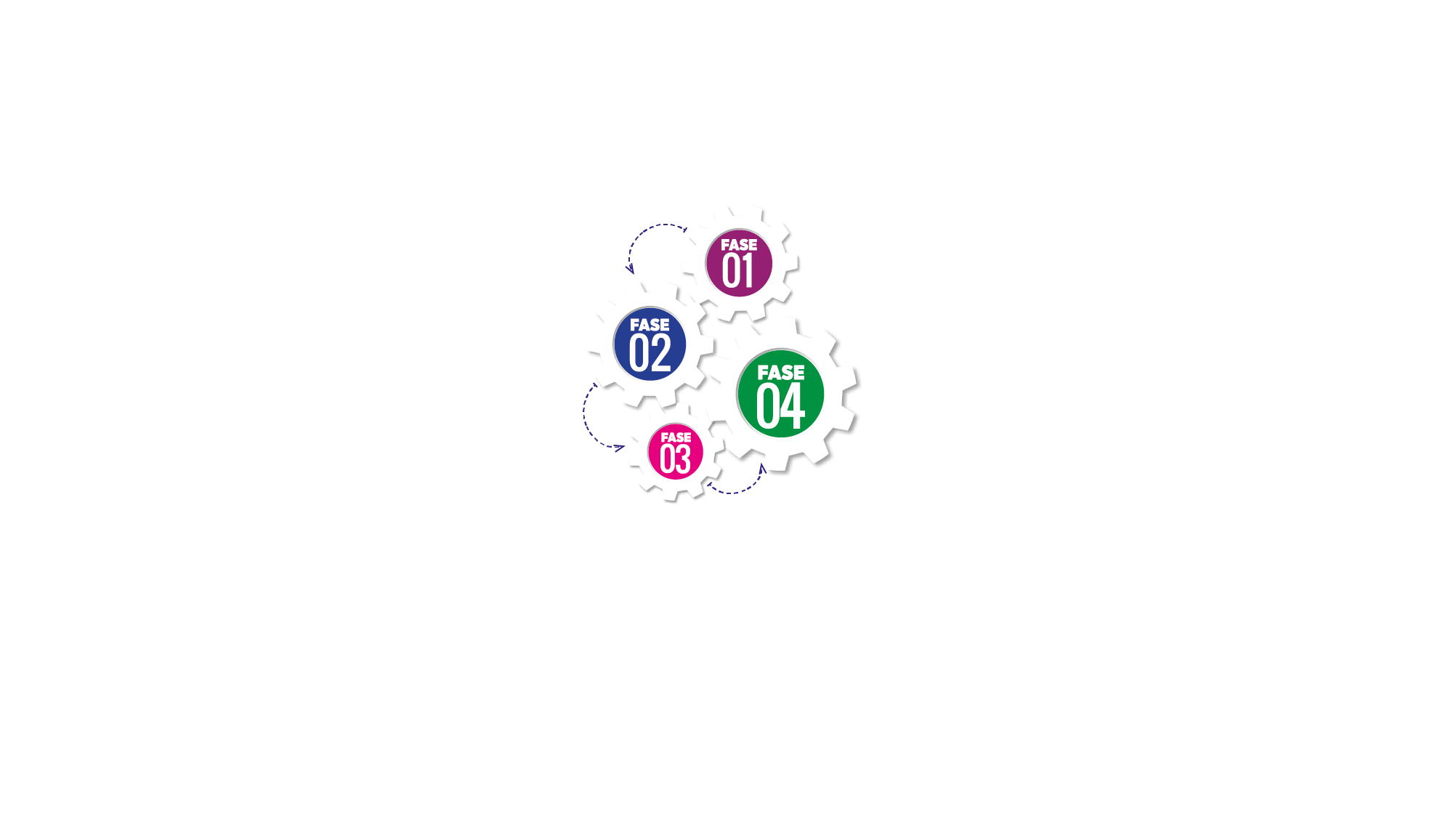 Análisis de situaciones asociadas a derechos
Rememore que se planteó en su Plan de Desarrollo Territorial
Ubique el momento del curso de vida, la realización, el  derecho y las acciones
Reconozca si tiene datos o indicadores de gestión.
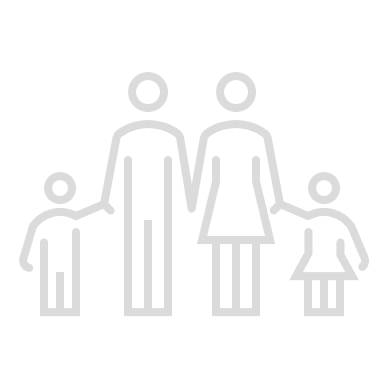 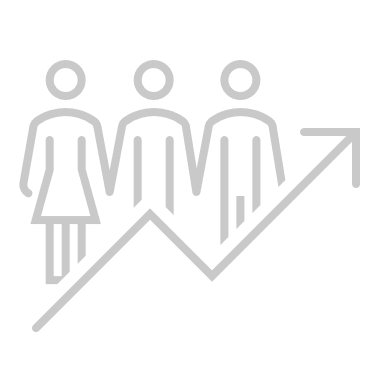 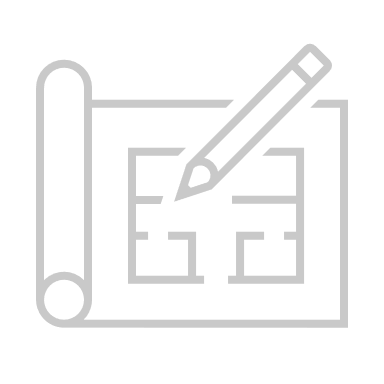 Reporte que acciones y/o programas efectivamente implementó
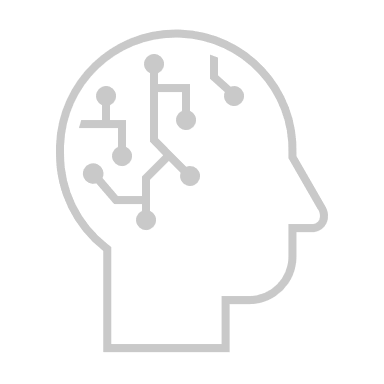 +
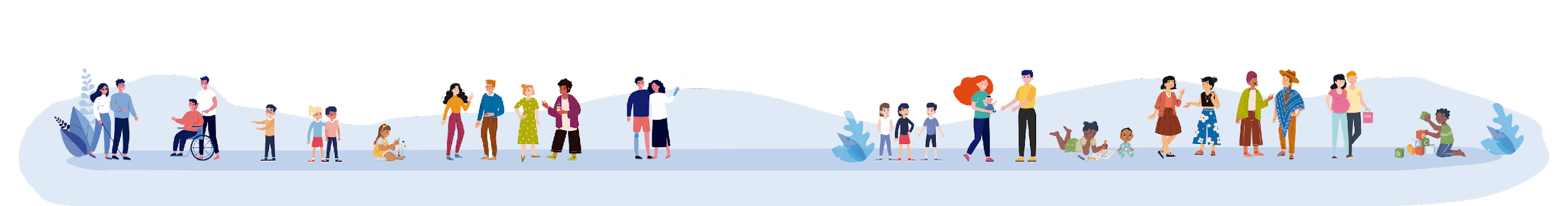 GUÍA 2.2. Listado de temáticas asociadas a los derechos
Fase 2
Análisis de situaciones asociadas a derechos
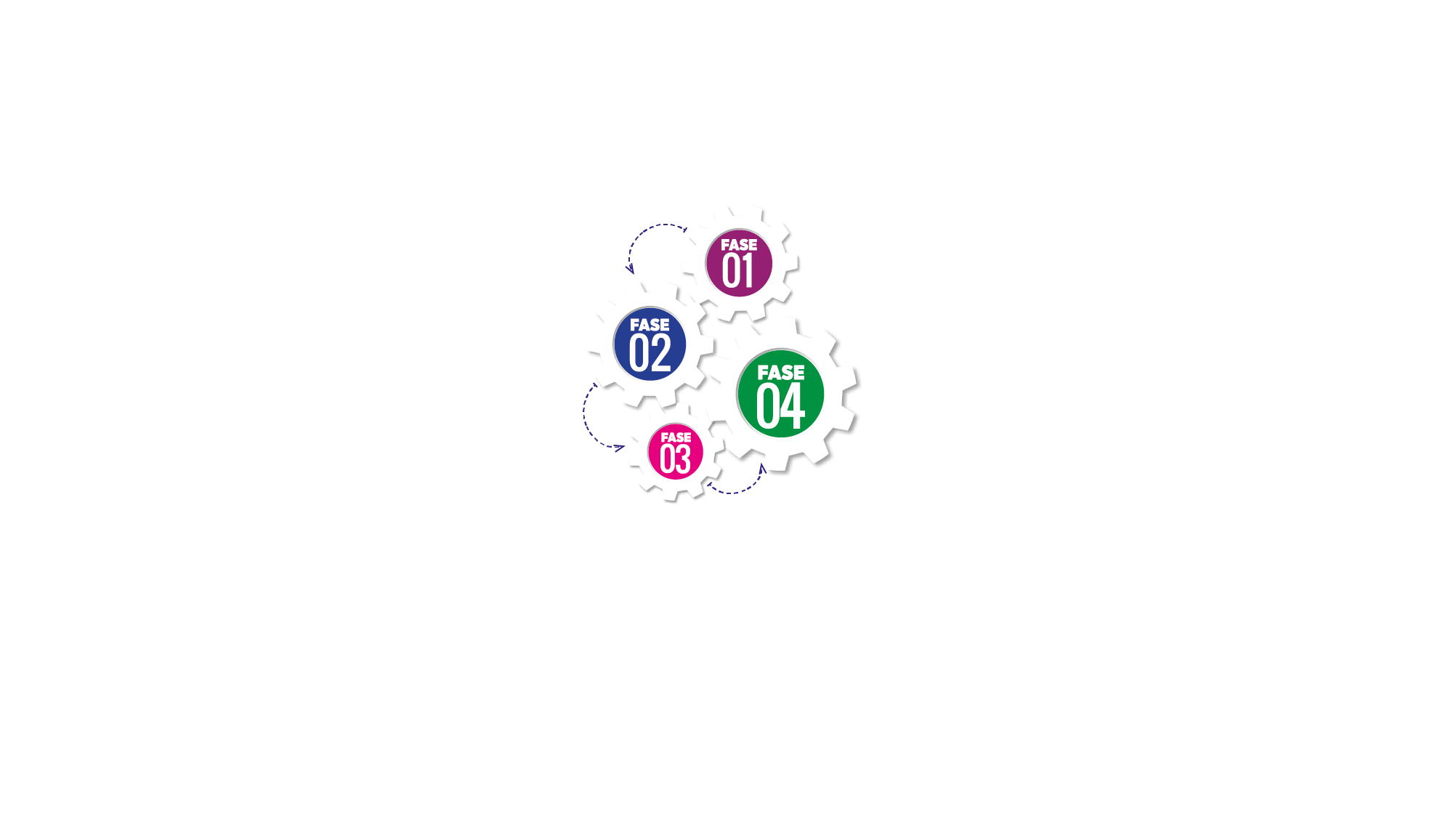 Ejemplo de narrativa
En el Plan de Desarrollo Territorial, sobre este aspecto se propuso como meta el desarrollo de una estrategia que complementara la oferta de servicios existente e hiciera énfasis en la promoción de pautas de cuidado crianza y el fortalecimiento de la familia como un entorno protector.

Esta meta se logró a través de la estrategia CUIDARTE, en convenio con la Fundación Caminos, donde un equipo multidisciplinario de 20 profesionales coordinó con los sectores de salud,  DPS  e ICBF para realizar visitas domiciliarias que permitieron identificar las necesidades de 640 familias en términos de convivencia y cuidado, y posteriormente se realizaron capacitaciones a padres de familia en los lugares de servicios en cambios de hábitos, refuerzo positivo, autonomía y trabajo en equipo, alimentación saludable, y movimiento vital.
Primera infancia

Realización 1. Cuenta con padre, madre o cuidadores principales que lo acogen y ponen en práctica pautas de crianza que favorecen su desarrollo integral. El propósito de esta realización es que cada niña y niño cuente con una familia en la que los vínculos afectivos ayuden a edificar la confianza y propicien su desarrollo, con bases emocionales sólidas. Por ello, es clave que la familia y los cuidadores estén preparados para asumir los diferentes roles que suponen la educación, el cuidado y la crianza, y brindar relaciones significativas y entornos que promuevan y potencien el desarrollo de los niños y niñas, comprendiendo el lugar activo que ellos juegan en dichas relaciones. 

Durante el periodo de gobierno, el territorio elaboró la Ruta Integral de Atenciones RIA y aprobó su plan operativo, permitiendo una mayor coordinación de las acciones desarrolladas para la atención integral de la primera infancia. 

En este marco, se realizaron procesos de formación a 640  familias en cuidado y crianza, que fueron focalizadas de los programas de familias en acción y familias que asistieron a controles de crecimiento y desarrollo en los centros de salud.
Identificación
Plan de desarrollo y ejecución
Datos o indicadores
Fase 2
Análisis del Gasto Público en niñez
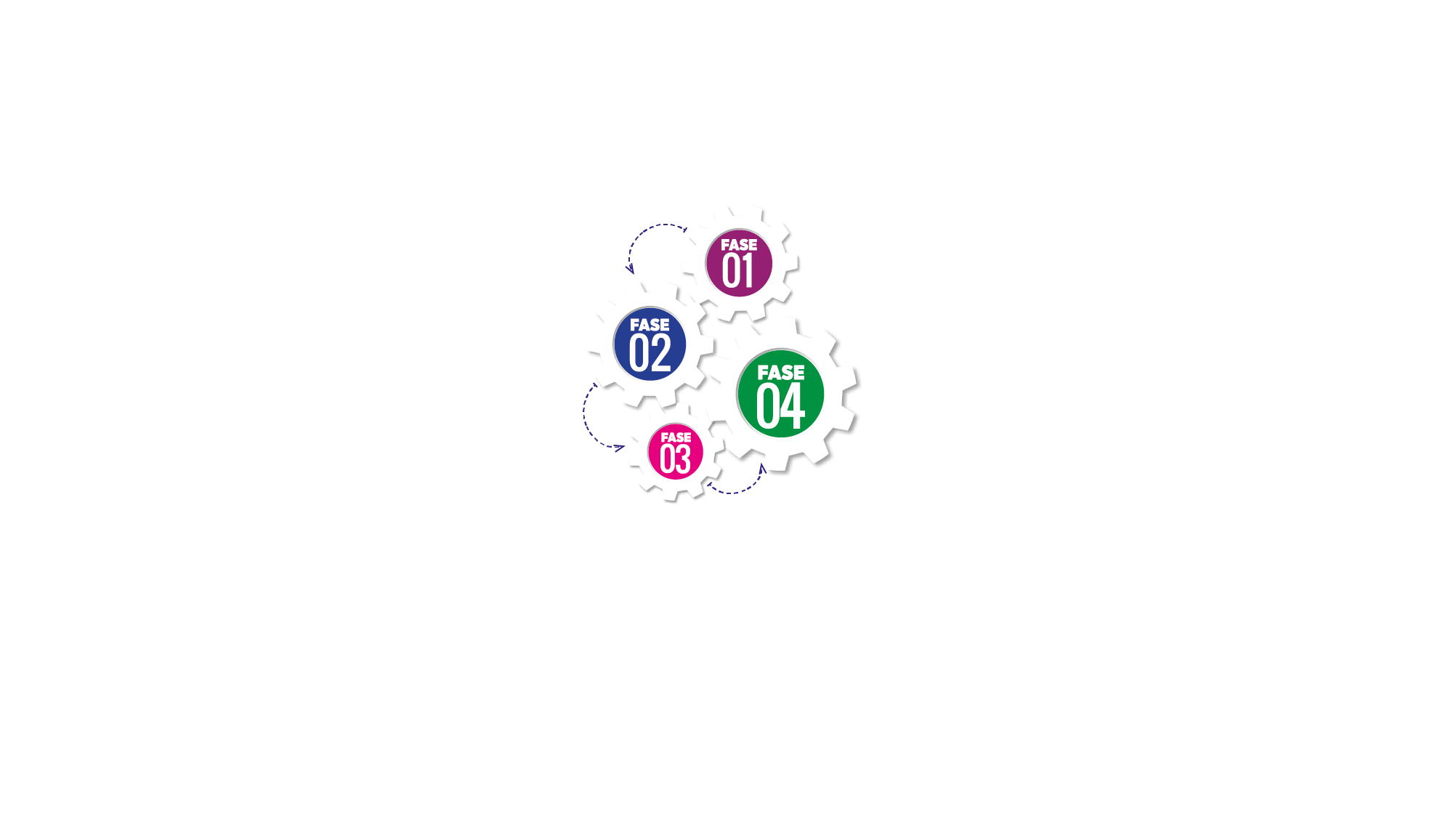 Lineamientos con su caja de herramientas
Sectores identificados en el gasto en niñez
El Gasto Público en Niñez está compuesto por
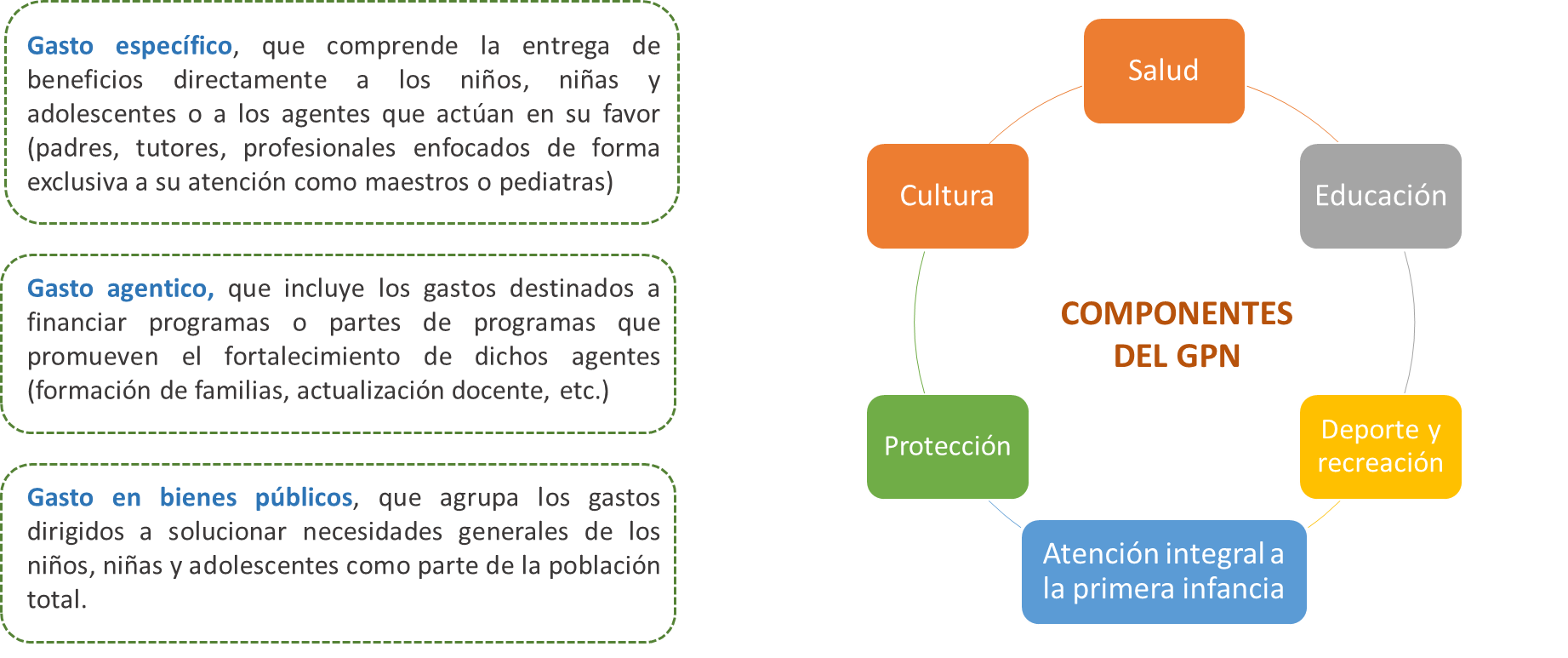 Gasto específico: hace referencia a los gastos que se hacen directamente en las atenciones a los niños niñas y adolescentes como el PAE, matrículas, atención en salud, etc.
Gasto agentico: se refiere a los gastos realizados para el fortalecimiento a los agentes que intervienen en la garantía de derechos de los niños, niñas y adolescentes, como por ejemplo, las capacitaciones a los profesores y actividades de bienestar para estos agentes.
Gasto en bienes públicos: estos gastos tienen que ver principalmente en infraestructura que beneficia a los niños, niñas y adolescentes como colegios, jardines infantiles, parques públicos, etc.
Fase 2
Análisis del Gasto Público en niñez
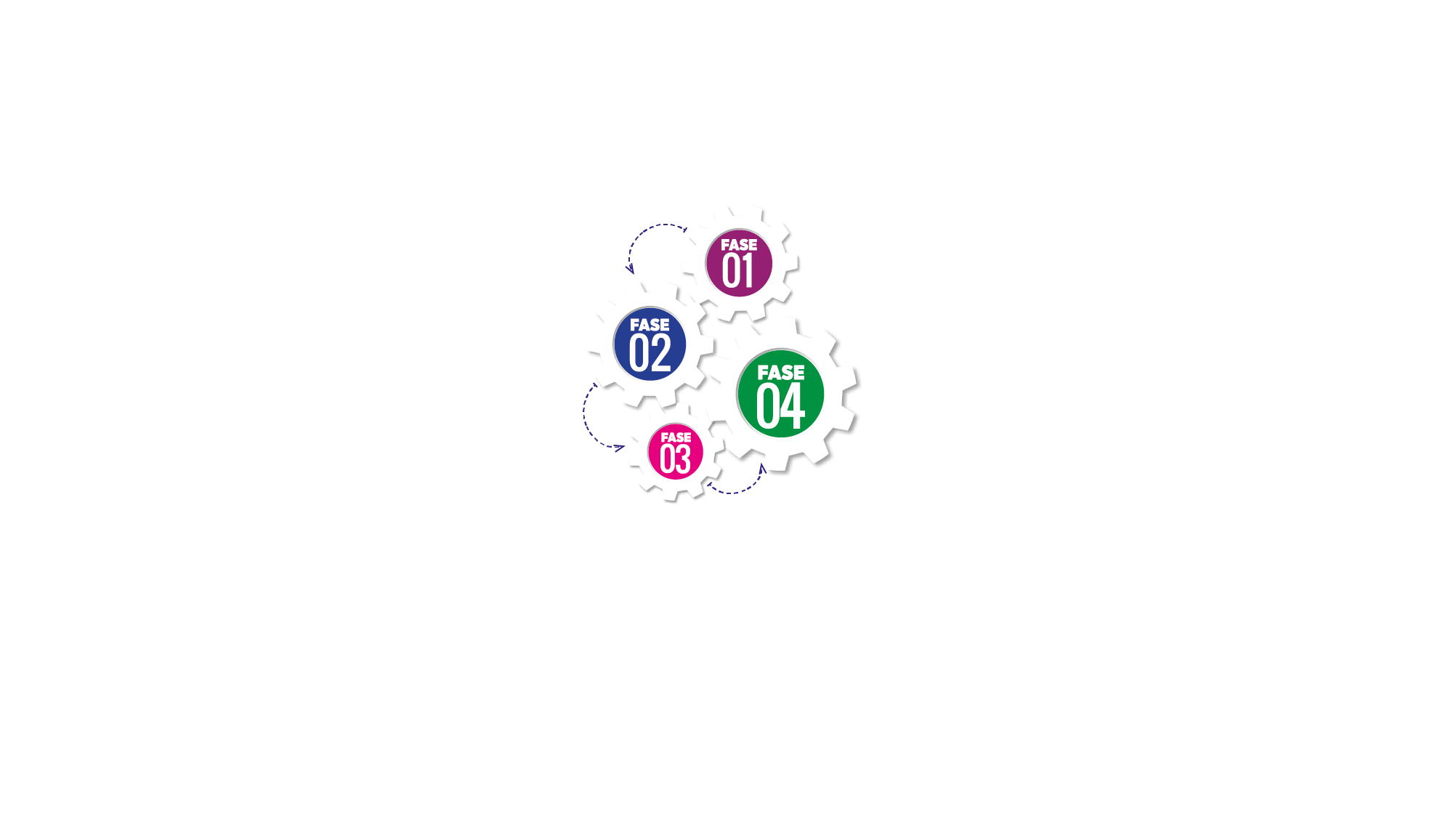 Lineamientos con su caja de herramientas
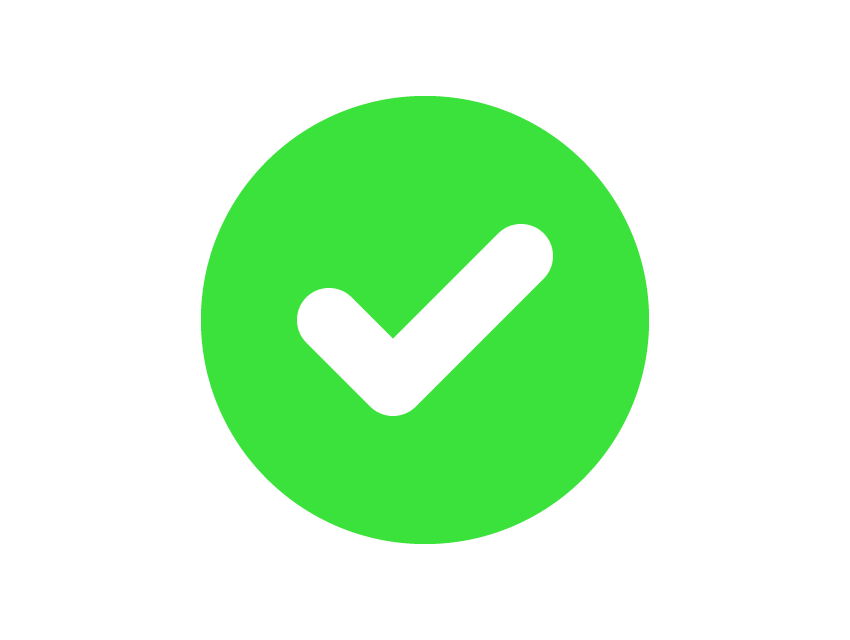 Elaboró y aprobó las orientaciones para el análisis de gasto público en niñez que están contenidos en el Lineamiento y la Guía 2.3
Realizó los cálculos con base a la metodología aprobada para facilitar el análisis de los territorios, y los puso a disposición a través del SUIN.
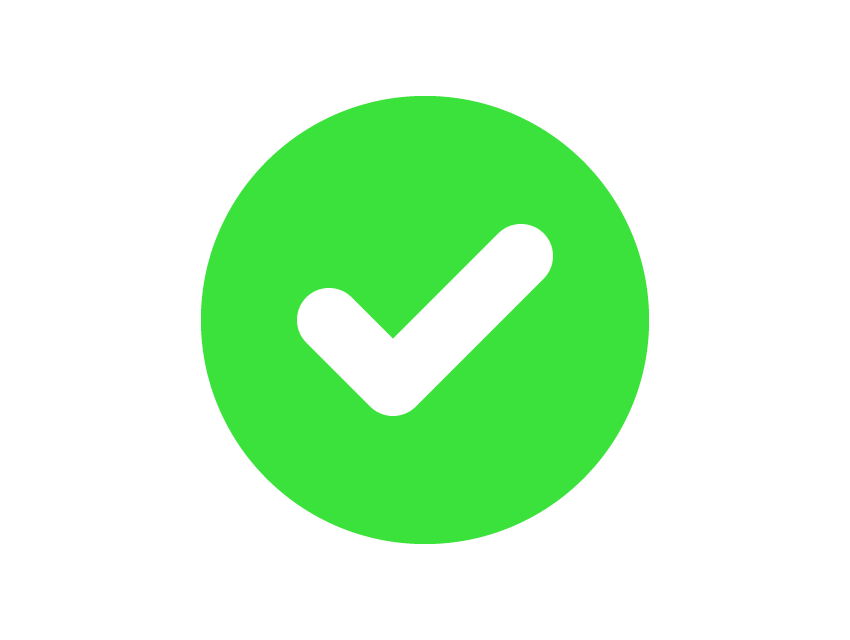 La Mesa Nacional de Gasto Público en Niñez
Tomó como fuente de información para los cálculos la información reportada en el Formulario Único Territorial (FUT) y la Categoría Única de Información del Presupuesto Ordinario (CUIPO) de la Contaduría General de la Nación (CGN) a partir de la vigencia 2021.
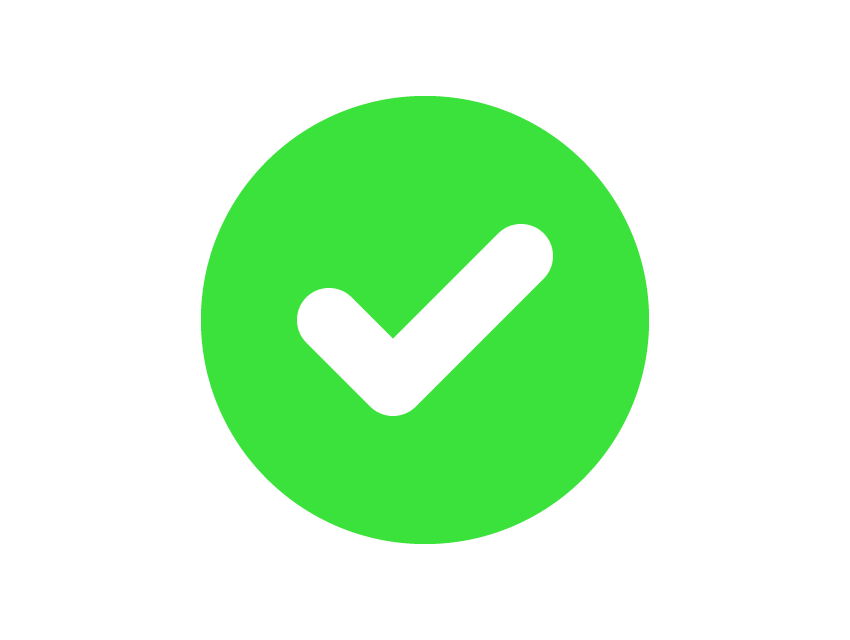 También se tuvo en cuenta la información del Trazador Presupuestal en Niñez para las vigencias 2021 y 2022 la cual se puede consultar en el Sistema Unificado de Inversión y Finanzas Públicas (SUIFP) del DNP
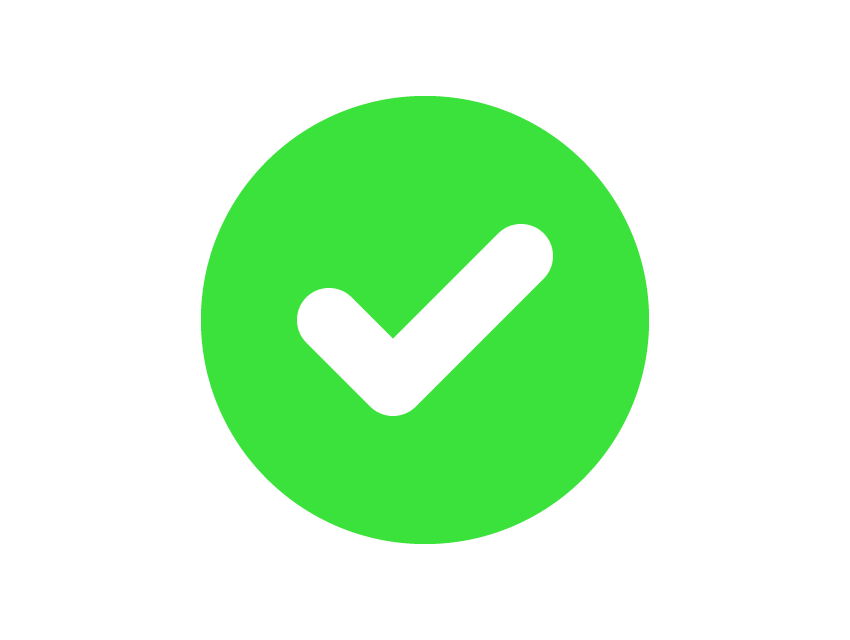 Fase 2
Análisis del Gasto Público en niñez
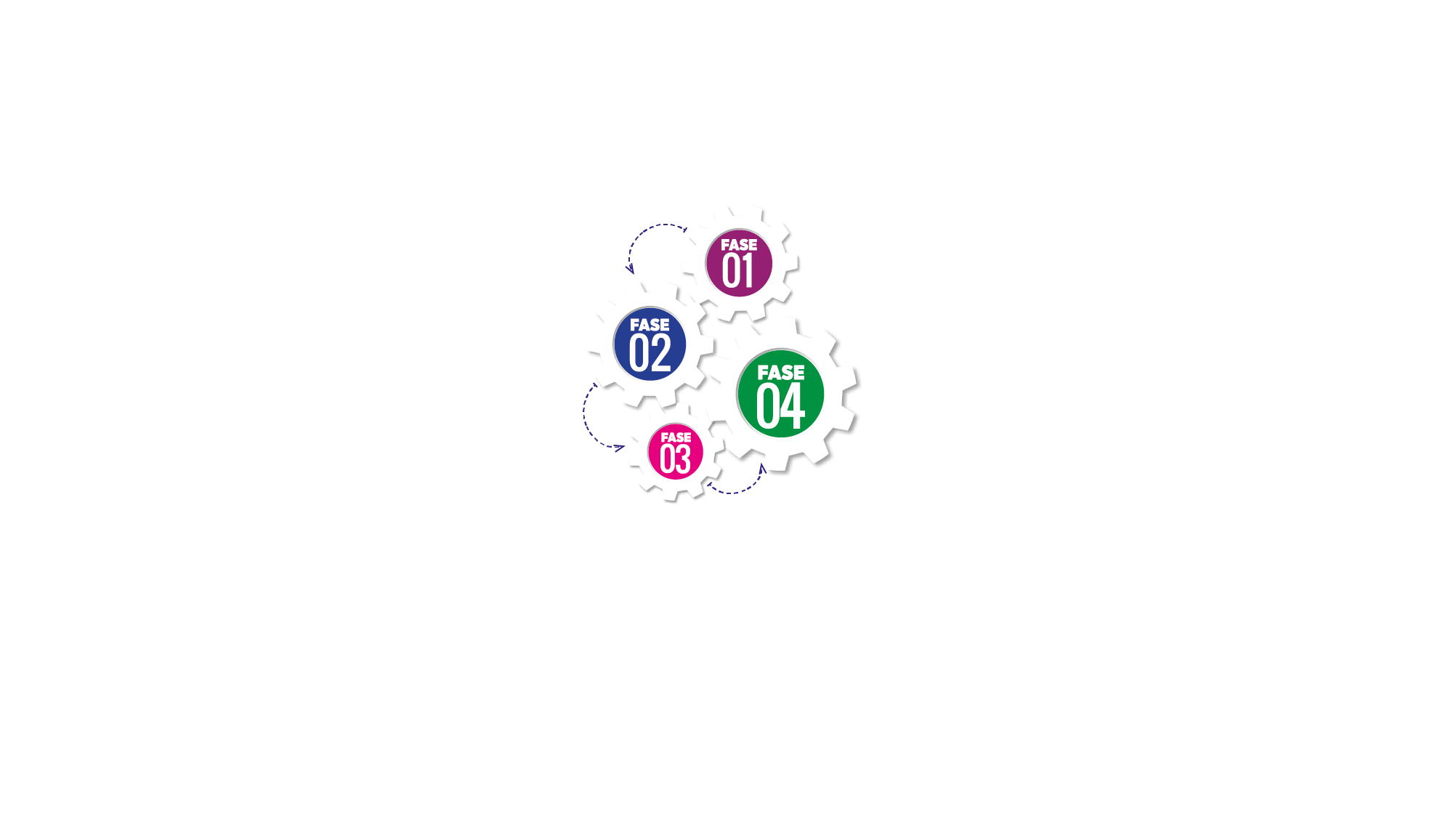 Verificar la información Del territorio en el SUIN
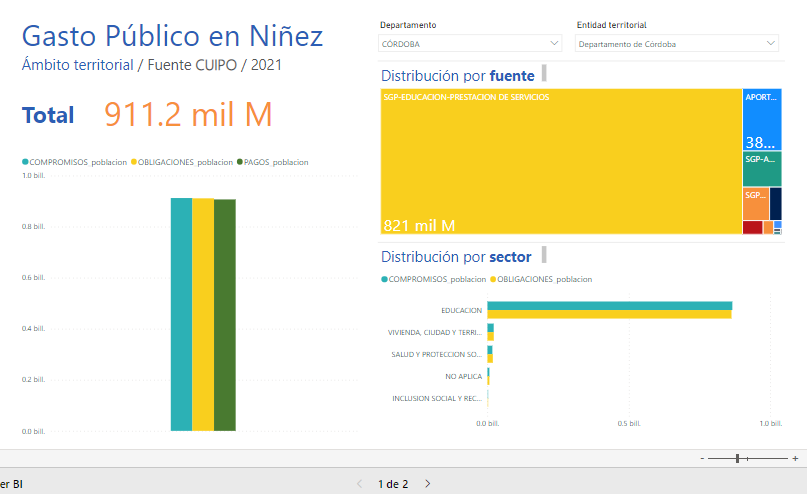 Seleccionar entidad territorial
Consultar en: https://portalsuin.icbf.gov.co/sites/suin/lineamientos
Fase 2
Análisis del Gasto Público en niñez
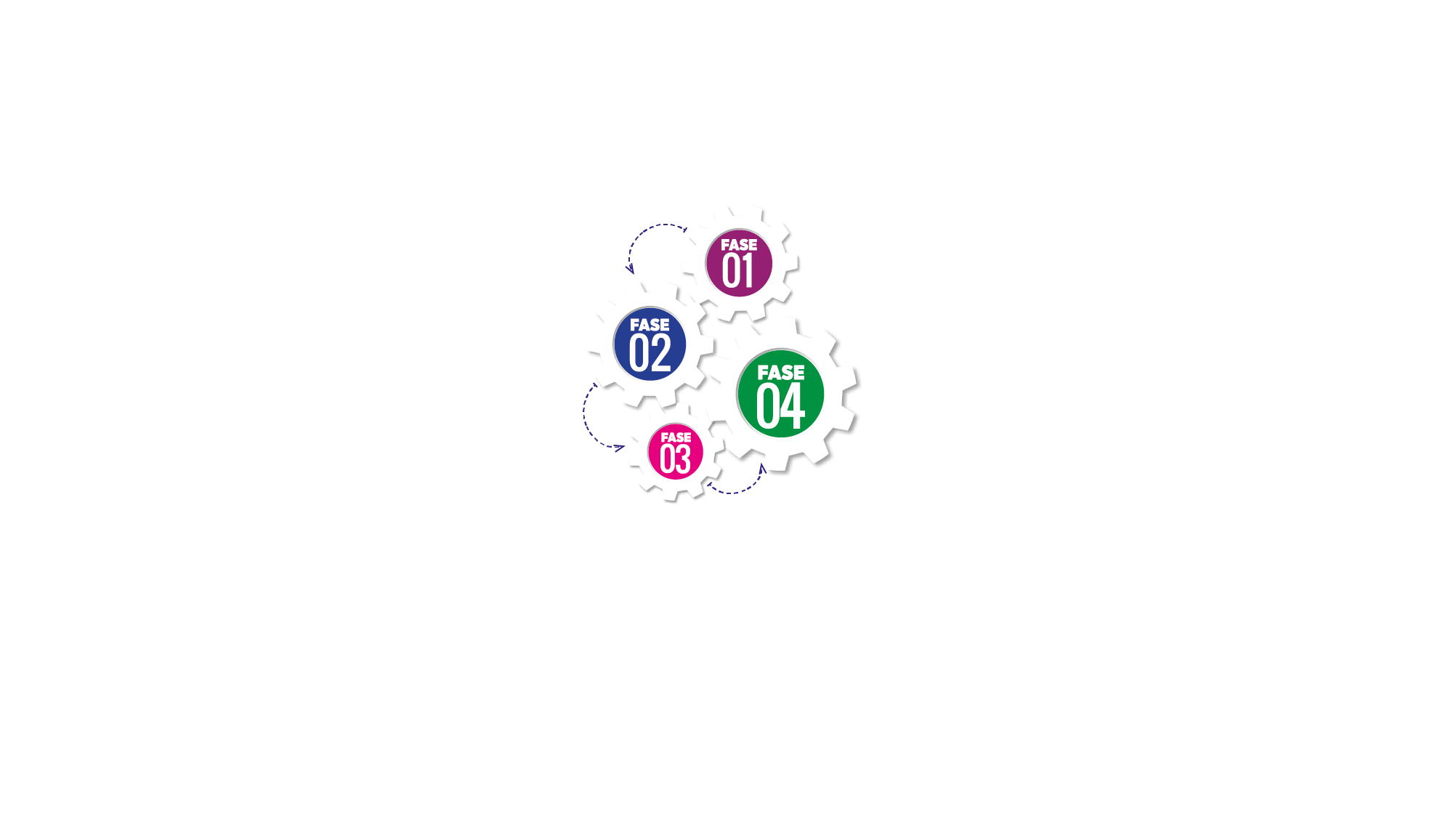 Verificar la información Del territorio en el SUIN
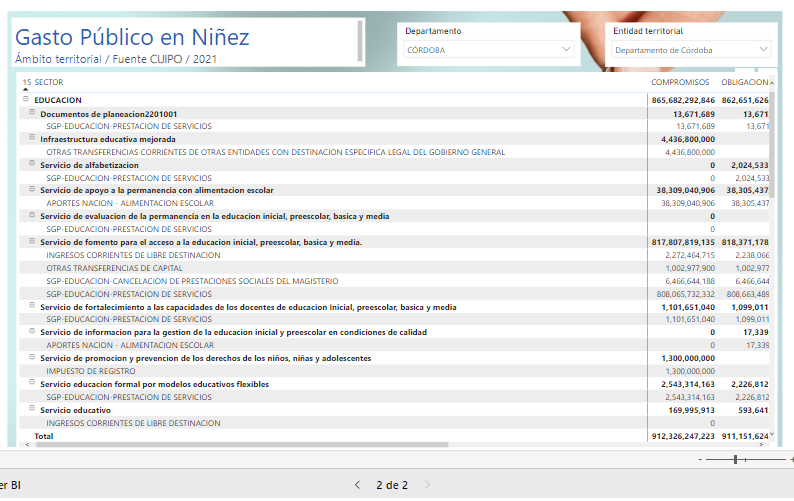 Seleccionar entidad territorial
Consultar en: https://portalsuin.icbf.gov.co/sites/suin/gasto-publico-territorial
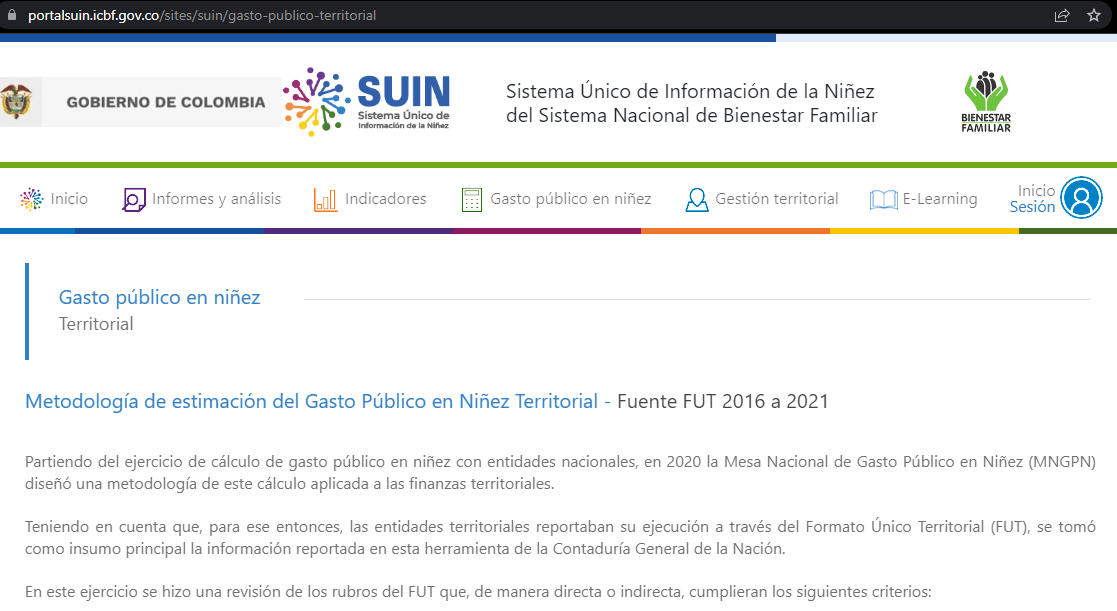 Fase 2
Análisis del Gasto Público en niñez
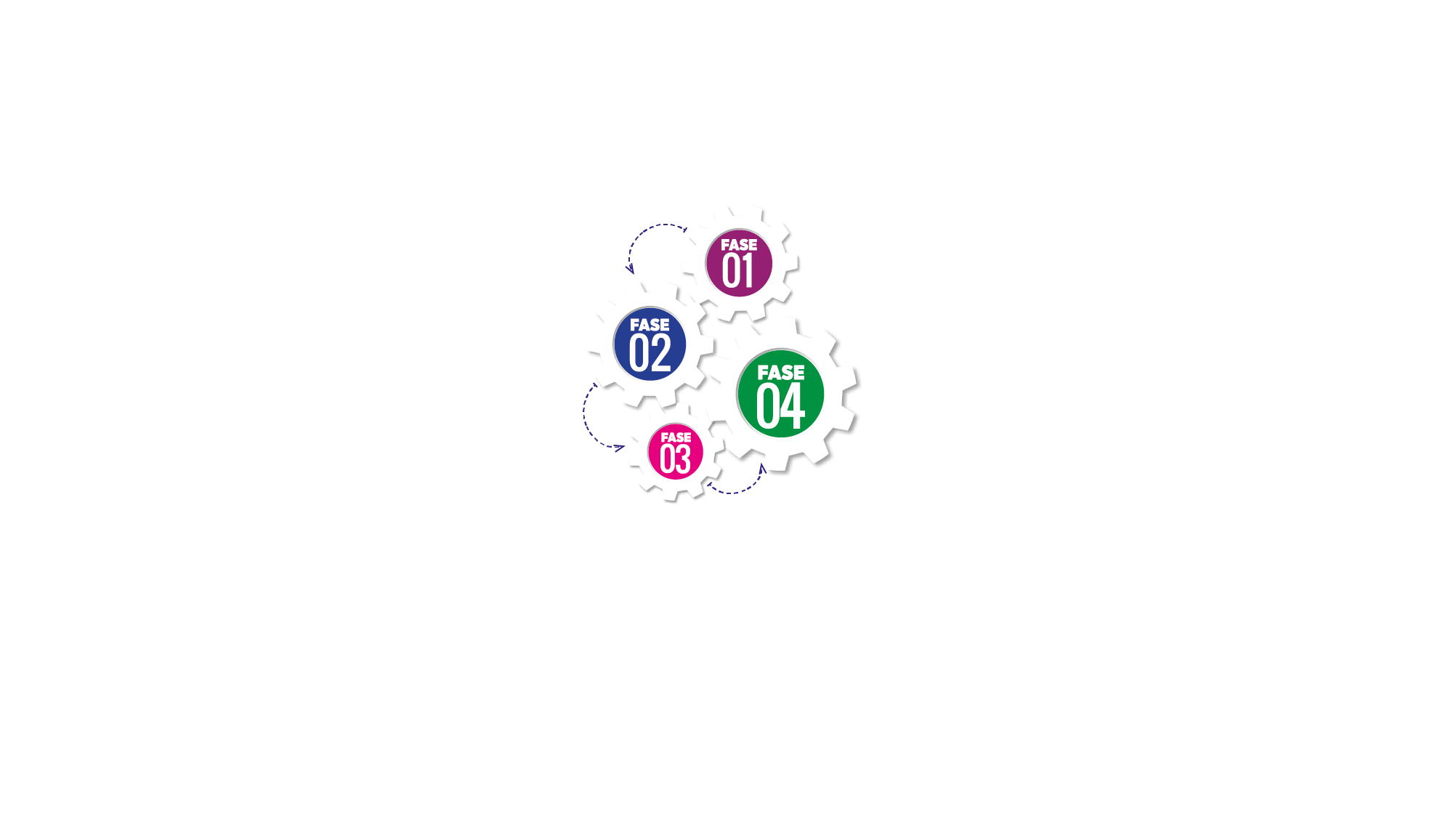 Verificar la información Del territorio en el SUIN
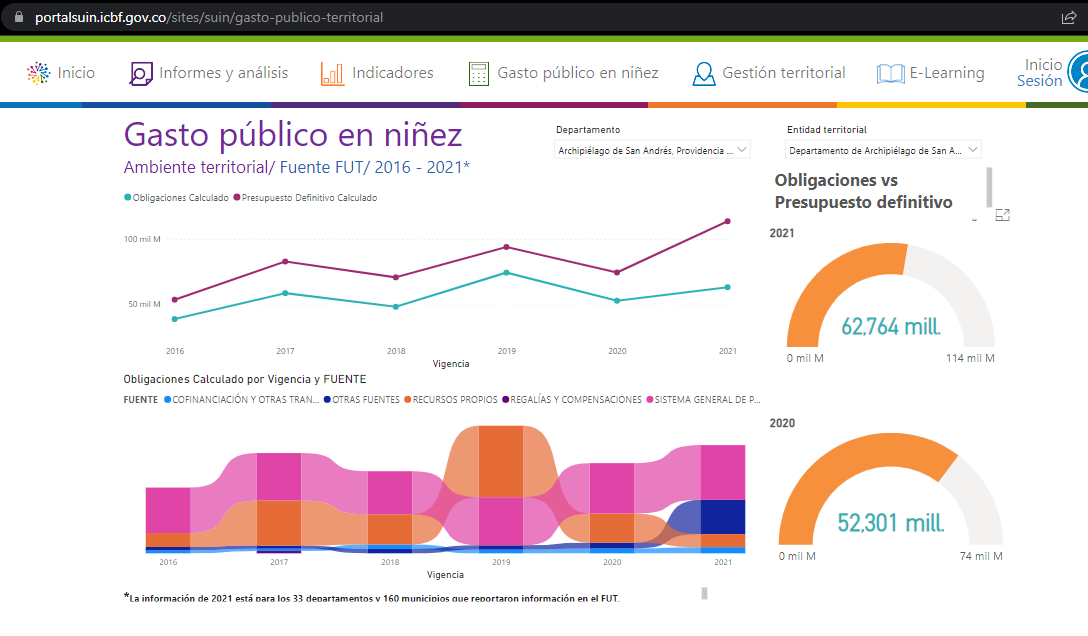 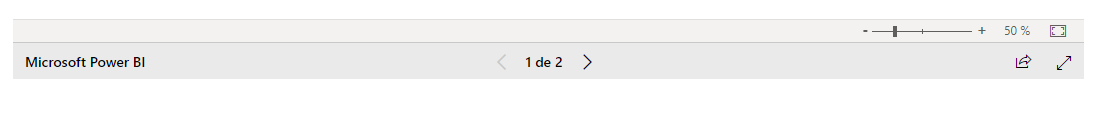 Fase 2
Análisis del Gasto Público en niñez
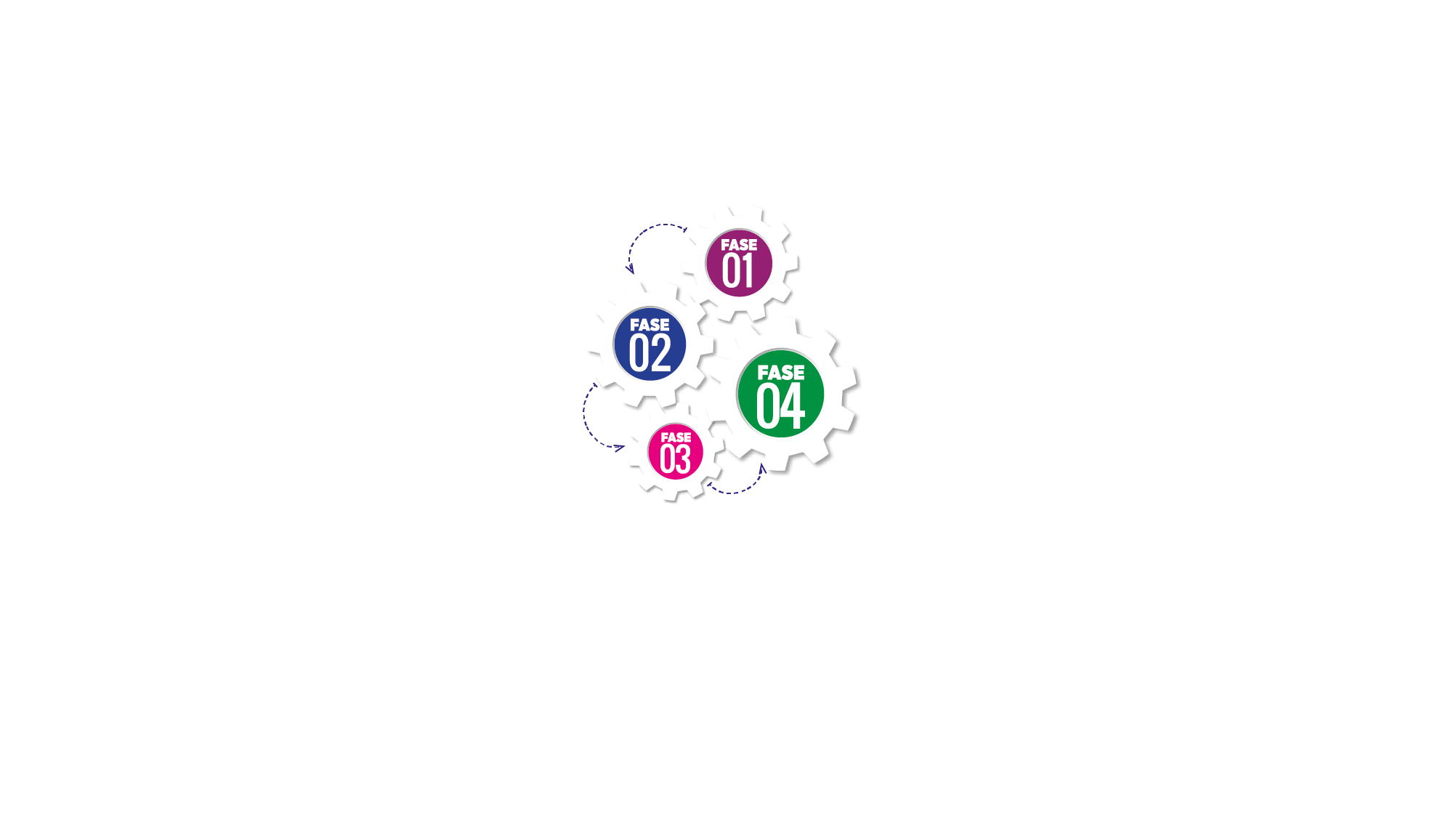 Qué debe analizar el territorio
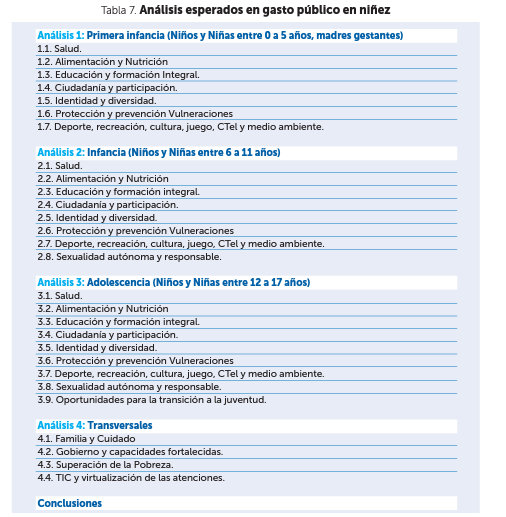 Preguntas sugeridas:

1. ¿Cuáles fueron los principales logros presupuestales en materia de niñez alcanzados? 
1.1 ¿Cuál fue la fuente principal de recursos para la niñez en su territorio?
1.2 ¿Cuál es el programa que concentra la mayor inversión para la niñez respecto a las categorías del gasto en su territorio?
1.3 ¿Cuál es el sector que más invierte en la niñez en su territorio?
2. Cuáles fueron las principales dificultades, en materia presupuestal, presentadas para alcanzar los objetivos propuestos? ¿Se presentaron dificultades para financiar los temas de niñez propuestos en el Plan de Desarrollo Territorial?
2.1 ¿identifica alguna brecha entre la necesidad de atención para niños, niñas y adolescentes y el recurso, entre sectores o entre ciclos de vida?
3. ¿Qué acciones se adelantaron para superar dichas dificultades?
Fase 2
Análisis del Gasto Público en niñez
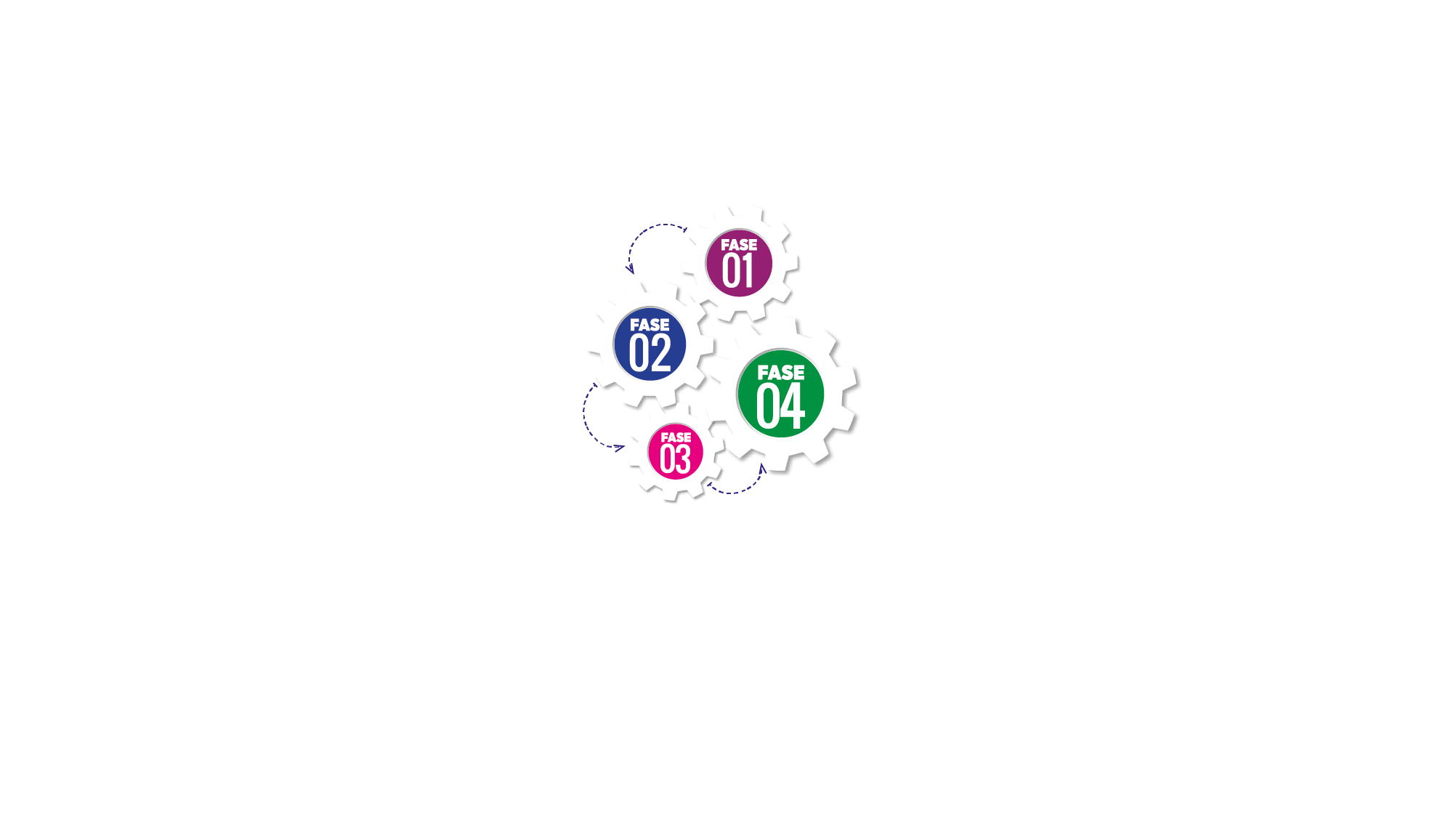 Ejemplo
Análisis 1. Primera Infancia (Niños y niñas entre 0 y 5 años, y madres gestantes)
Por ciclo de vida: Se cumplió la meta de atención para la población de primera infancia, sin embargo, para la atención del 100 % de los adolescentes que cumplen los criterios para el programa de “jóvenes con educación” se necesitan $1.000 millones que corresponden a la atención de 300 jóvenes que son vulnerables y que quedaron por fuera del programa. 

Por sector: Debido a la pandemia, fue necesario priorizar la atención en salud y trasladando recursos para cubrir la emergencia, quedando un rezago en la atención de los servicios de educación para la niñez
Fase 2
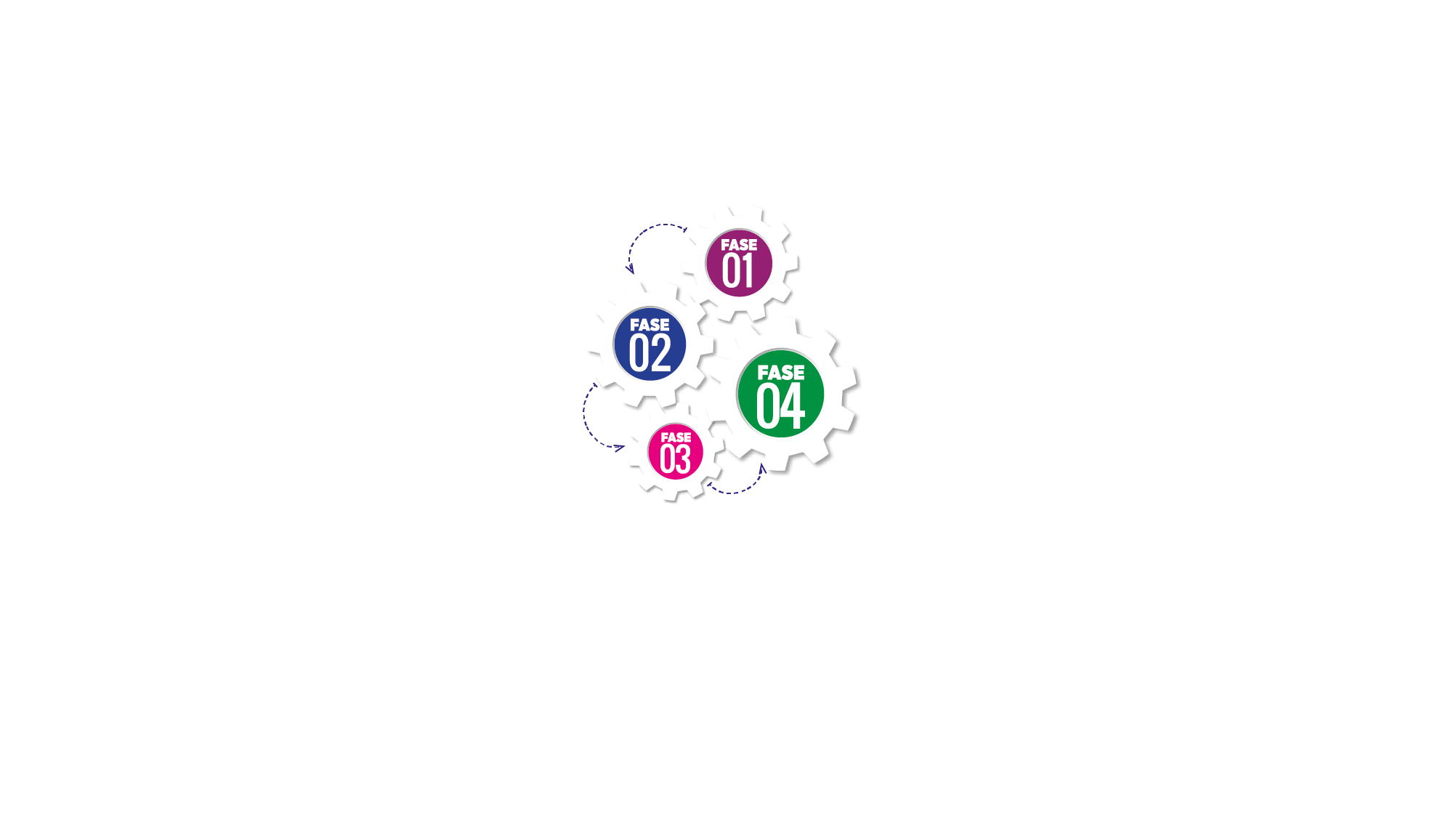 Análisis de Gobernanza
GESTIÓN Y ADMINISTRACIÓN DE LA INFORMACIÓN
ARQUITECTURA INSTITUCIONAL DEL TERRITORIO
IMPLEMENTACIÓN PLAN DE 
DESARROLLO TERRITORIAL
MARCO NORMATIVO
Generación de herramientas y sistemas para la toma de decisiones evidencias.
Dependencias responsable de la niñez y la juventud.
Identificación de las competencias
Herramientas de seguimiento de la Política Pública
Análisis de las Instancias territoriales
Informes de avance de su PDT
 Informes del plan plurianual de inversiones
 Resultados de la prestación de servicios.
Reportes de los planes de acción de las políticas públicas de NNAJ
Decretos, Acuerdos, Resoluciones u Ordenanzas expedidos en la  vigencia 2020-2023.
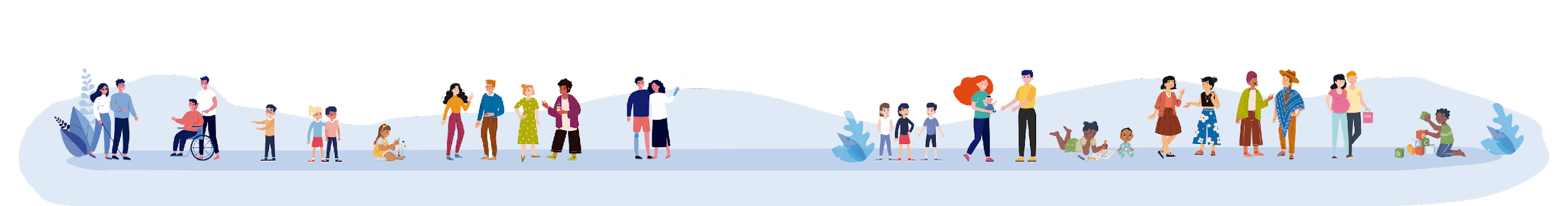 Fase 2
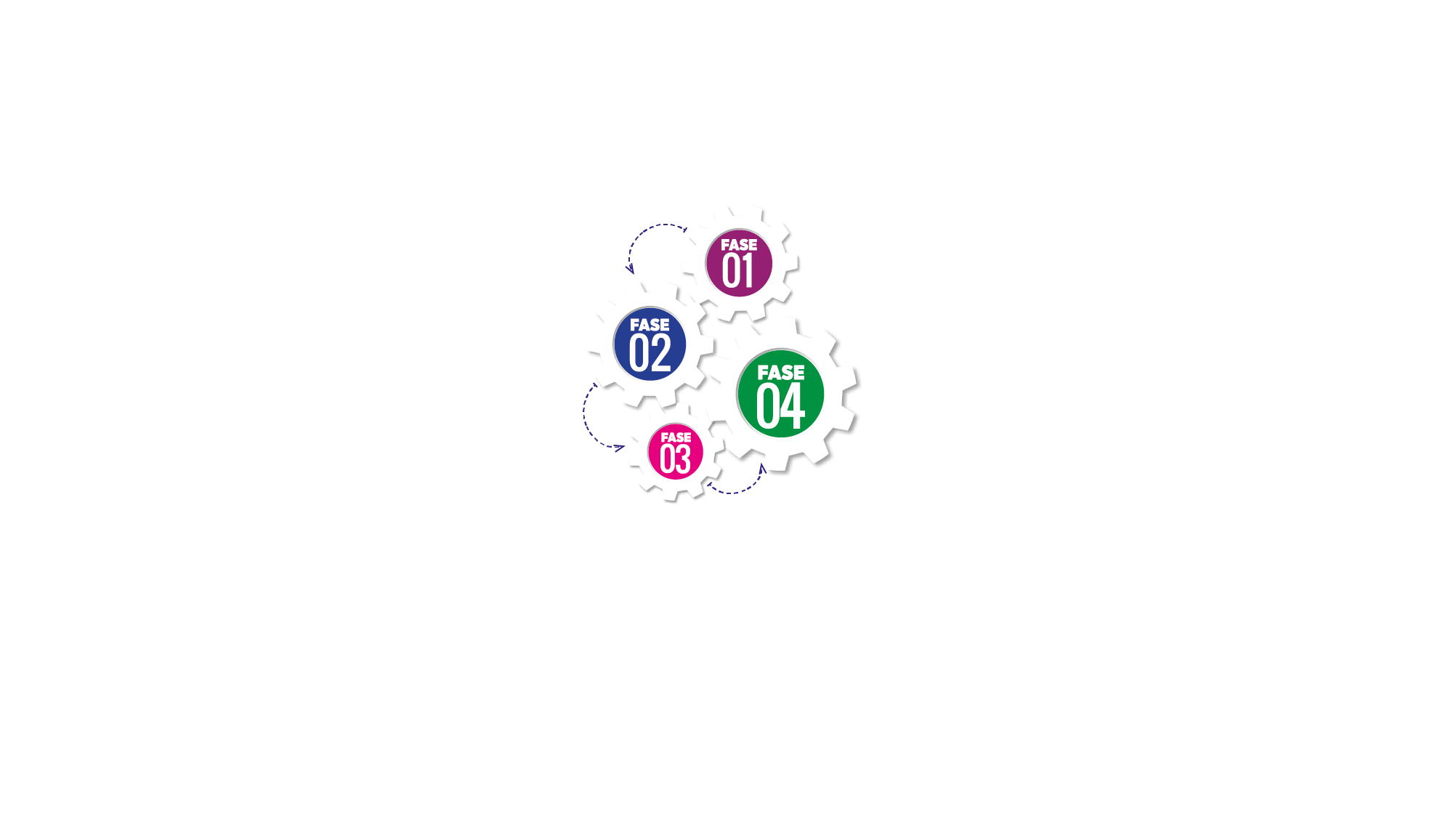 Análisis de Gobernanza
Análisis de arquitectura institucional
Fase 2
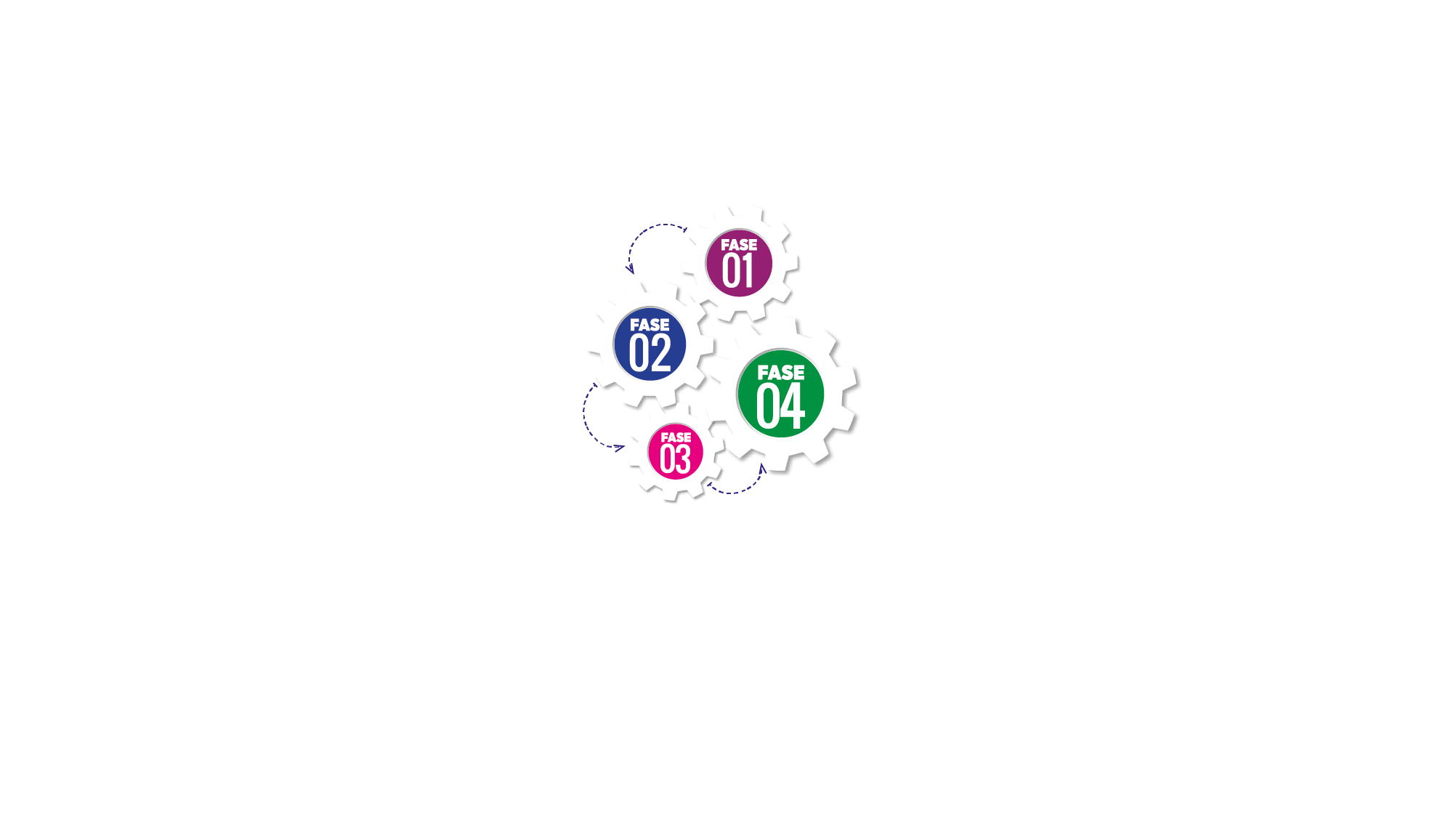 Análisis de Gobernanza
Análisis del marco normativo
+
GUÍA 2.4 Normograma territorial
Fase 2
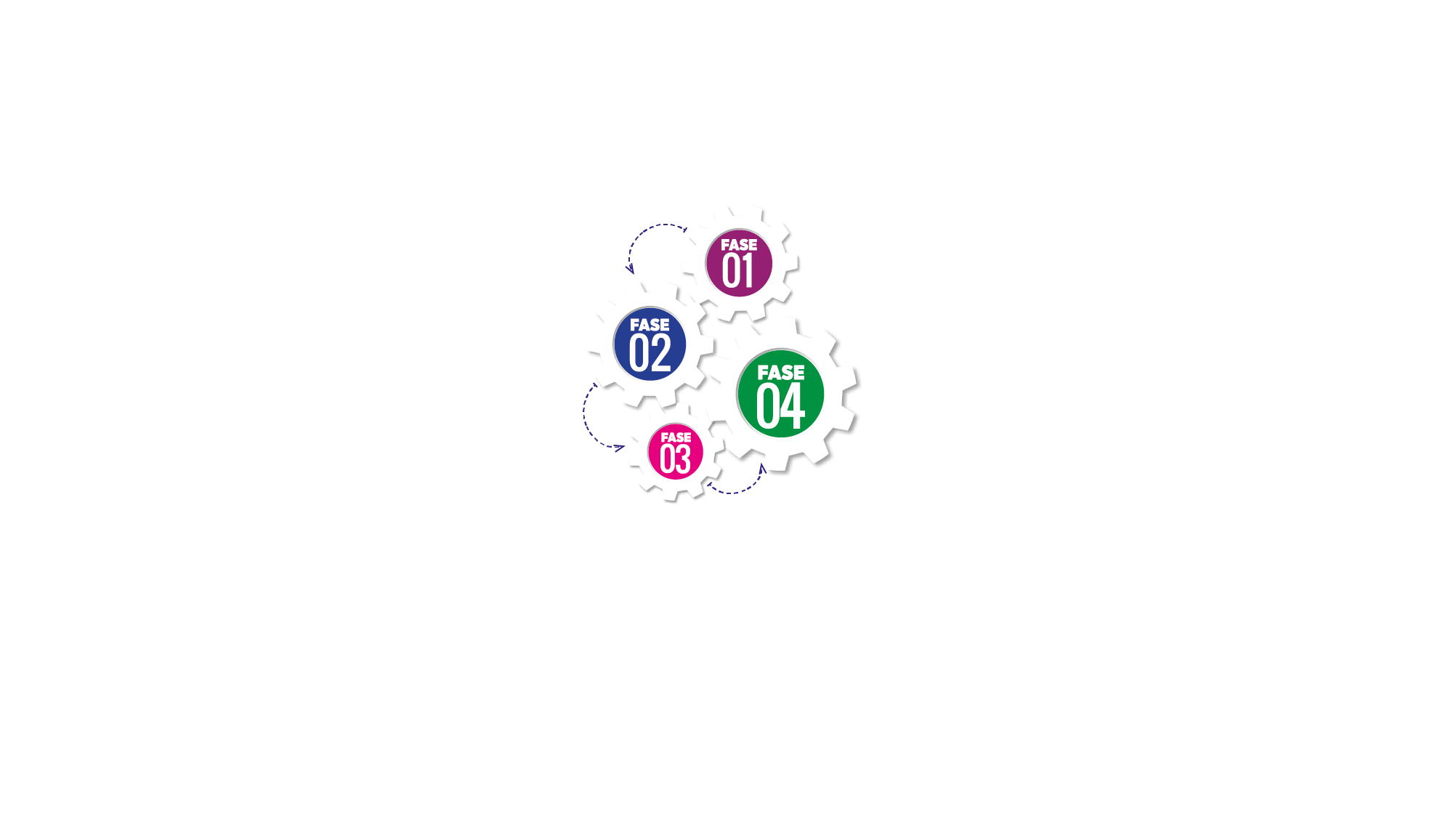 Análisis de Gobernanza
Análisis de la gestión y administración de la información
Fase 2
Análisis de desarrollos transversales
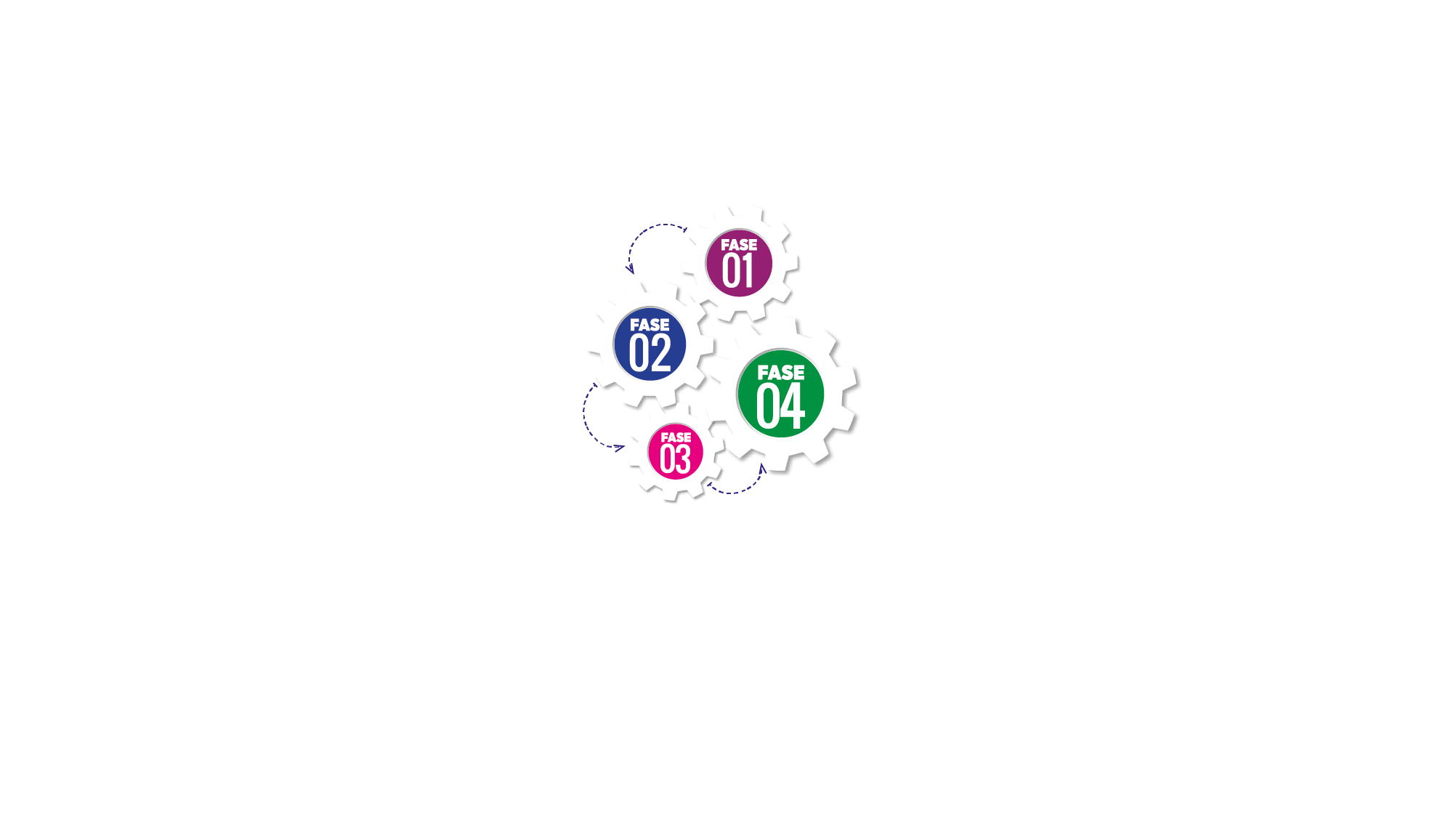 EMERGENCIA MIGRATORIA Y GESTIÓN DEL RIESGO.
GESTIÓN DE 
INICIATIVAS PDET .
GESTIÓN DEL COVID-19 .
EQUIDAD E INCLUSIÓN SOCIAL
FORTALECIMIENTO FAMILIAR.
Coordinación intersectorial 
Desarrollo de capacidades 
Afiliación al sistema de salud 
Control de alimentos y bebidas 
Vigilancia de brotes y epidemias 
Intervenciones colectivas
Planes, programas y proyectos orientados a la superación de la pobreza y la vulnerabilidad de la niñez y juventud.
Determinar si la entidad territorial hace parte de los 170 municipios PDET .
Identificar las iniciativas o acciones desarrolladas en cada uno de los pilares.
Implementación de la Ley 1361 de 2009 Política Nacional de Apoyo y Fortalecimiento a las Familias – PPNAFF
Gestión y adaptación del Plan de Desarrollo, debido a la emergencia.
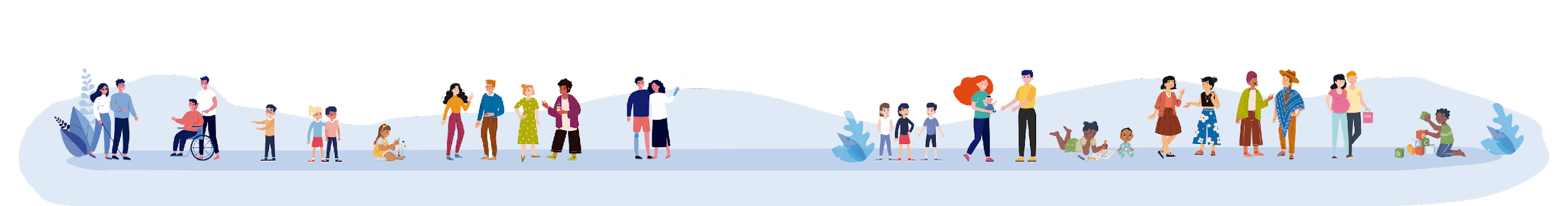 Fase 2
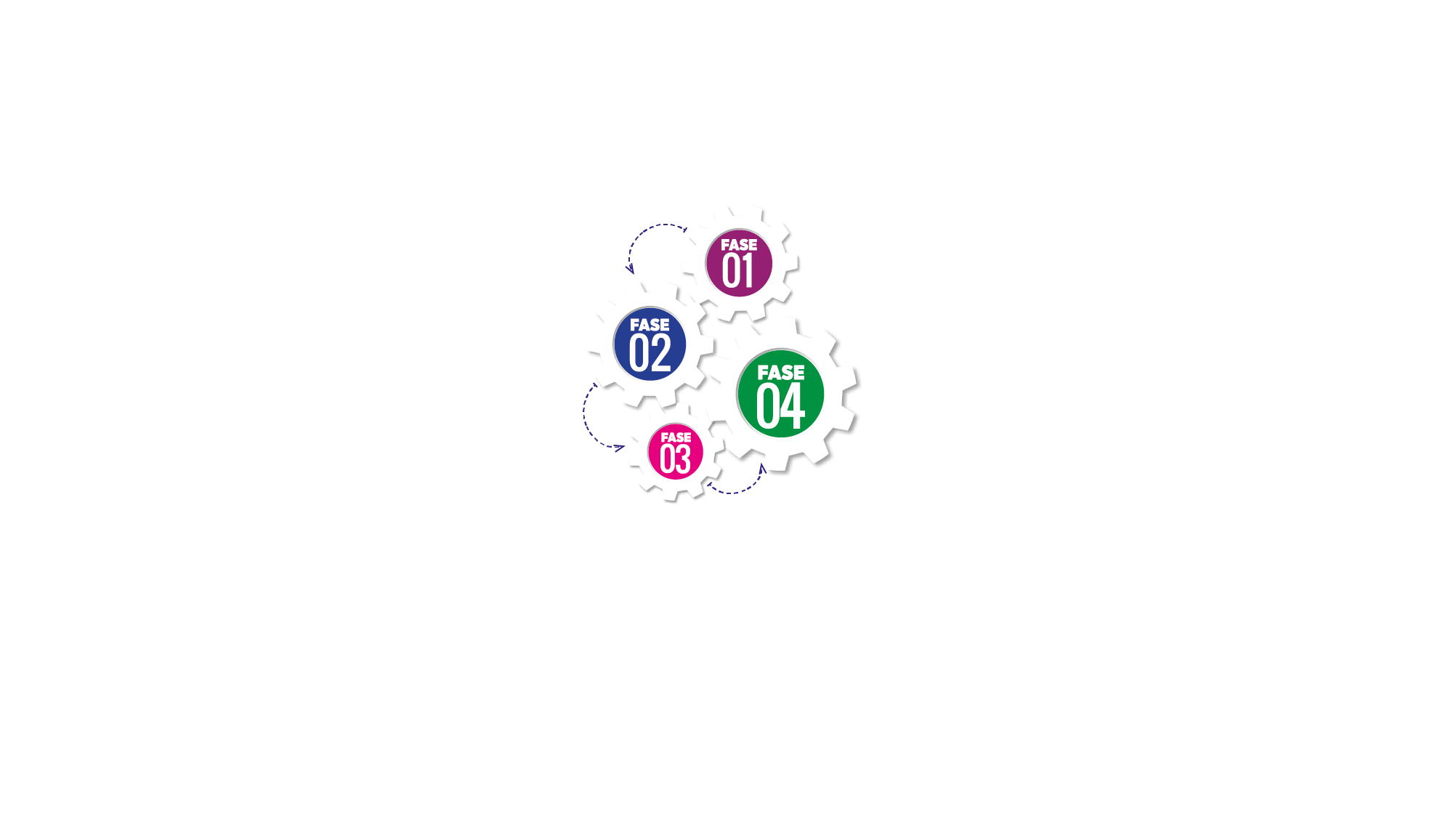 Análisis de desarrollos transversales
Análisis de equidad e inclusión social
Fase 2
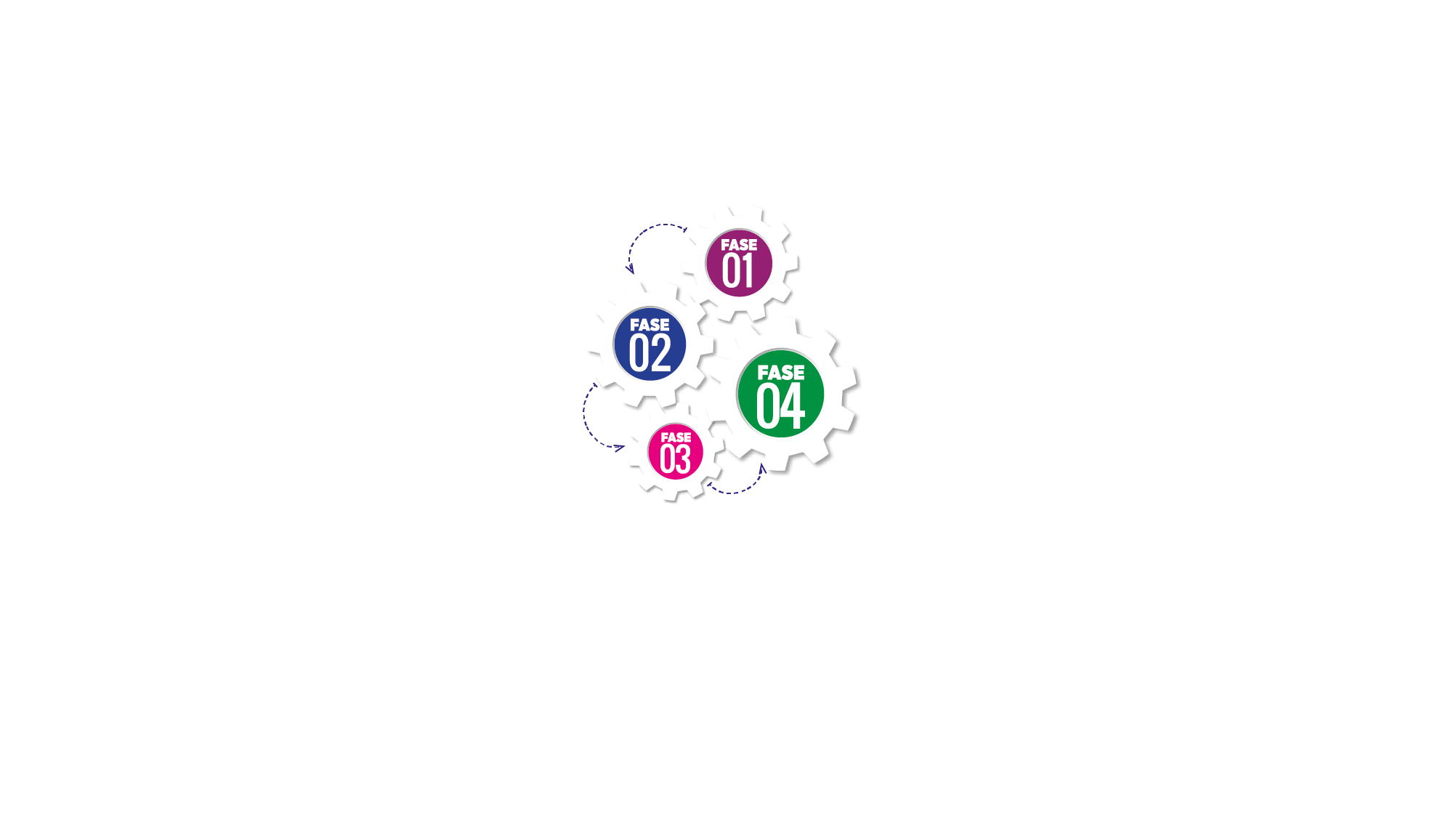 Análisis de desarrollos transversales
Emergencia migratoria y gestión del riesgo
Fase 2
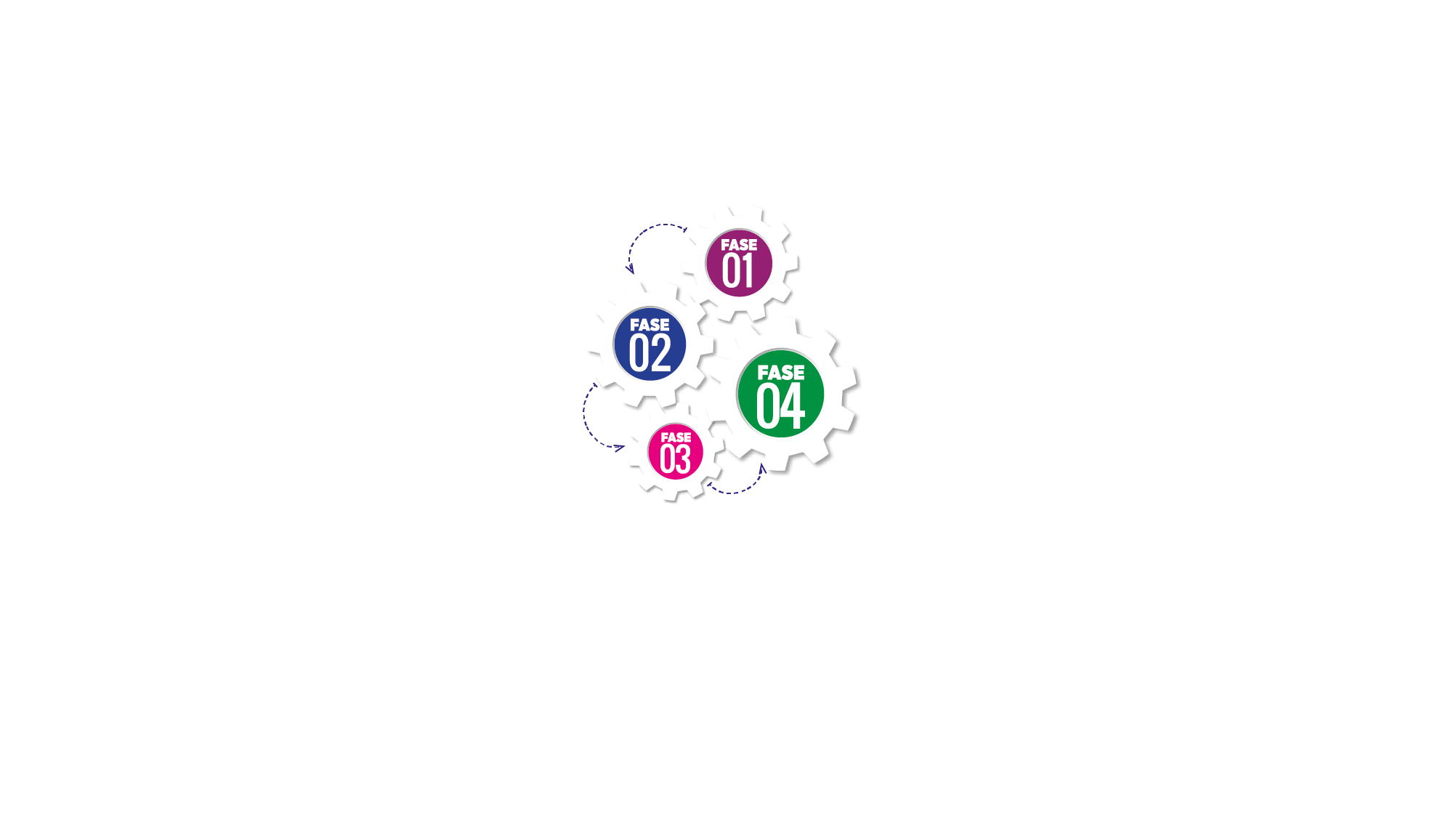 Análisis de desarrollos transversales
Fortalecimiento familiar
Fase 2
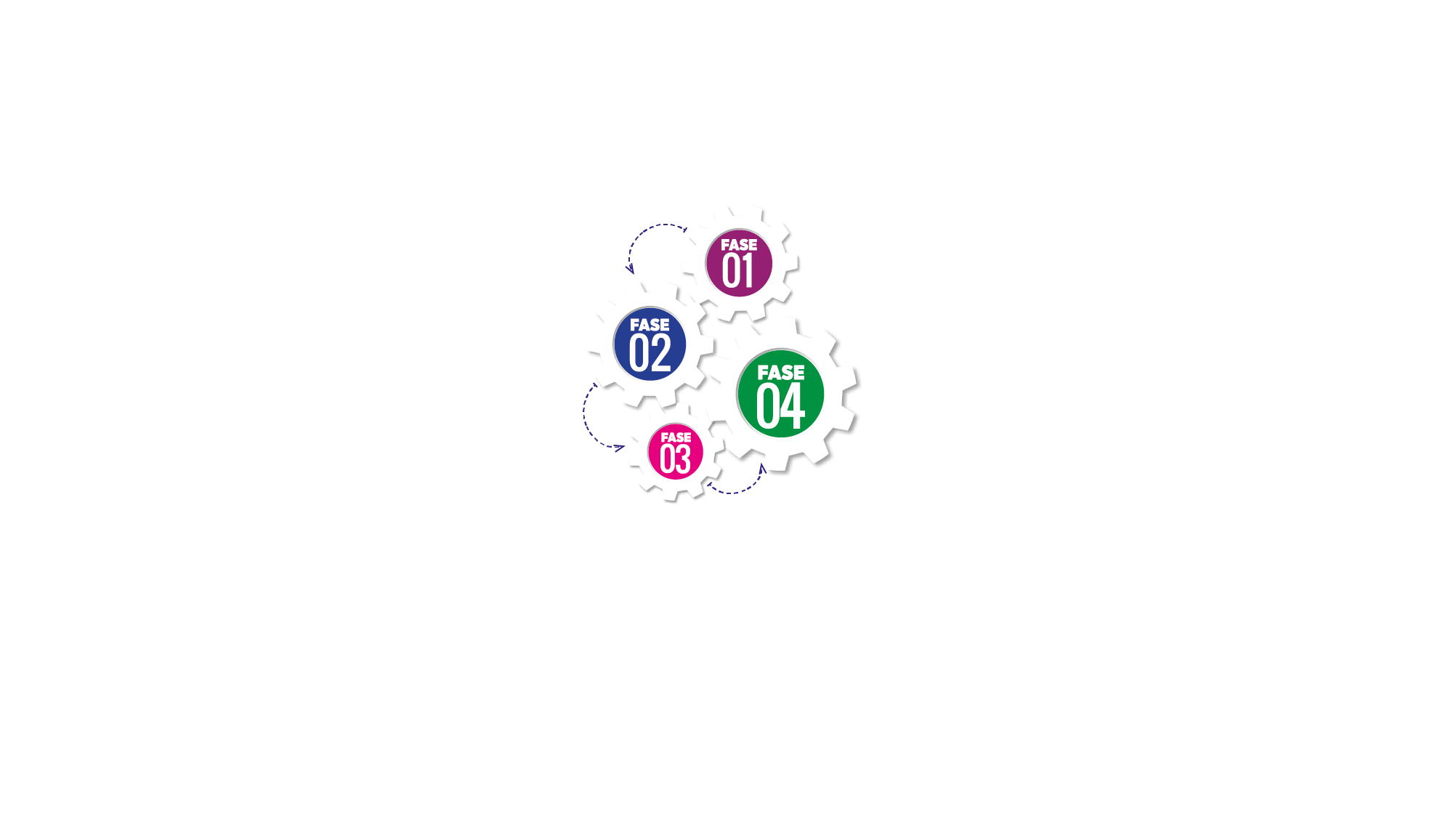 Análisis de desarrollos transversales
Gestión del COVID- 19
Fase 2
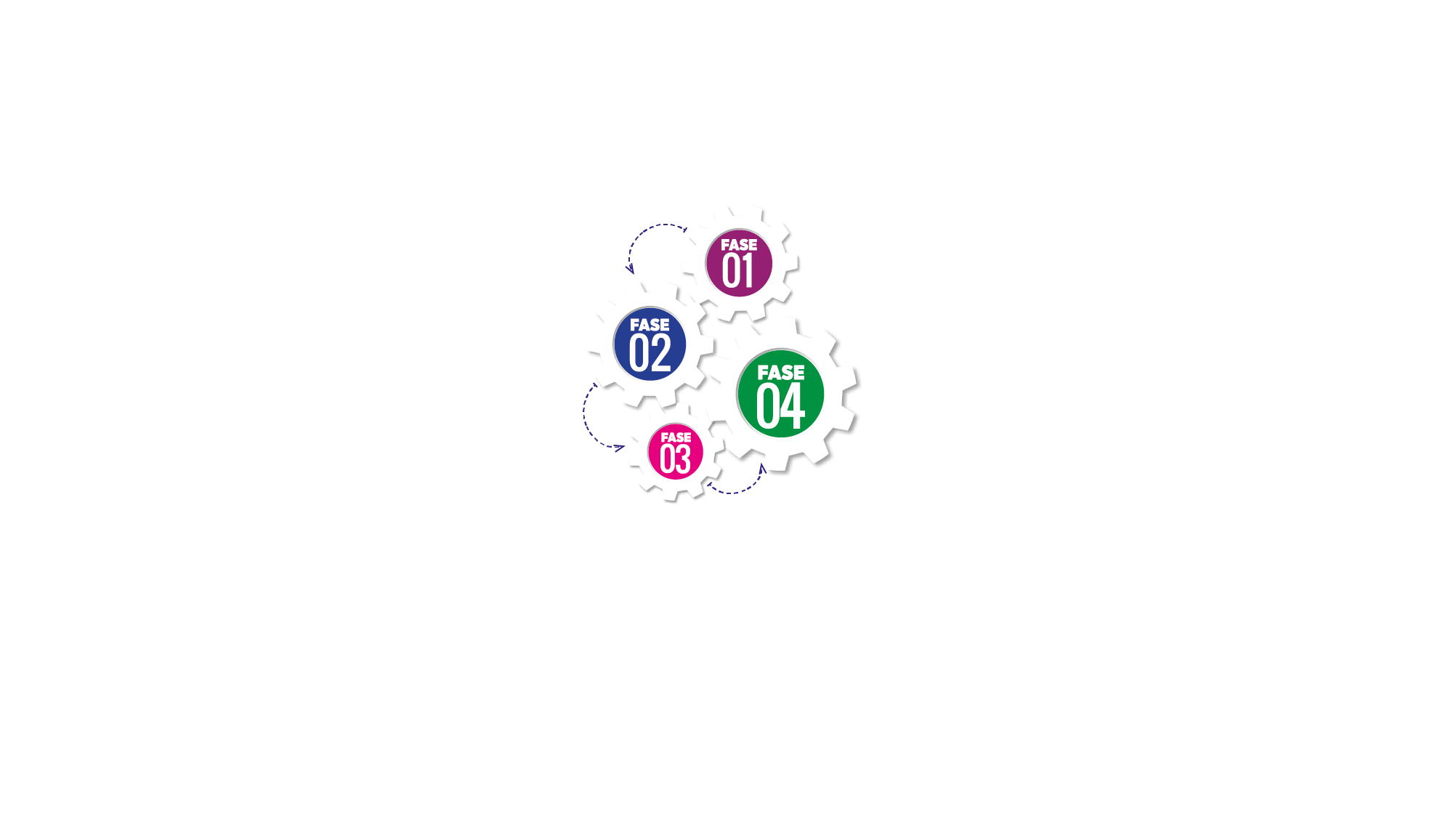 Análisis de desarrollos transversales
Desarrollo de iniciativas PDET
Fase 2
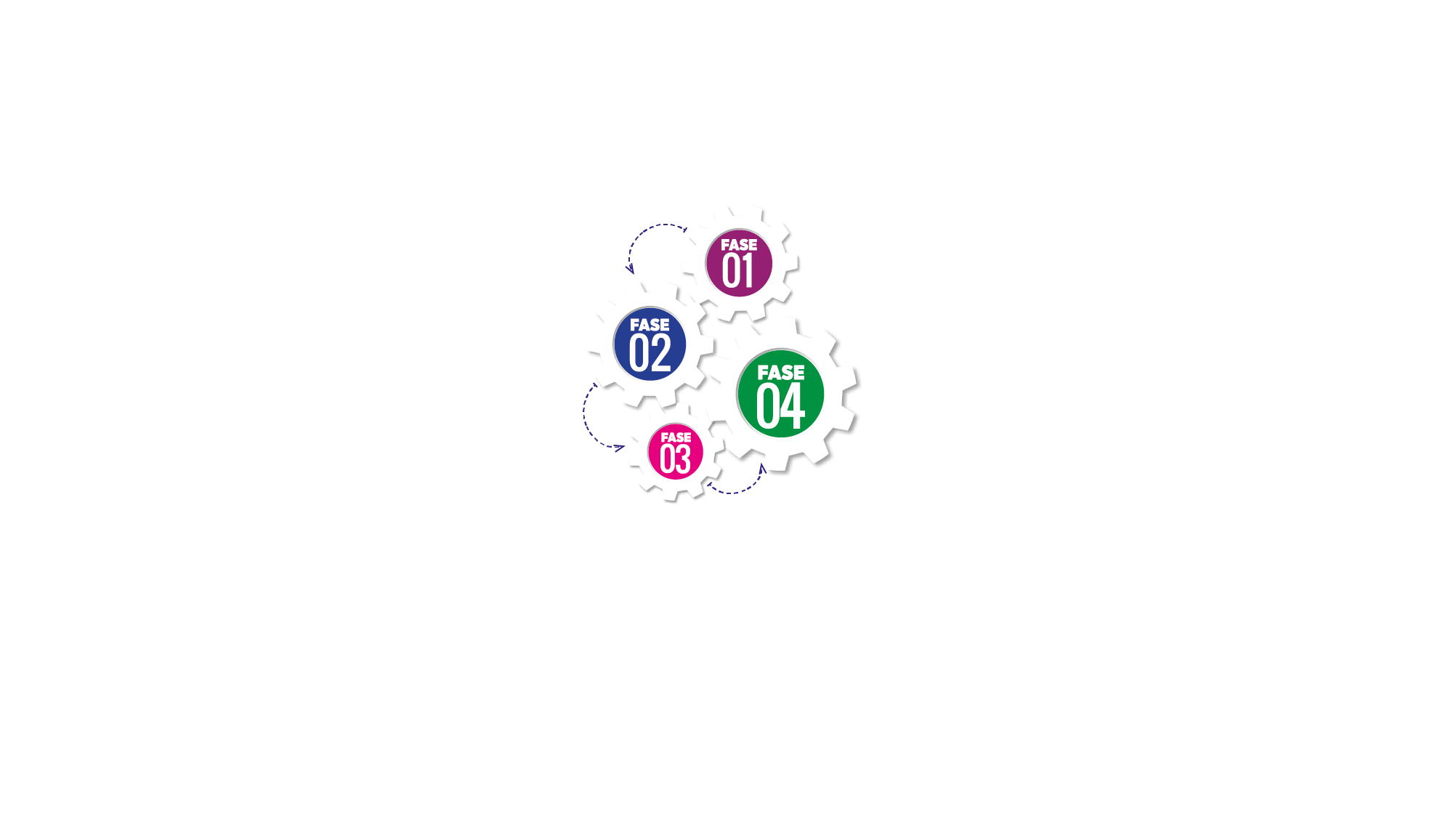 Informe de gestión
1.3 Fase de Encuentros Estratégicos de Diálogo y Audiencia Pública Participativa
1.4 Fase de seguimiento y retroalimentación
1.2 Generación y Análisis de Información
1.1.Fase de Sensibilización y Alistamiento
F4
F1
F2
F3
Fases del proceso de Rendición Pública de Cuentas.
Capítulo 1:
Valoración del proceso
Resultados de los diálogos.
Incorporación de recomendaciones y propuestas
Análisis de las PQR
Audiencia Pública
Garantía de los derechos y las realizaciones 
Gasto Público 
Gobernanza 
Desarrollos Transversales
Evidencias de la estrategia implementada para realizar la RPC
Introducción
Buenas Prácticas identificadas en la gestión de los derechos de la niñez, la Adolescencia y la Juventud.
Identificar al menos una experiencia que demuestre resultados exitosos frente a una situación priorizada, que sea innovadora y susceptible de ser replicada en otros territorios.
Capítulo 2:
Capítulo 3:
Plan de Mejoramiento
Identificar las recomendaciones resultantes de los diálogos para la construcción de acciones que a corto y mediano plazo permitan superar las brechas en la garantía de los derechos de los niños, niñas, adolescentes y jóvenes
+
GUÍA 2.6.  Buenas prácticas
GUÍA 2.7. Informe de gestión
Fase 2
Caja de herramientas
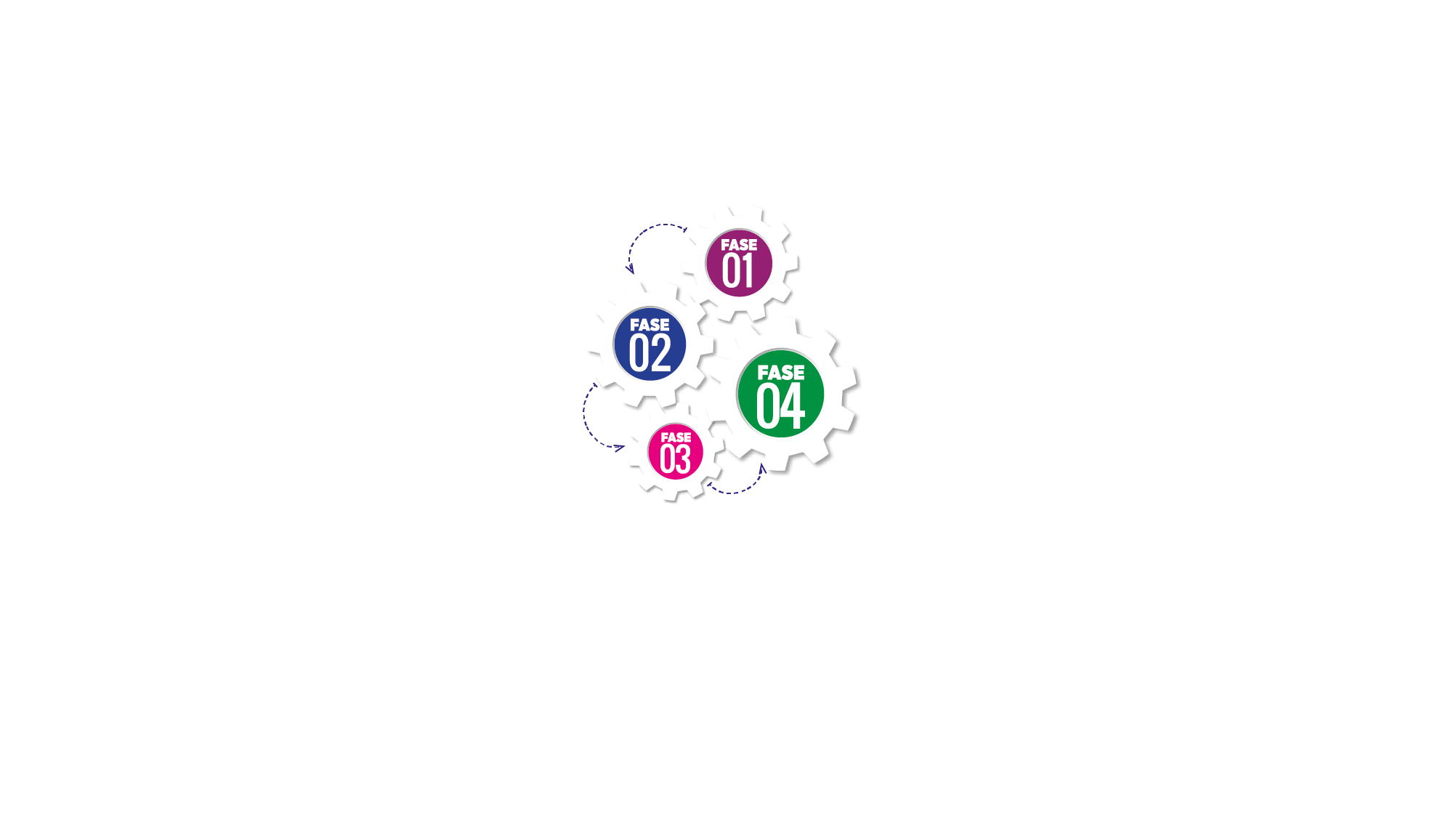 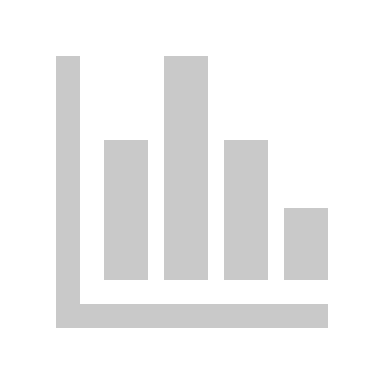 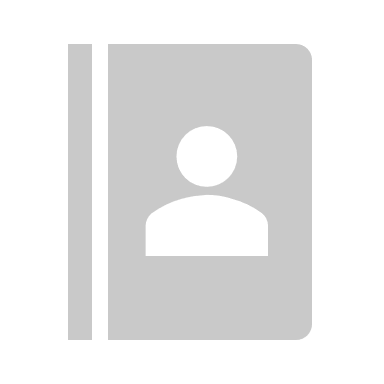 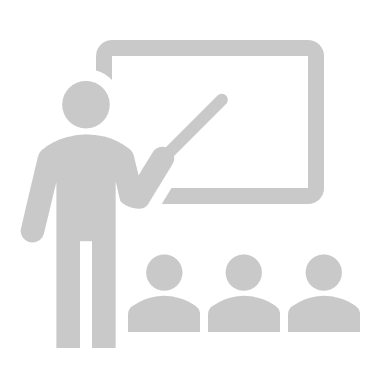 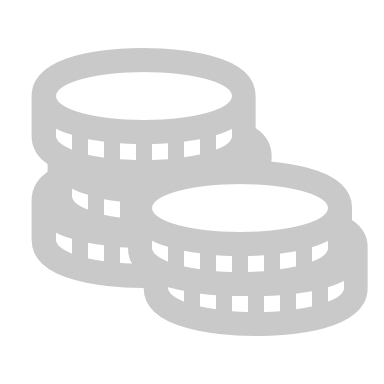 ABC de indicadores y cadena de valor
Batería de indicadores
Temáticas asociadas a derechos
Gasto público en niñez
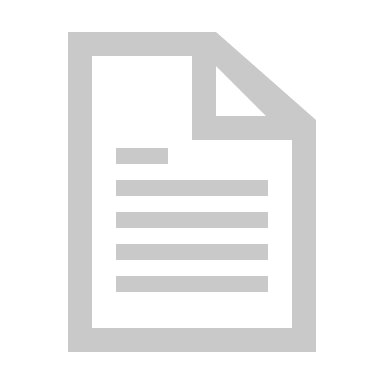 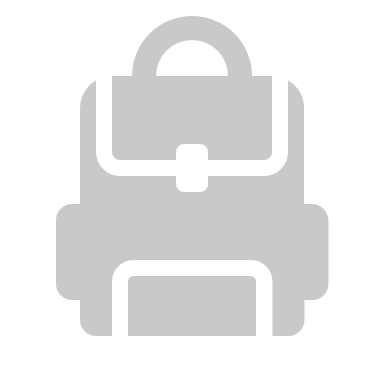 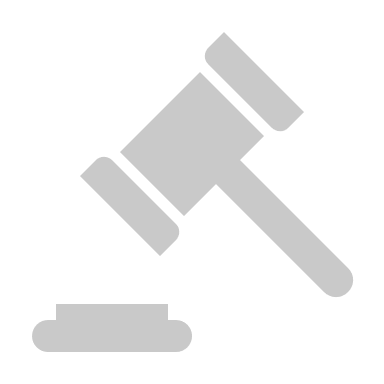 Orientaciones para el informe
Buenas prácticas
Normograma
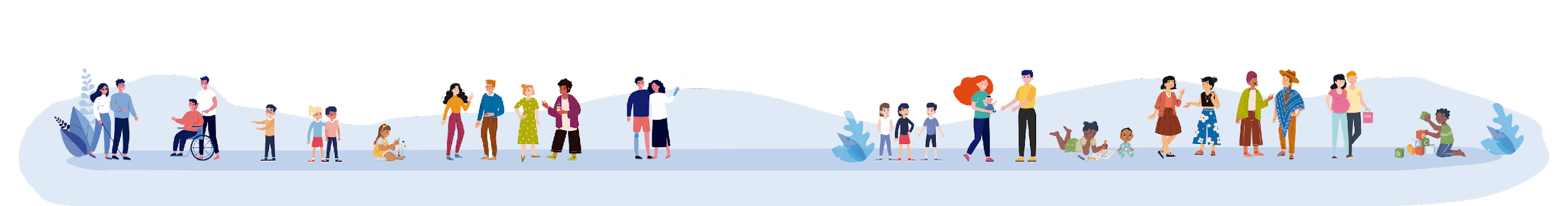 Fase 2
Productos esperados
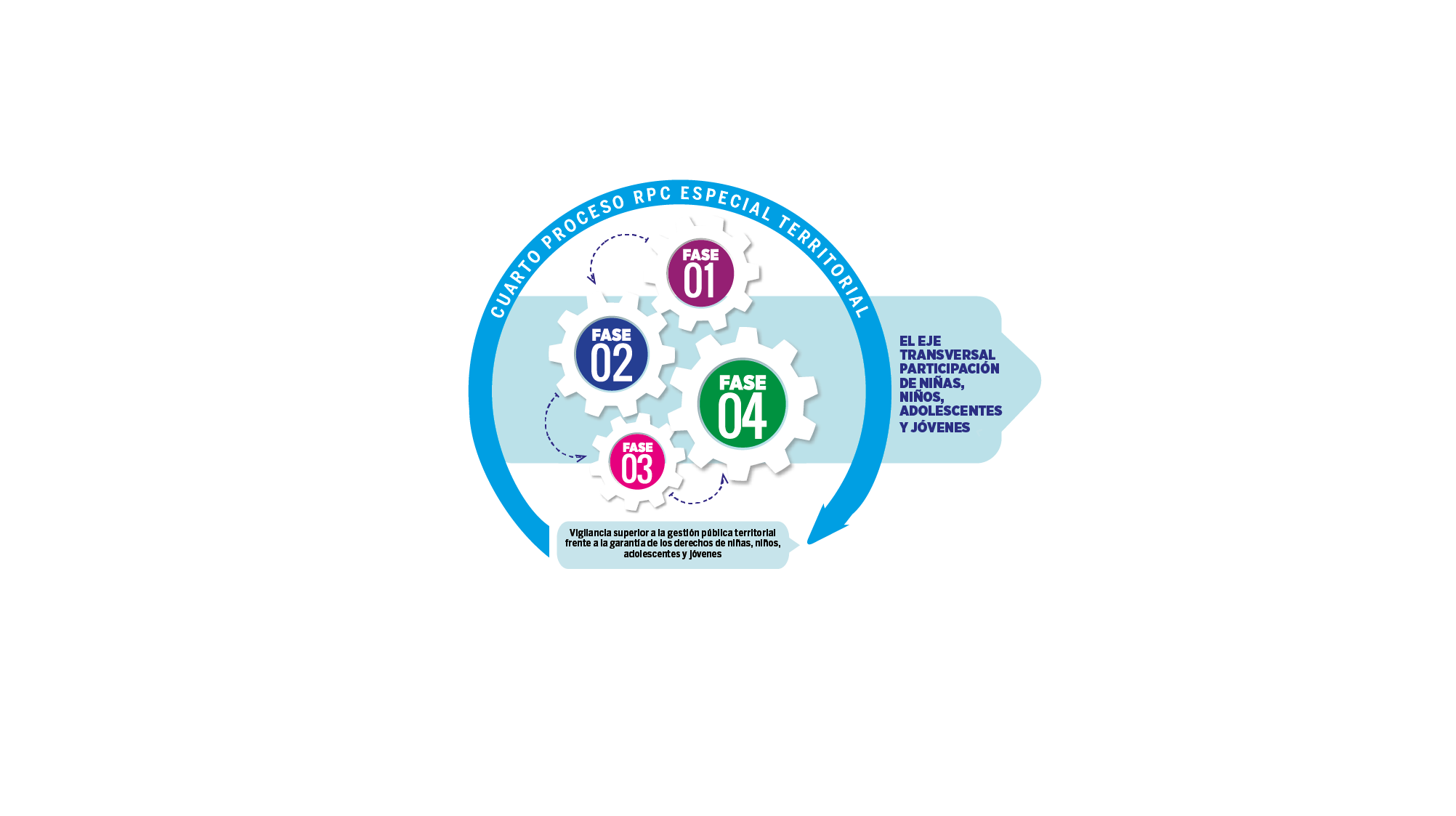 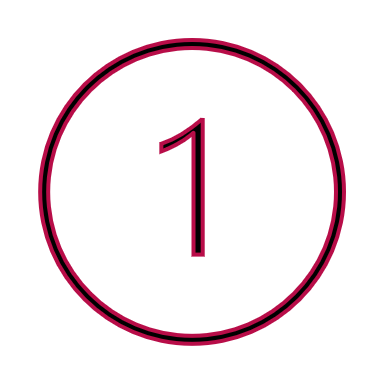 Elaboración del Informe de Gestión sobre la garantía de los derechos de la primera infancia, la infancia, la adolescencia y la juventud 2020-2023, en un lenguaje ciudadano.
Publicación y difusión del Informe de Gestión en su página web para conocimiento de niñas, niños, adolescentes, jóvenes y la ciudadanía.
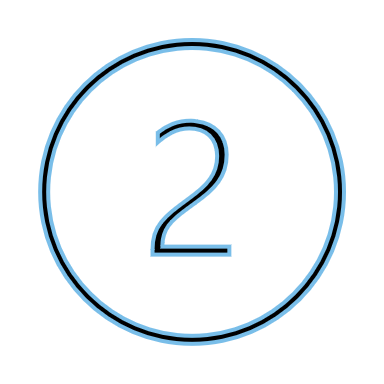 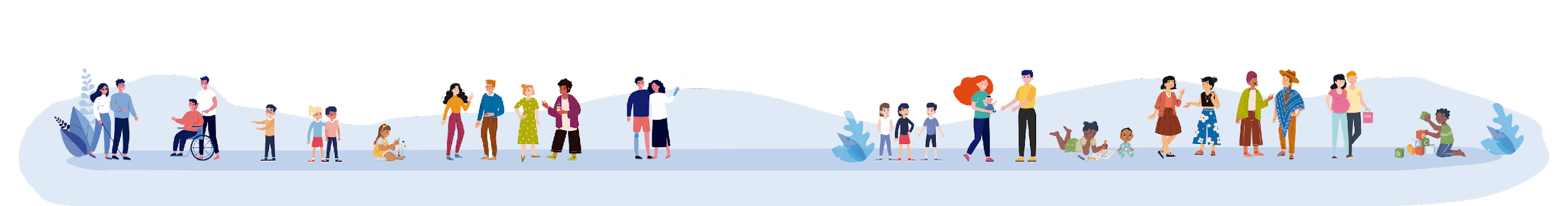 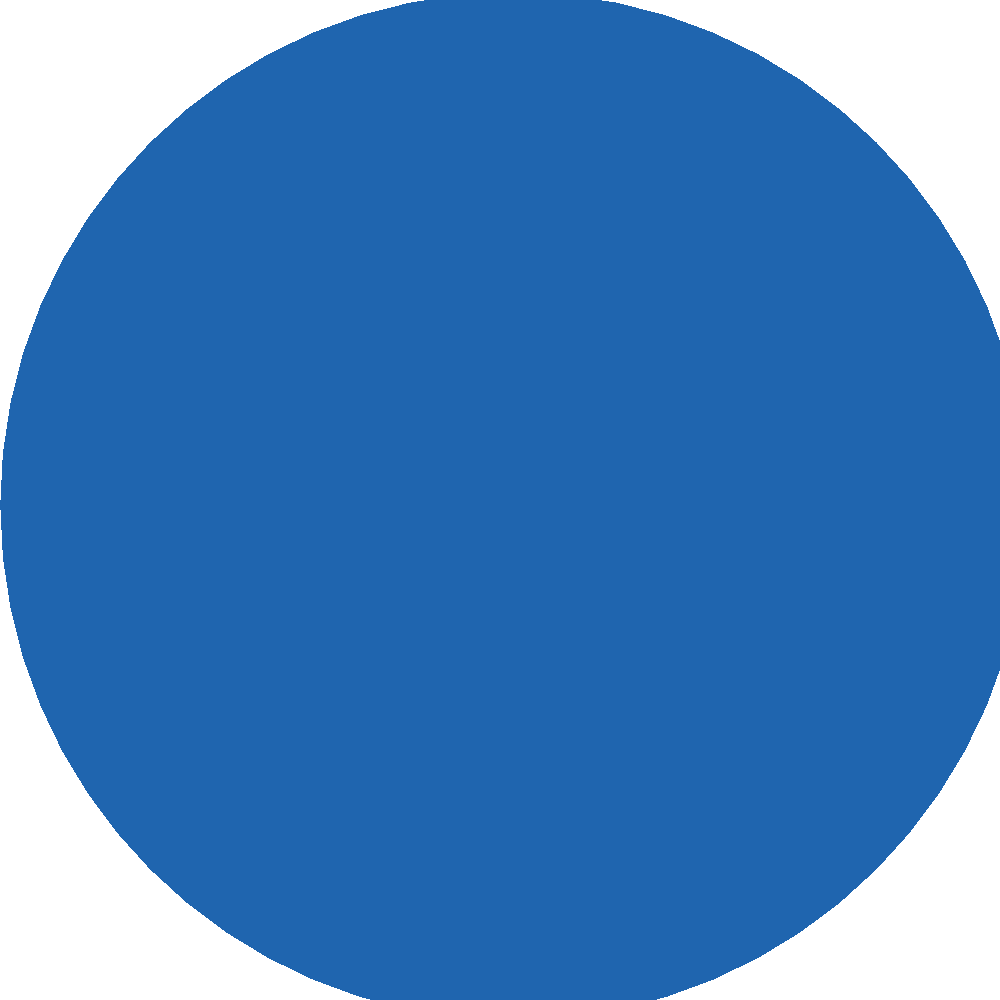 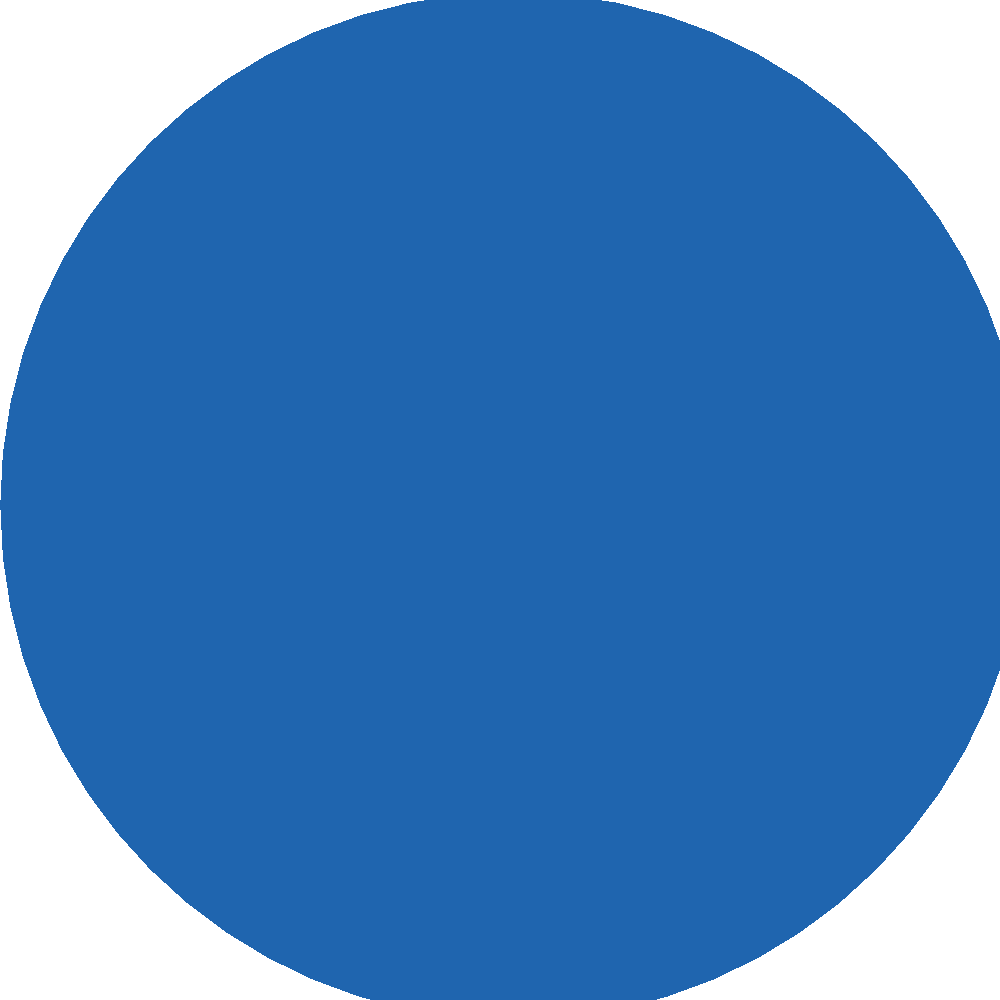 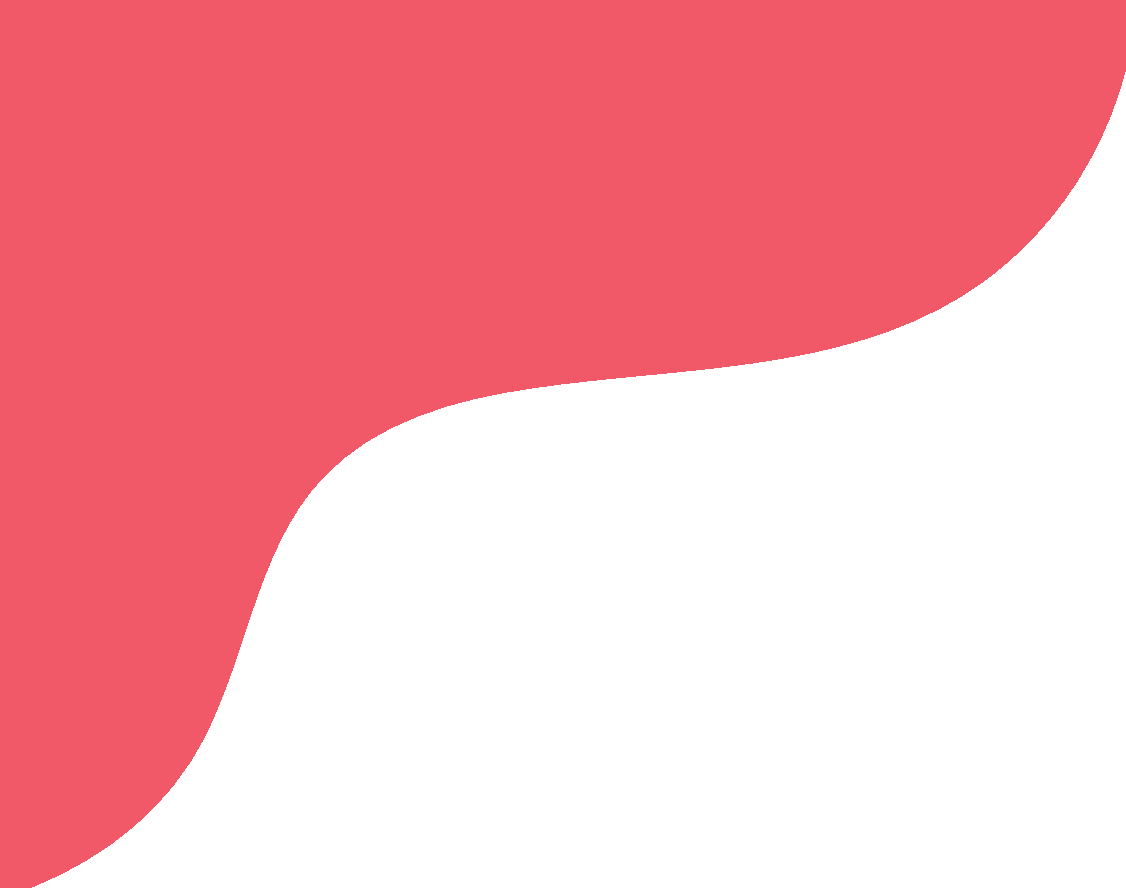 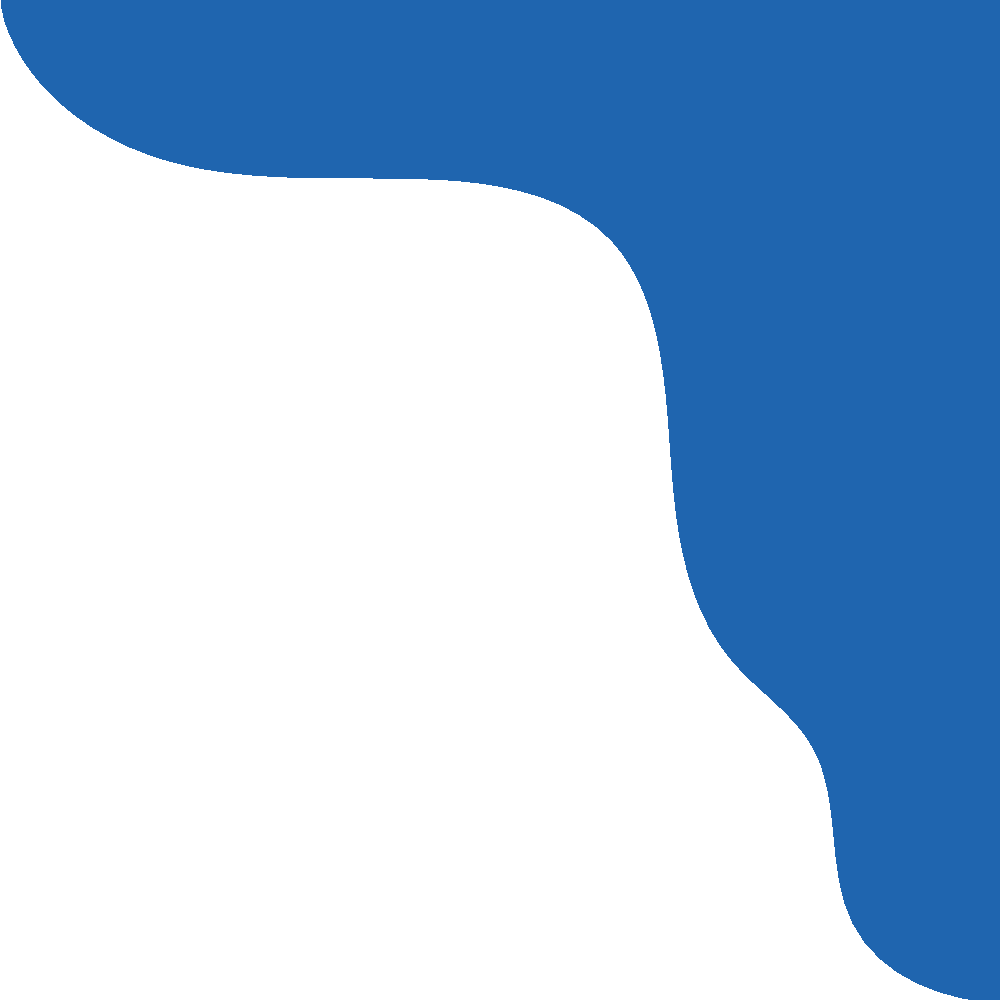 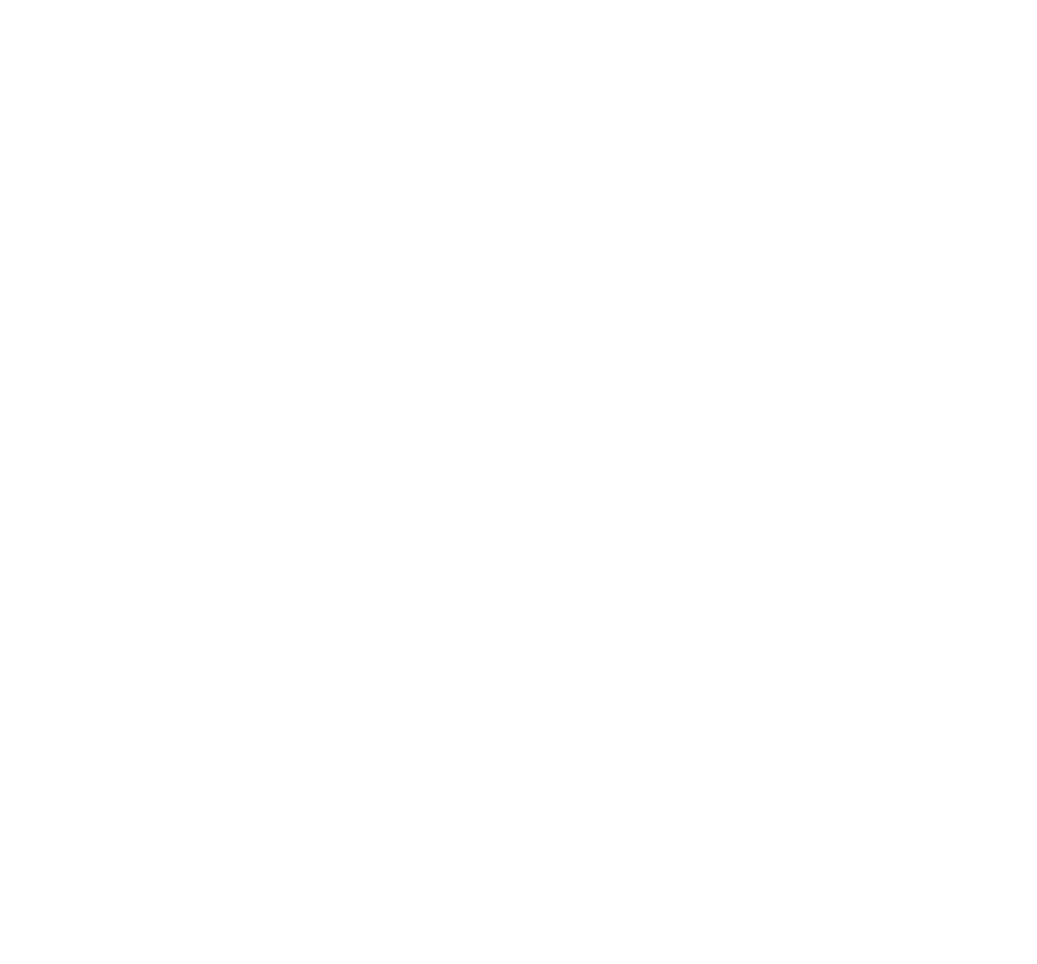 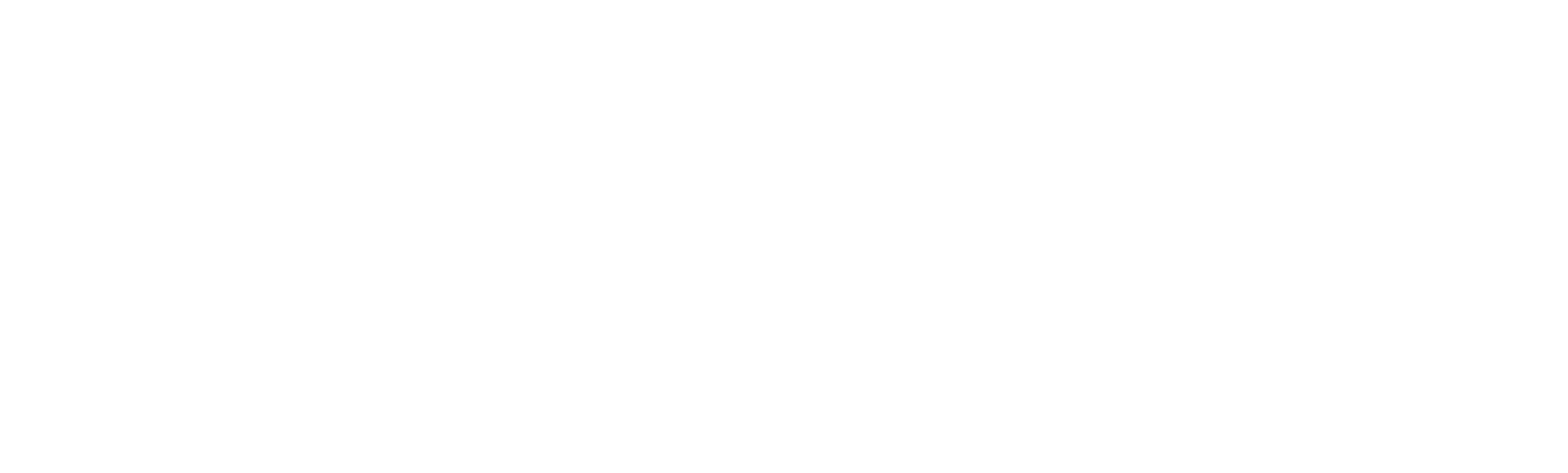 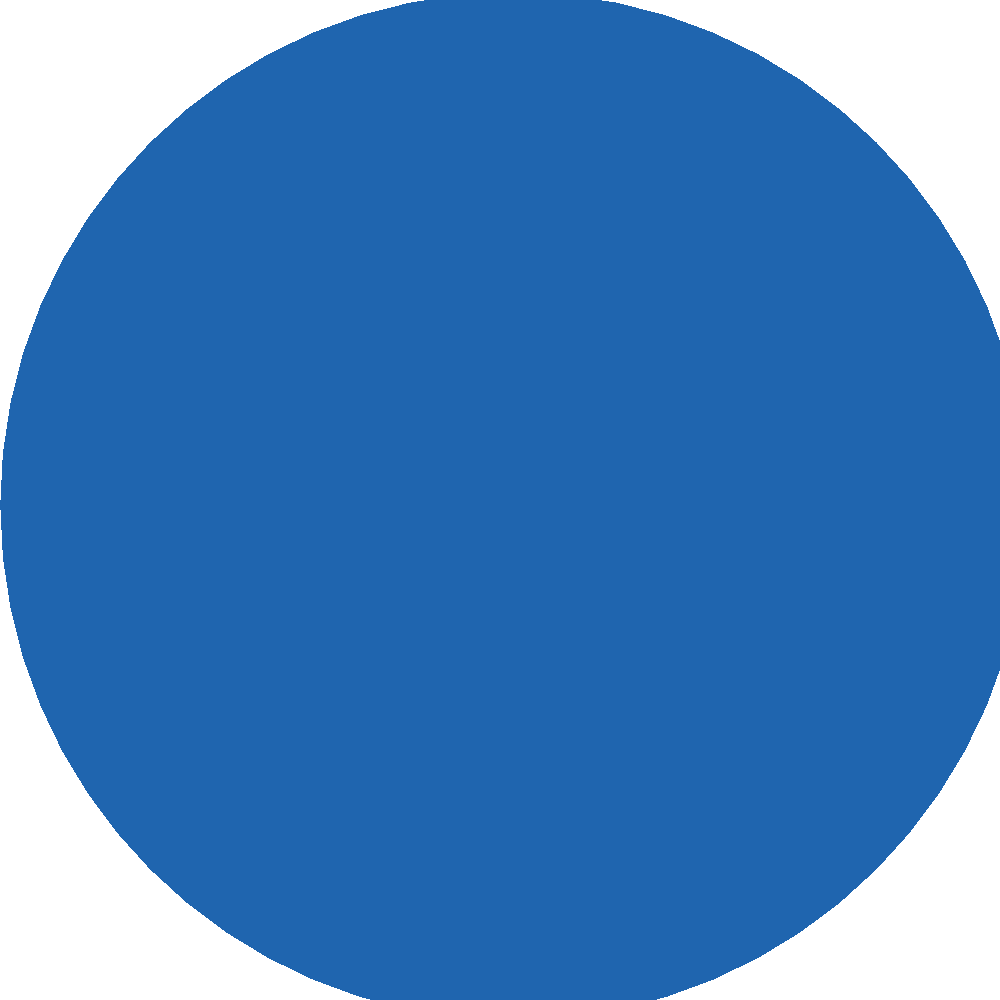 GRACIAS
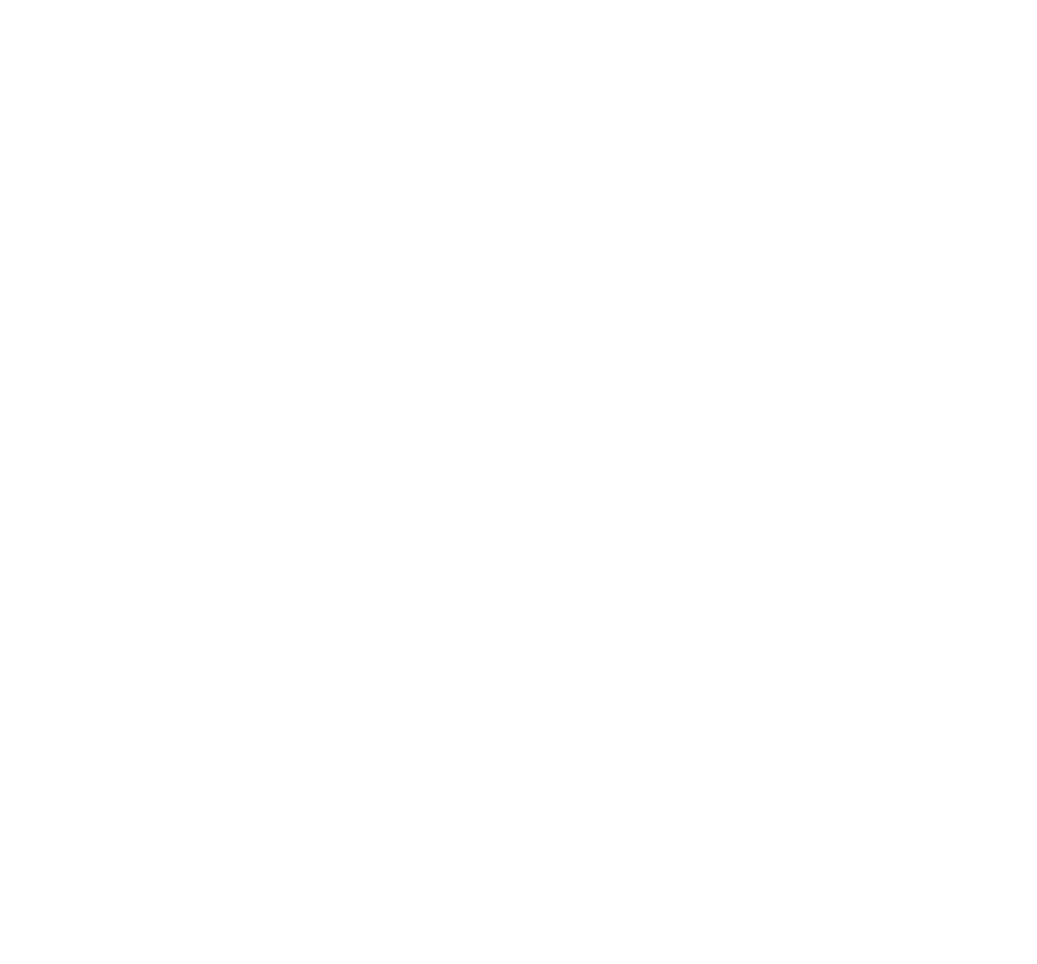 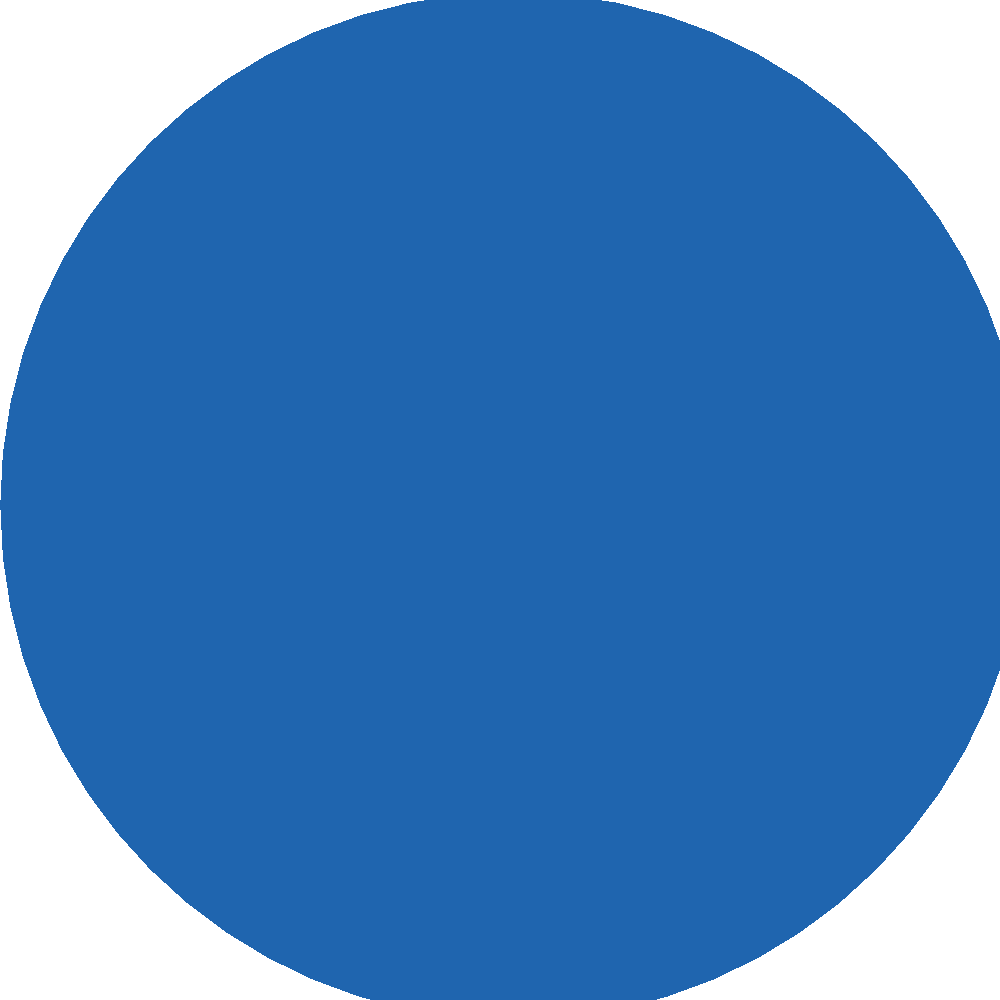 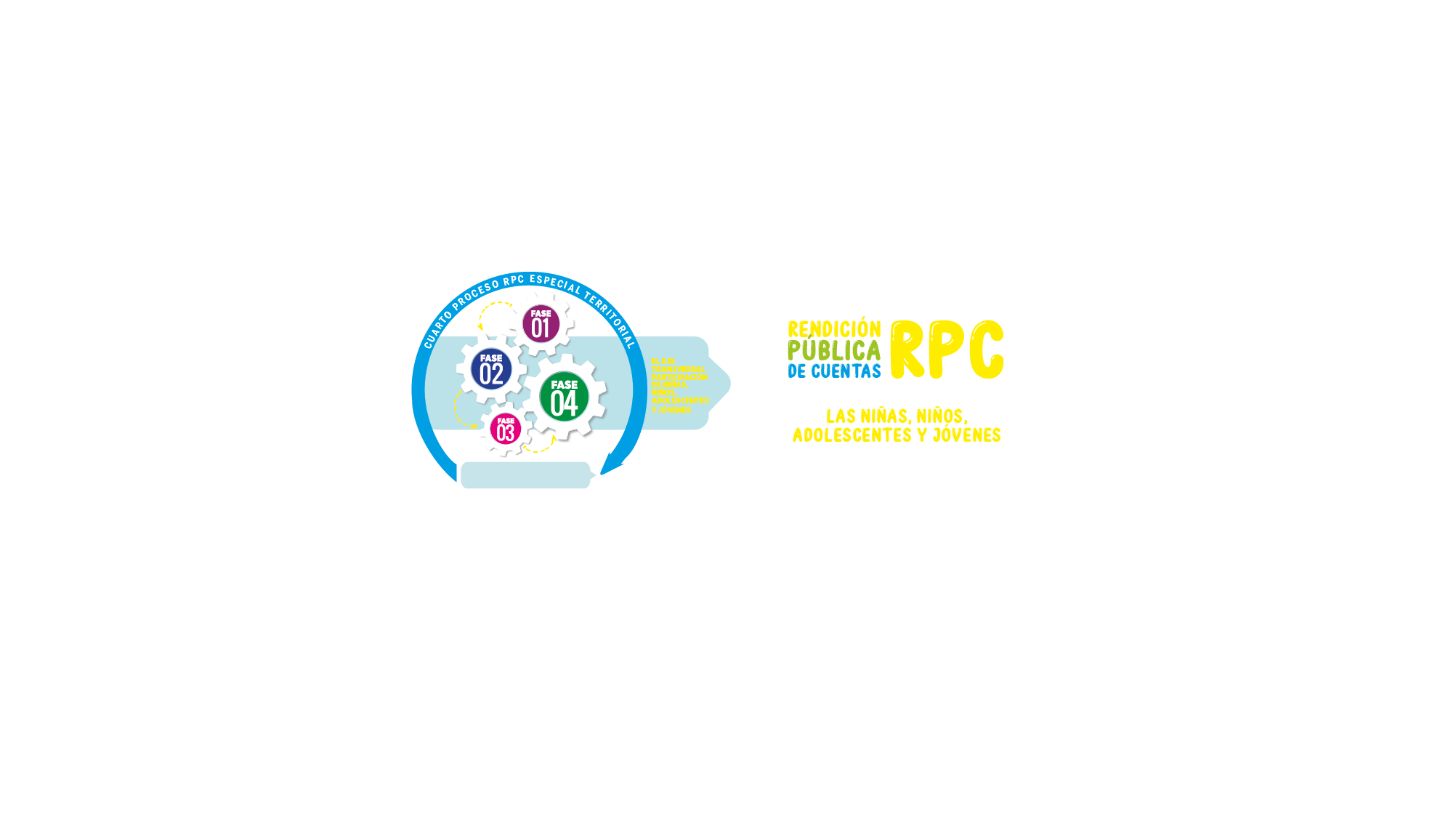